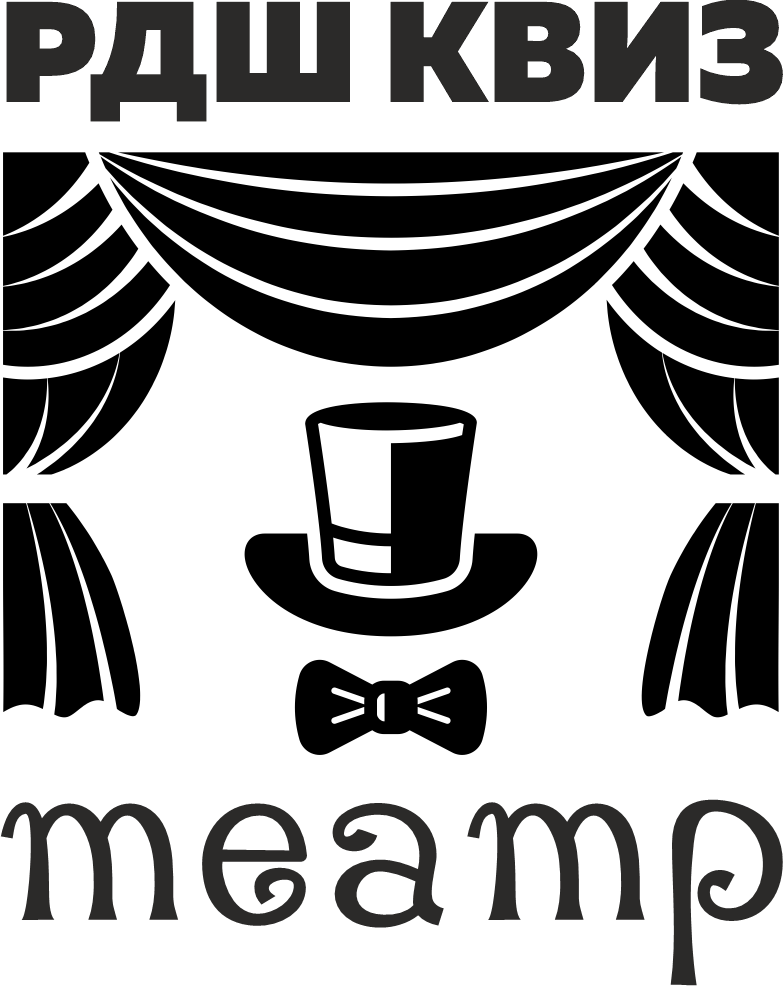 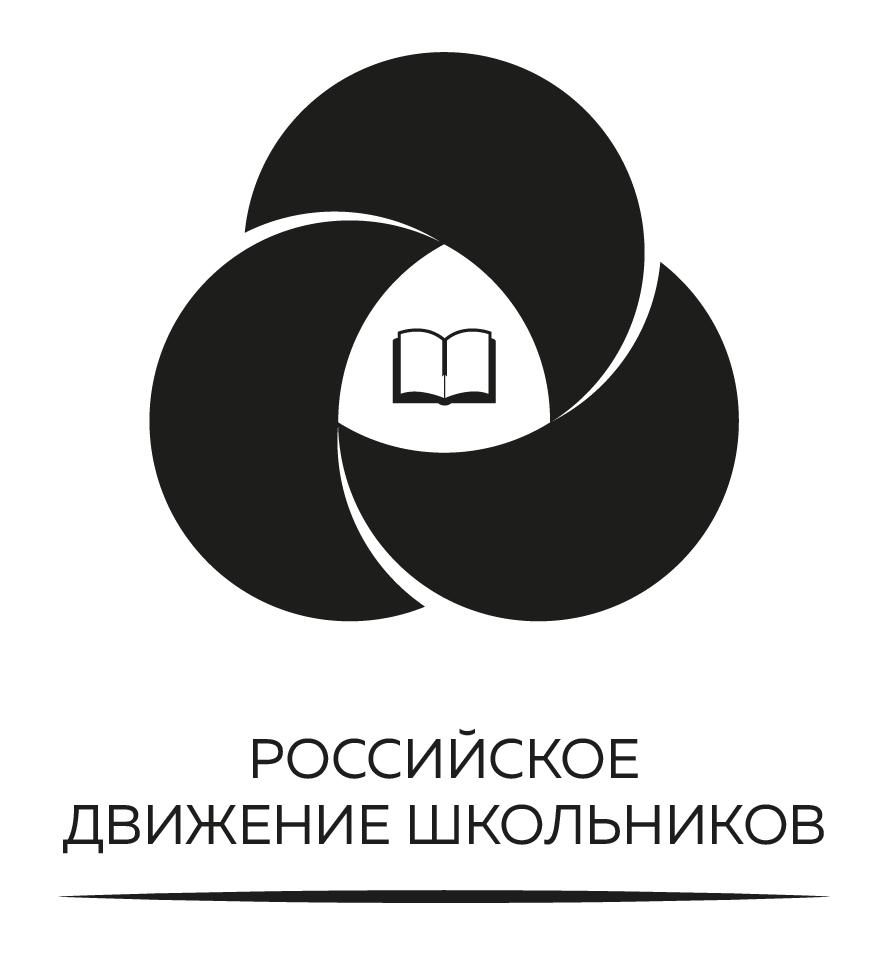 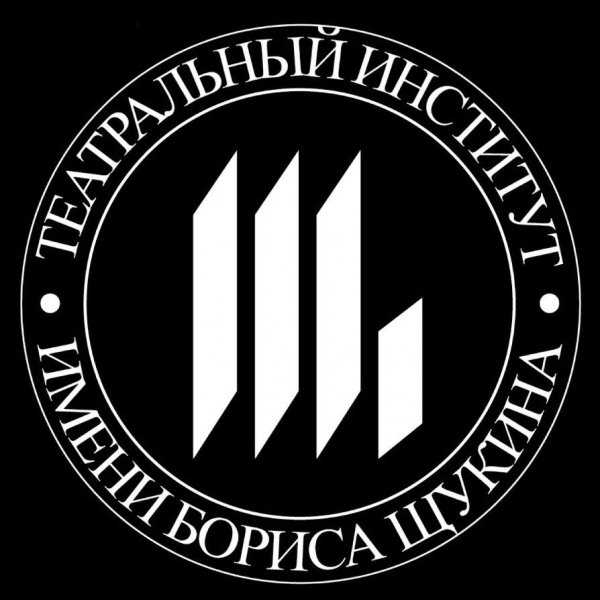 Одобрено 
лучшим театральным 
институтом страны
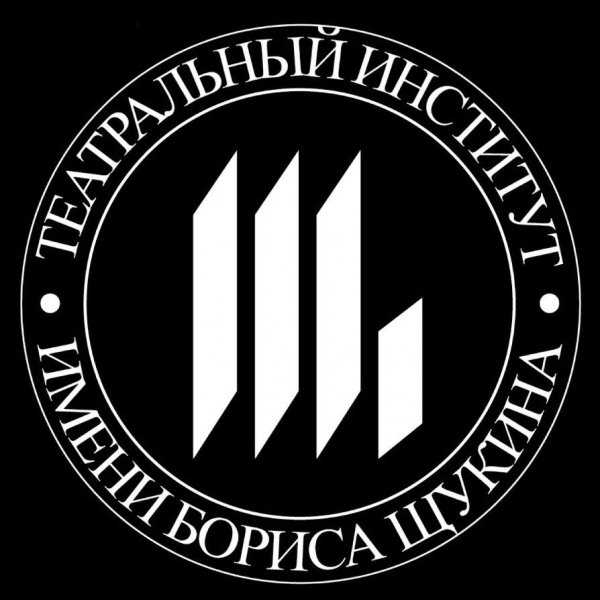 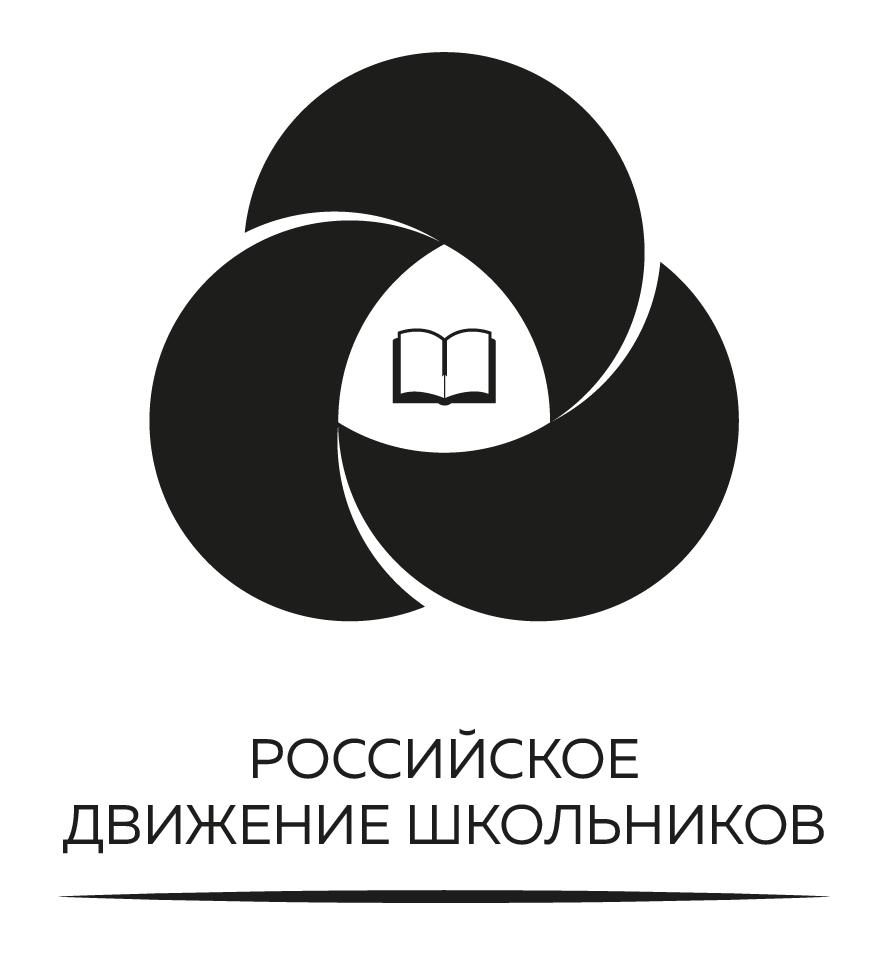 ПРАВИЛА КВИЗА
Принимают участие команды из 4-6 человек. 
Задача команды – правильно ответить на вопросы. 

Квиз состоит из трех раундов по 10 вопросов. 
За каждый верный ответ команда получает 1 балл.

Время на обсуждение ответов:
в первом раунде – 60 секунд
во втором раунде – 45 секунд
в третьем раунде – 30 секунд

Выбранные варианты ответов капитан 
заносит в специальные бланки, которые 
необходимо сдать ведущему 
после каждого раунда.
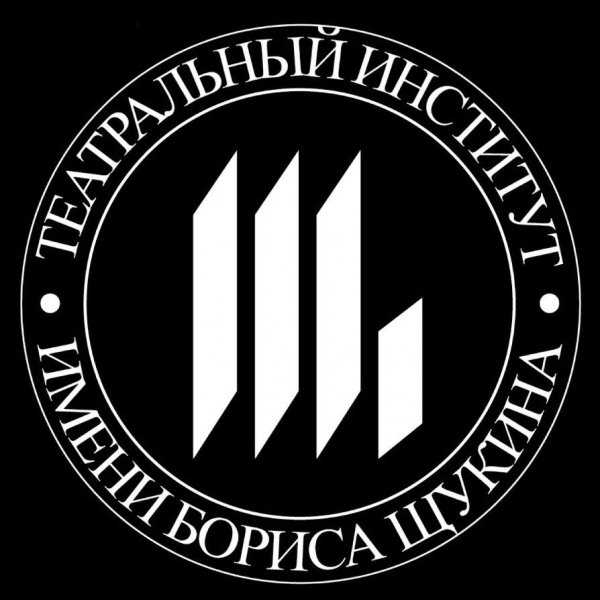 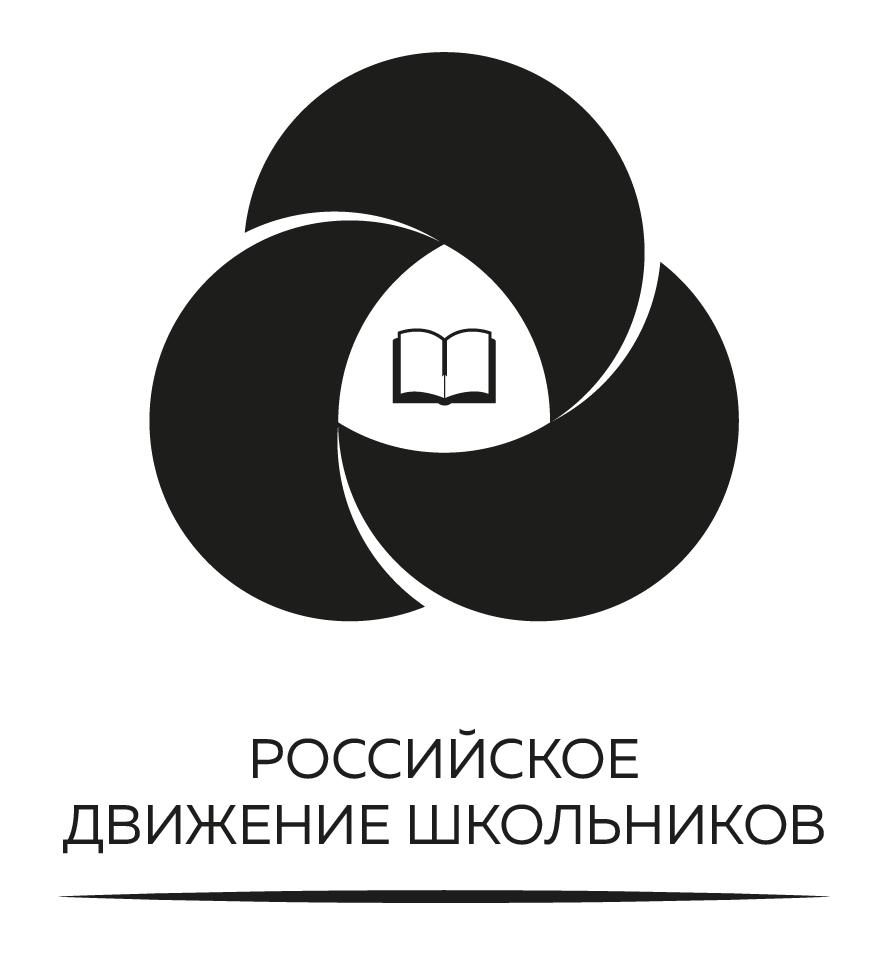 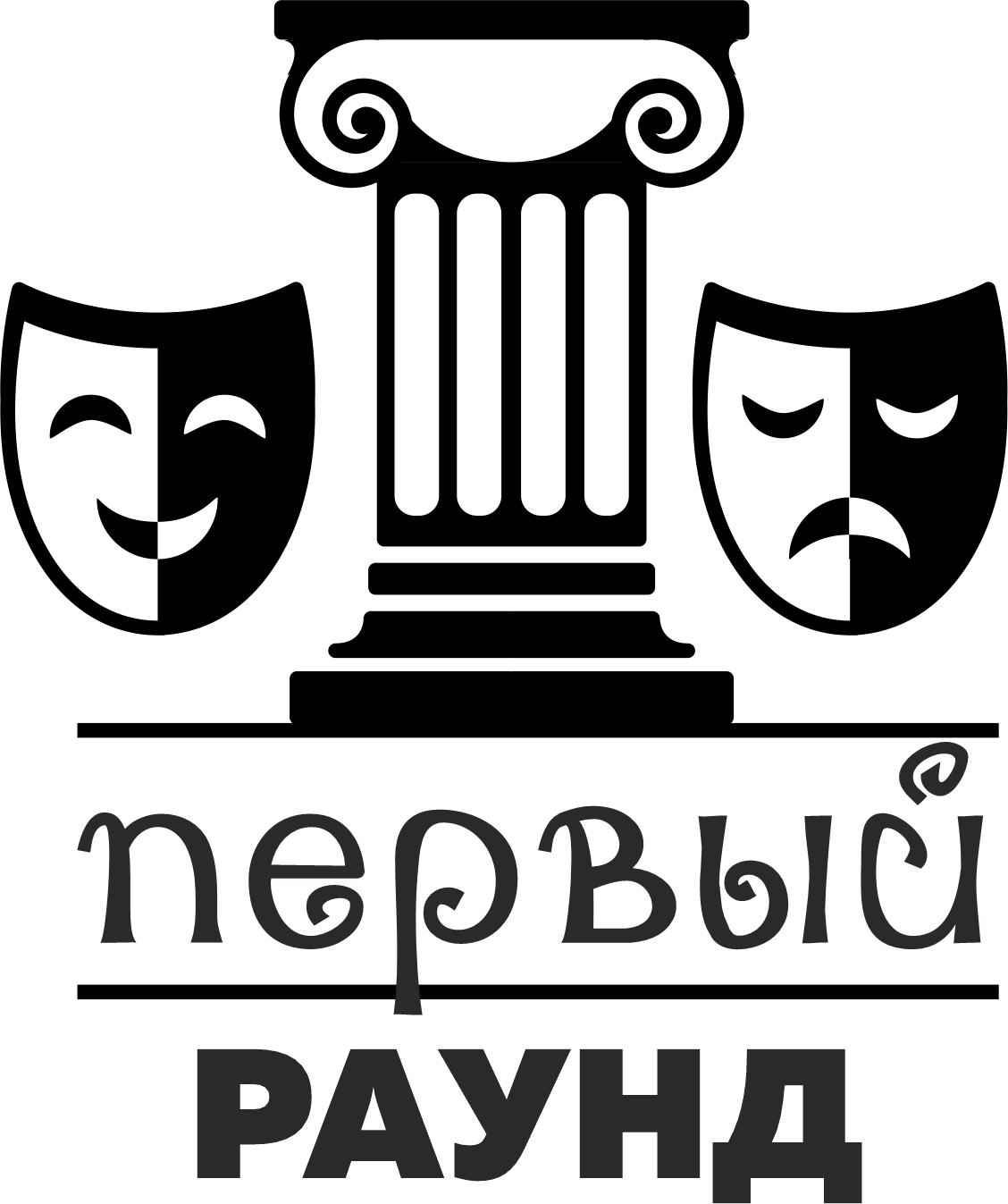 60 сек.
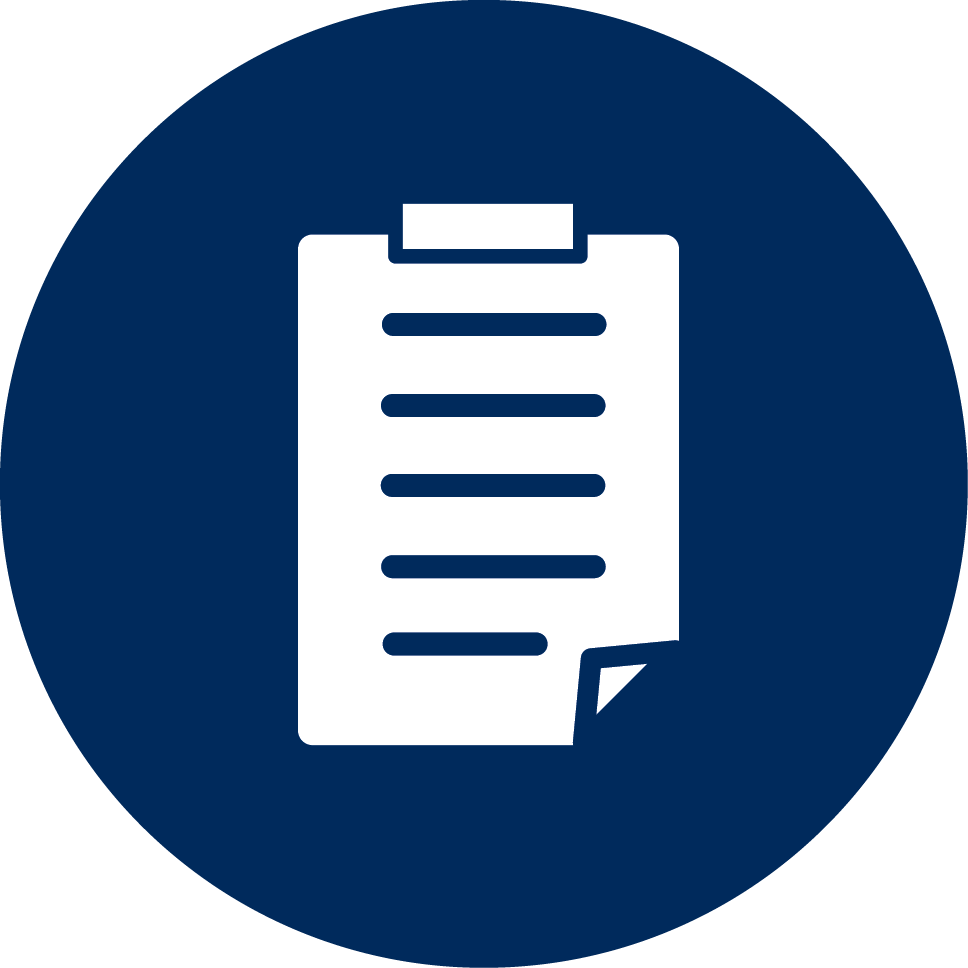 бланки
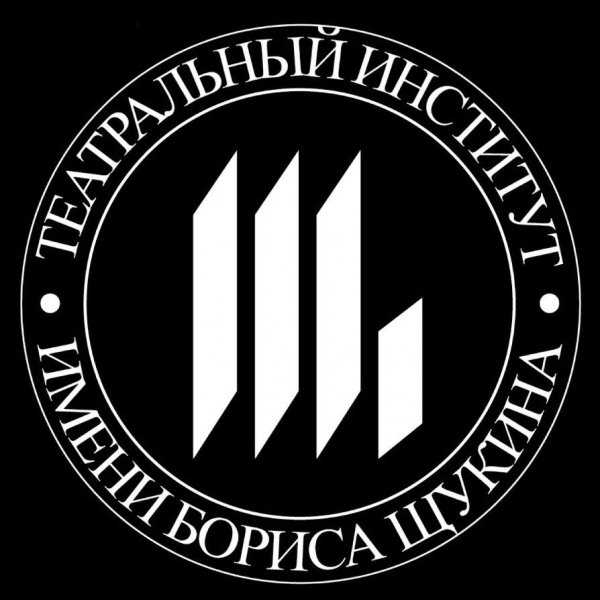 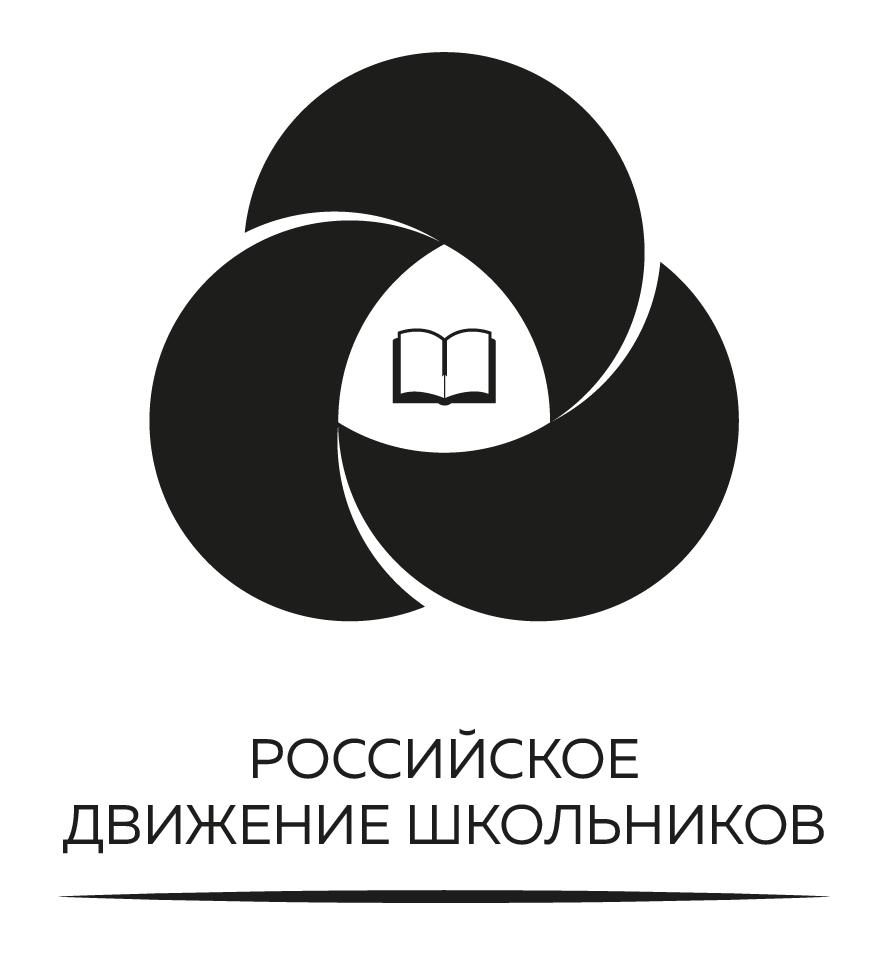 Вопрос 1
В какой стране
находится 
театр Шекспира
«Глобус»?
1
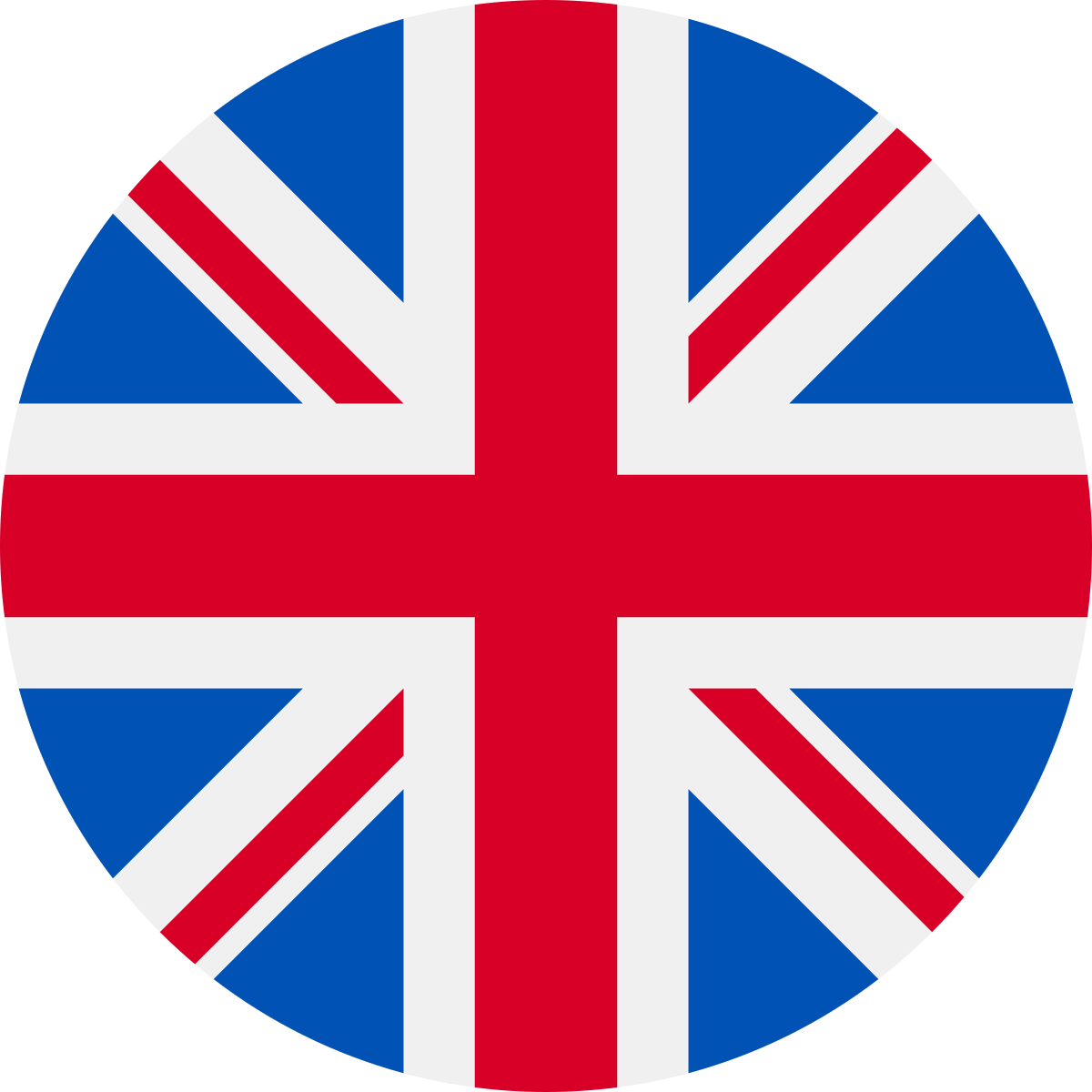 3
2
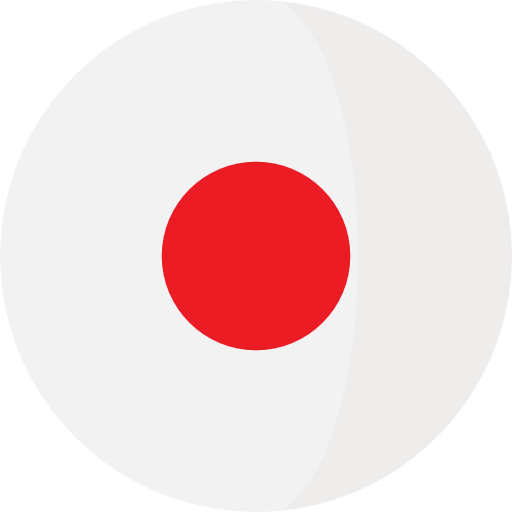 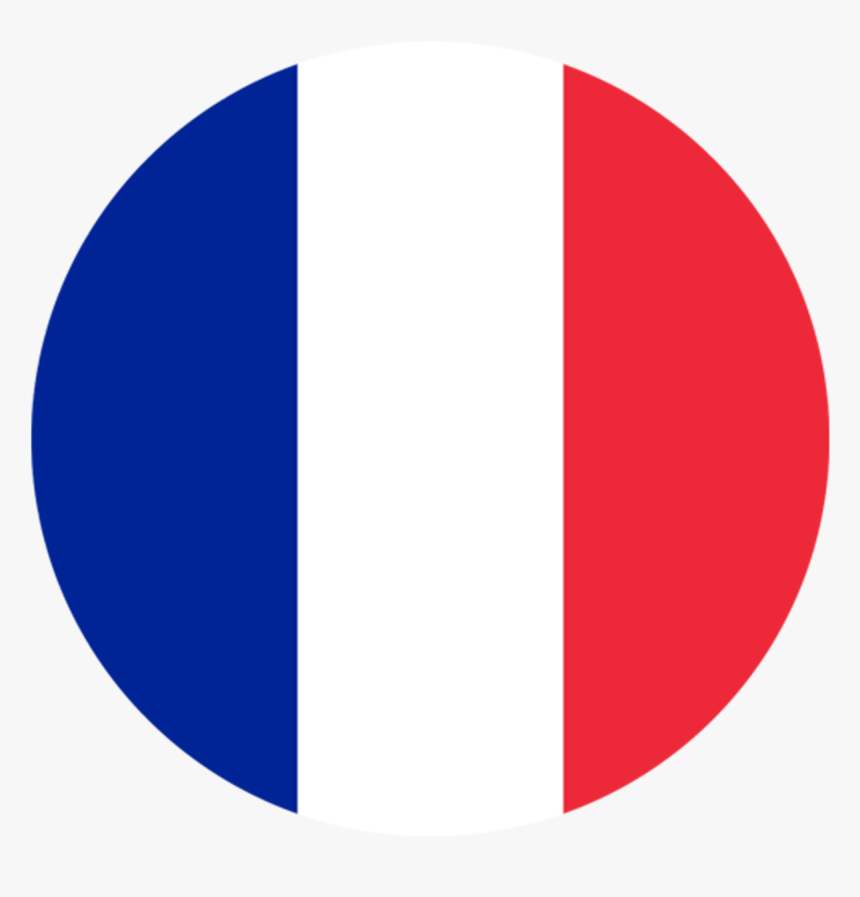 в Англии
в Японии
во Франции
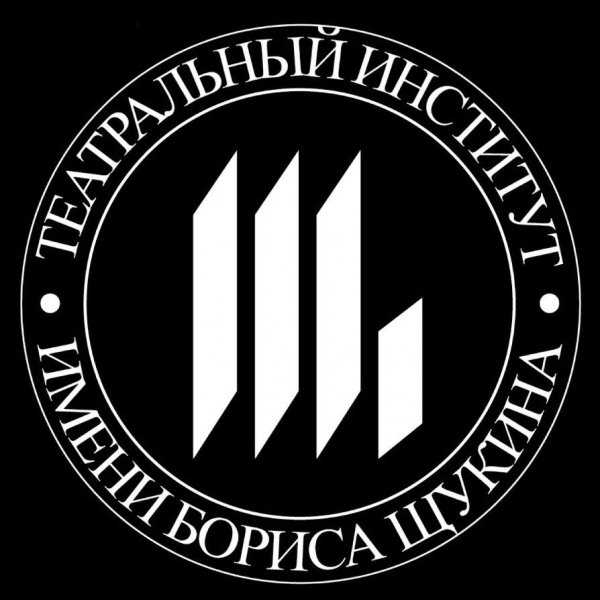 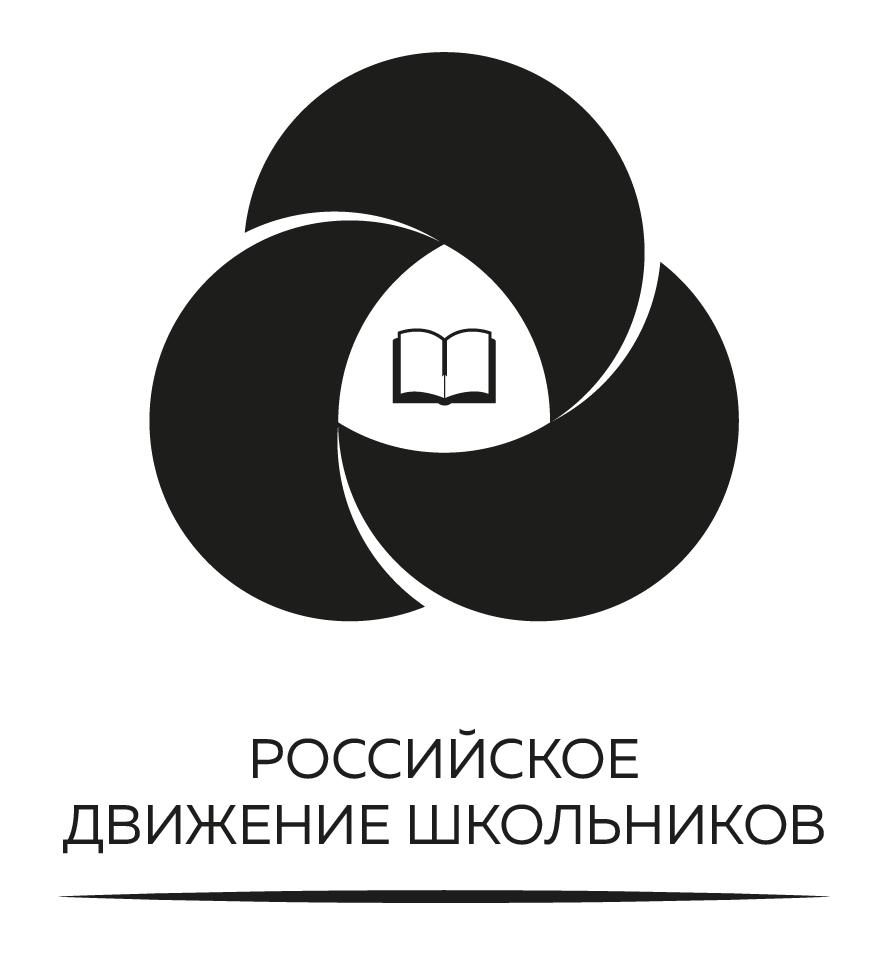 Вопрос 2
Продолжите фразу:
«… но повесть о Ромео 
и Джульетте, останется …»
1
приятней всех на свете
2
скучнее всех на свете
3
печальней всех на свете
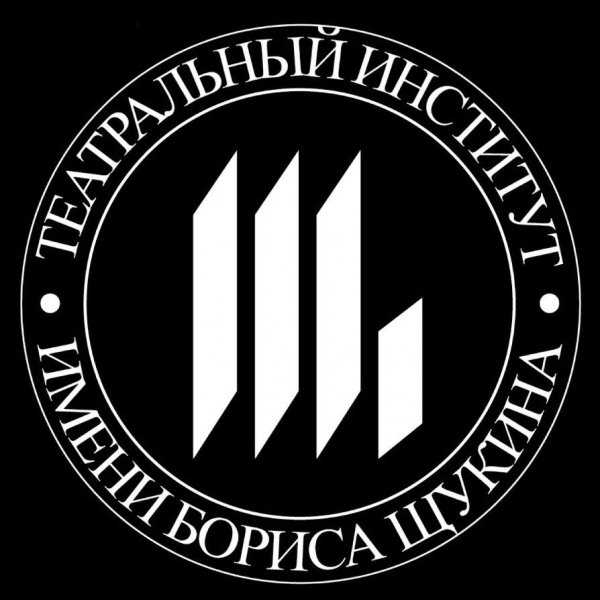 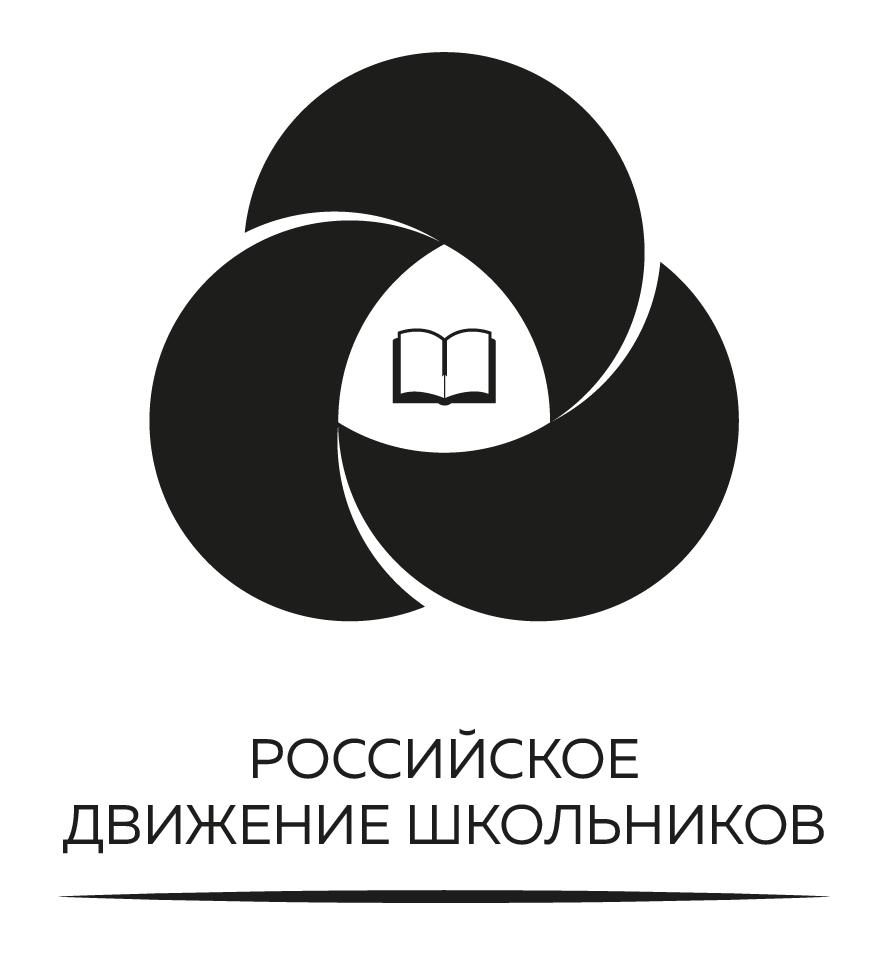 Вопрос 3
Роман Виктюк – 
это …
1
театральный режиссер
2
кинорежиссер
3
театральный актер
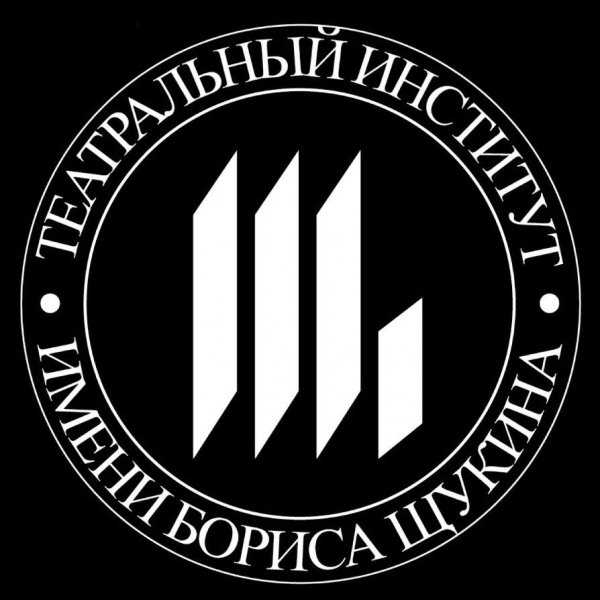 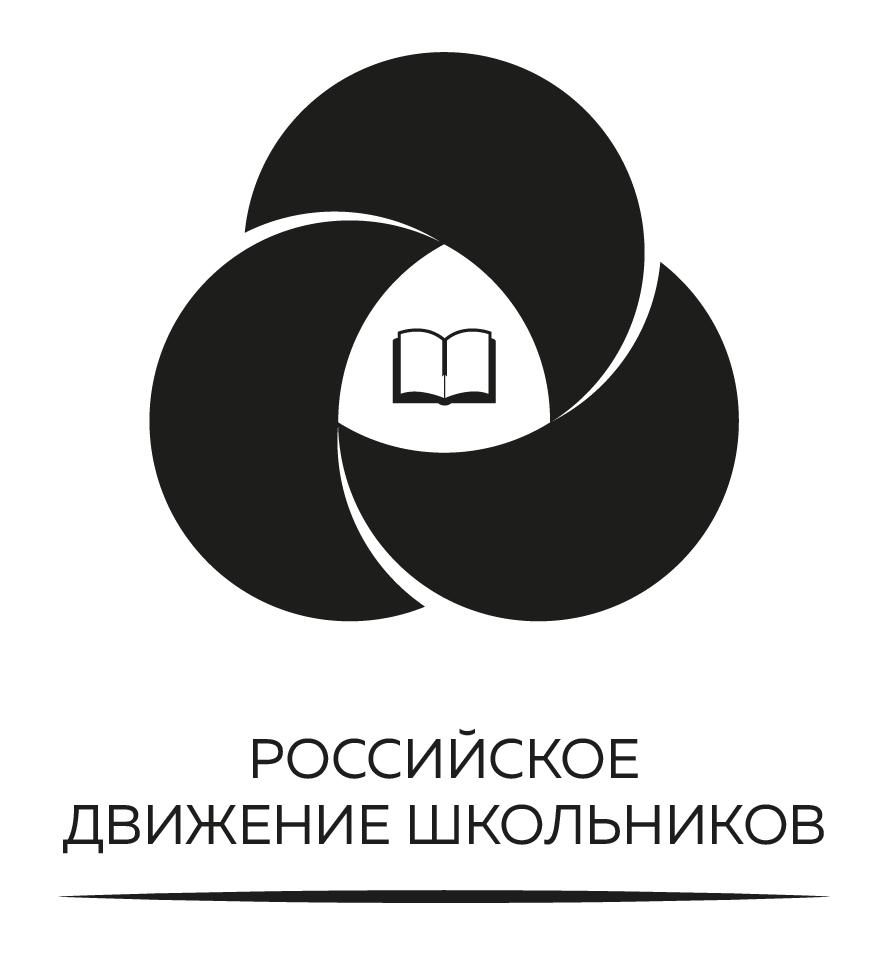 Вопрос 4
Кто является «родителем»
метода, по которому учатся актеры?
1
3
2
Константин
Сергеевич
Станиславский
Антон
Павлович
Чехов
Олег
Павлович
Табаков
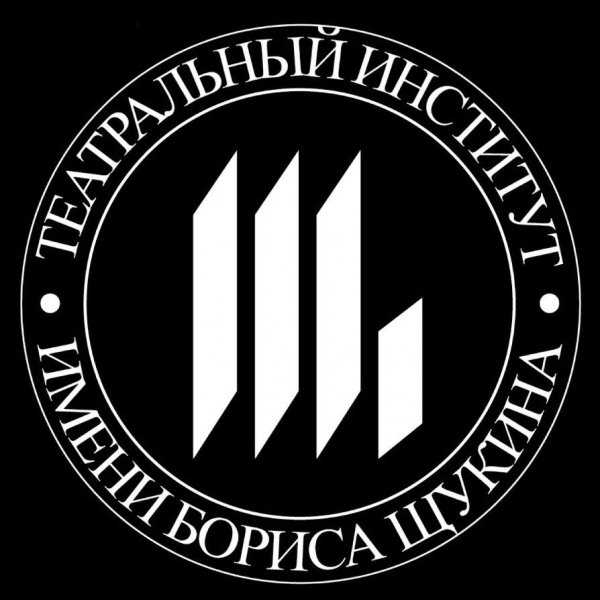 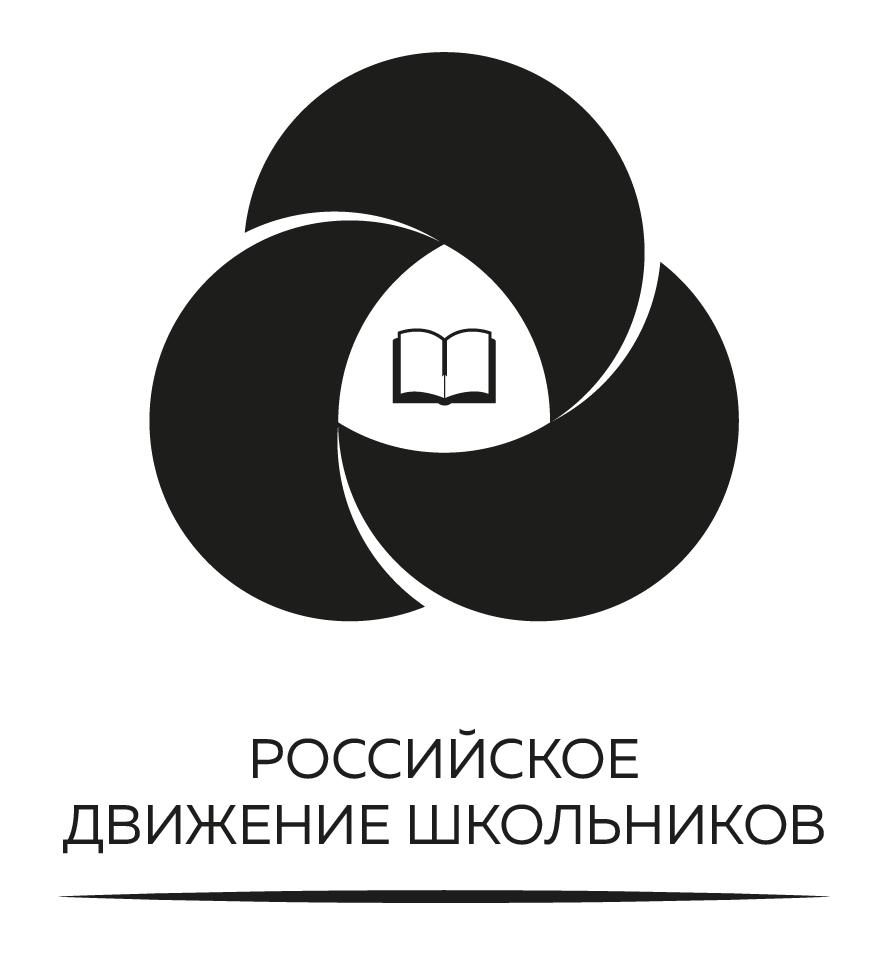 Вопрос 5
Коллектив какого театра
работал в блокадном
Ленинграде все 900 дней?
1
Театр музыкальной комедии
2
Театр кукол
3
Театр комедии им. Акимова
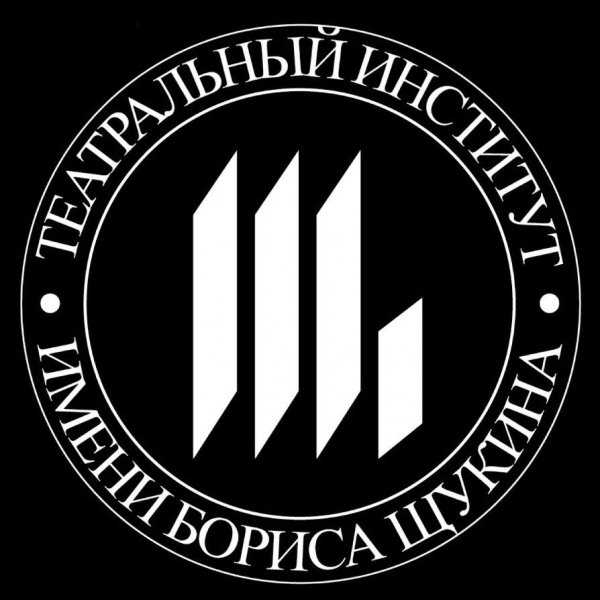 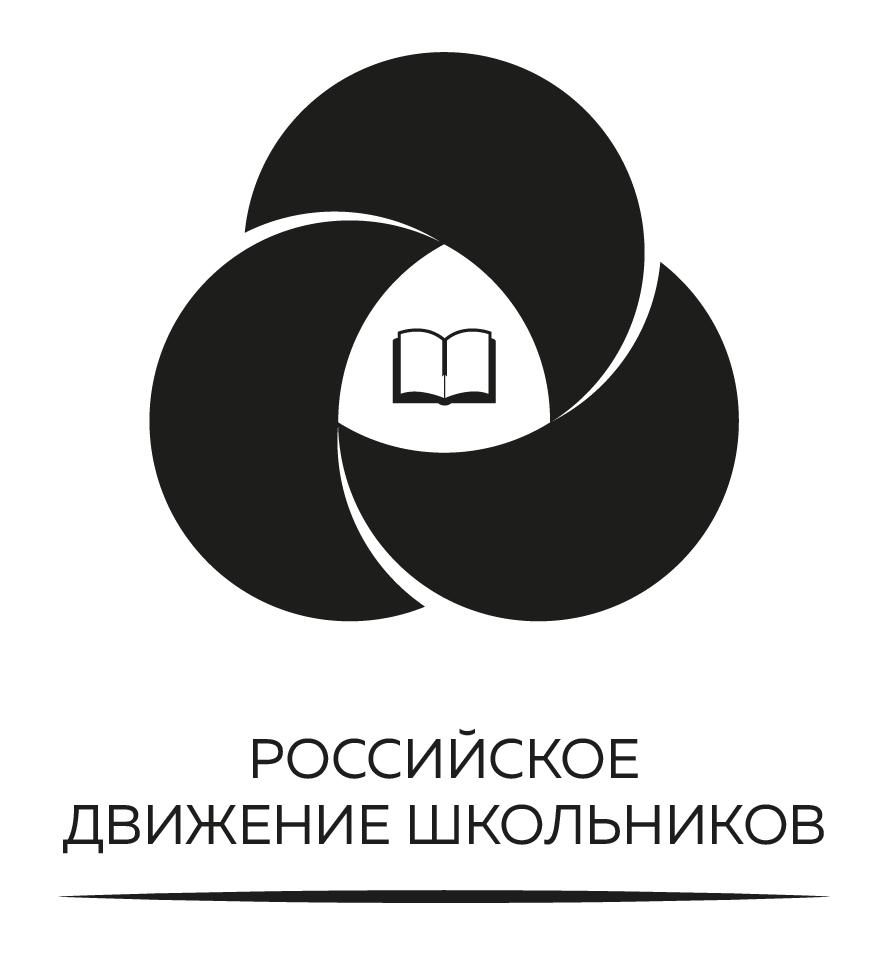 Вопрос 6
Что обычно ломают
притворщики?
1
3
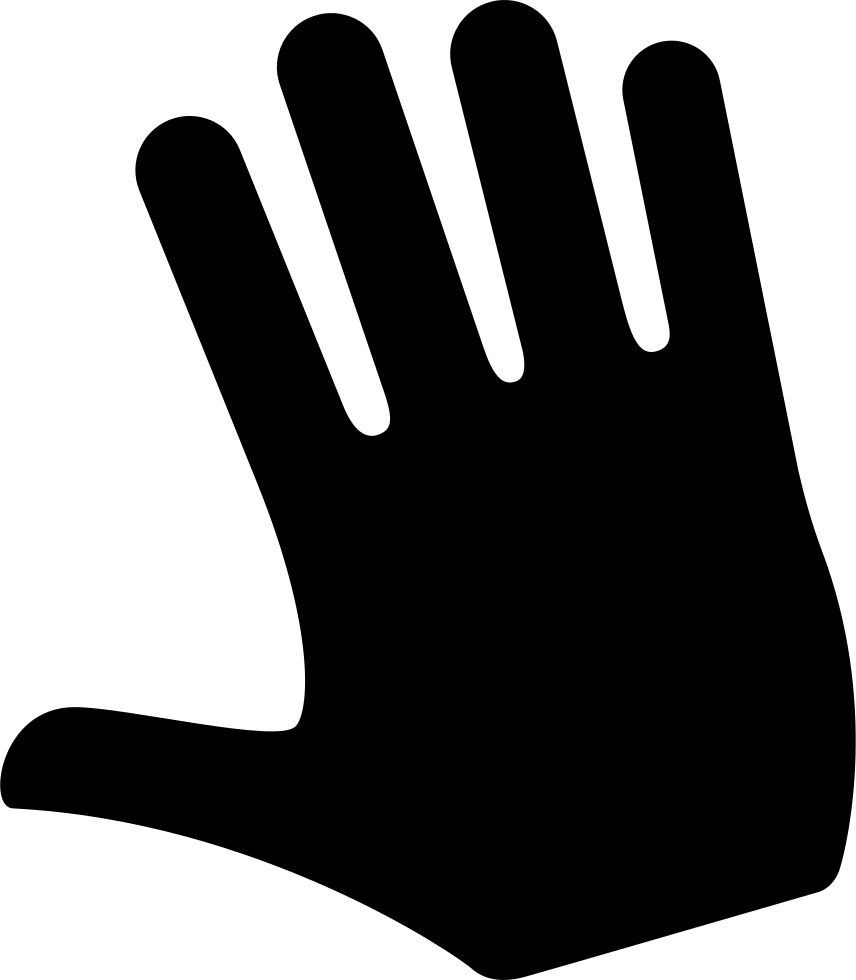 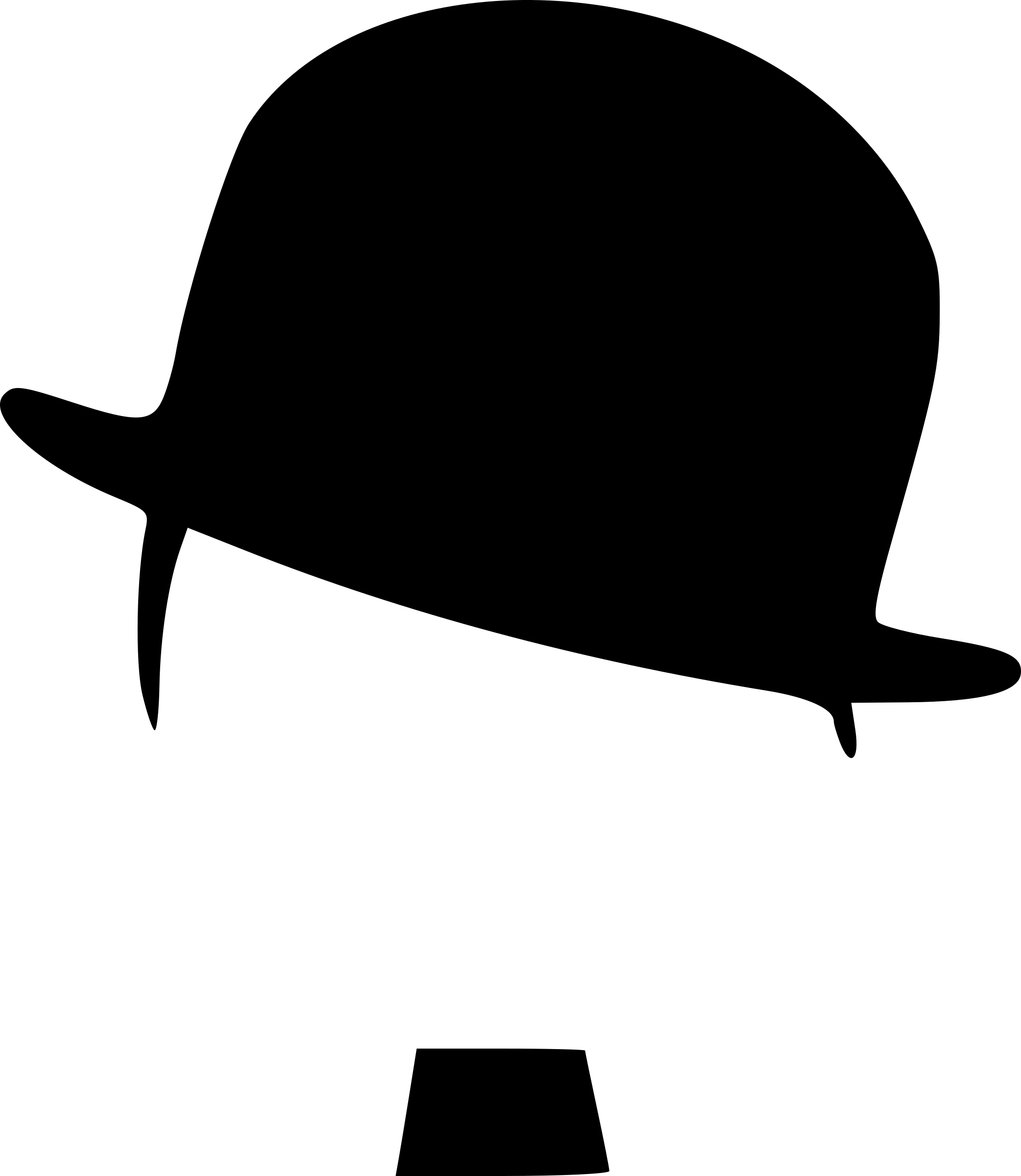 2
руки
фарс
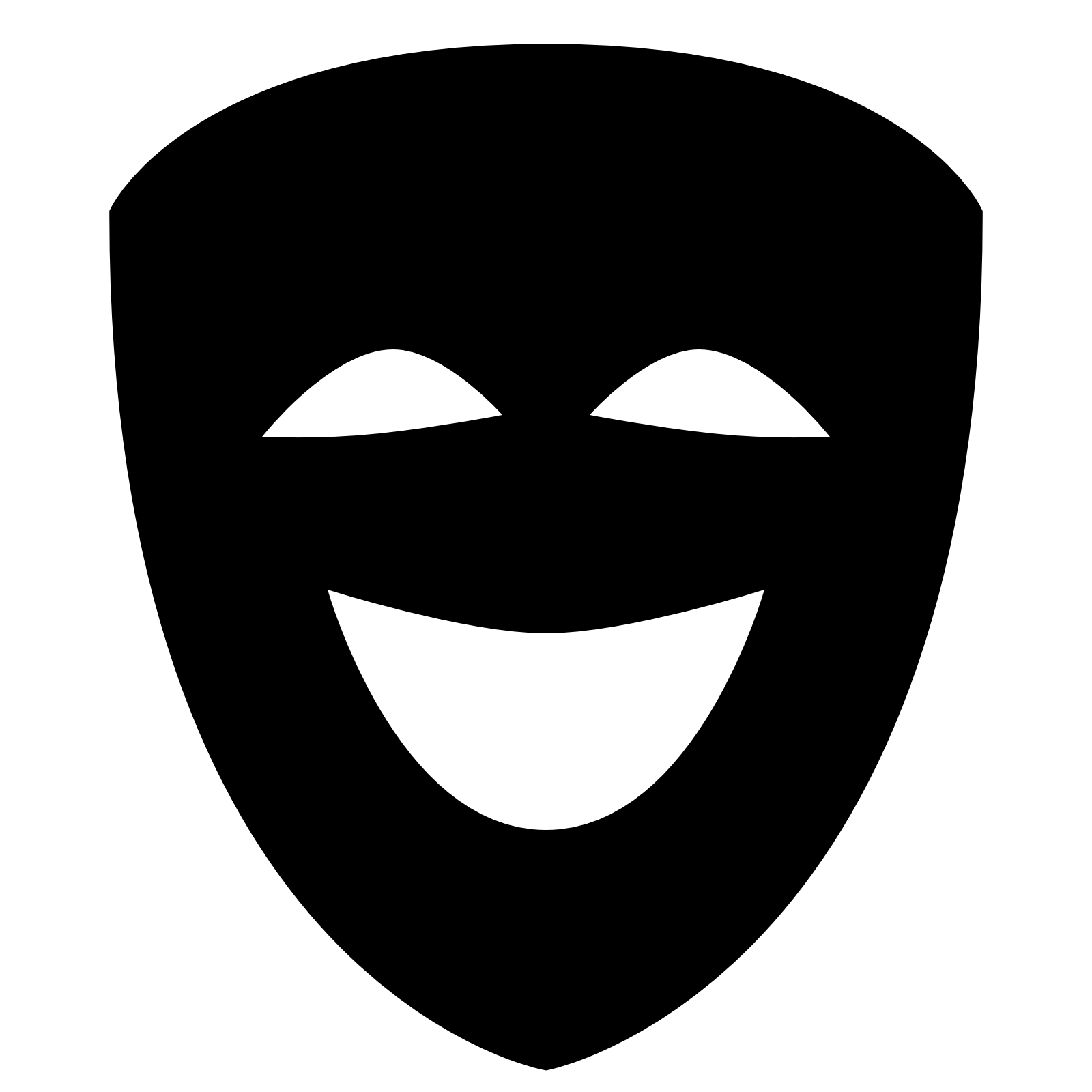 комедию
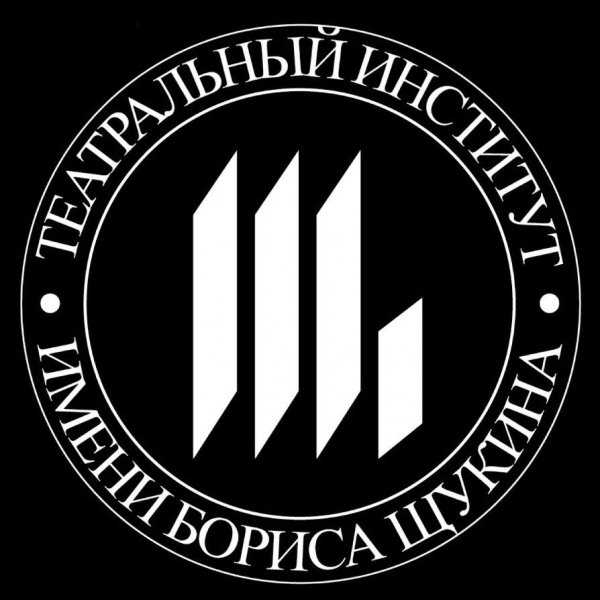 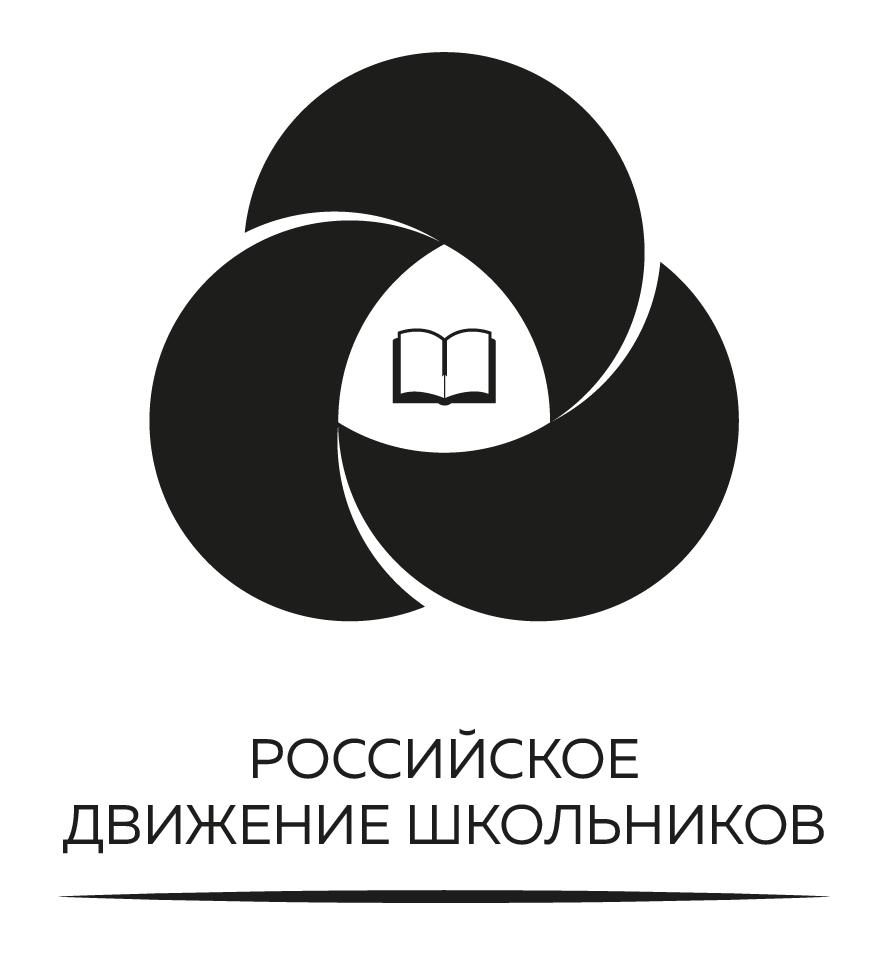 Вопрос 7
Что такое ТЮЗ?
1
театр юного зрителя
2
творчество – юность - знание
3
театр юных знатоков
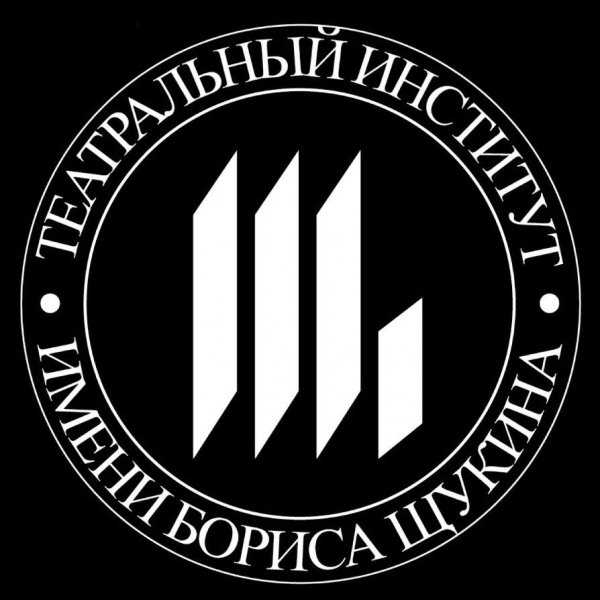 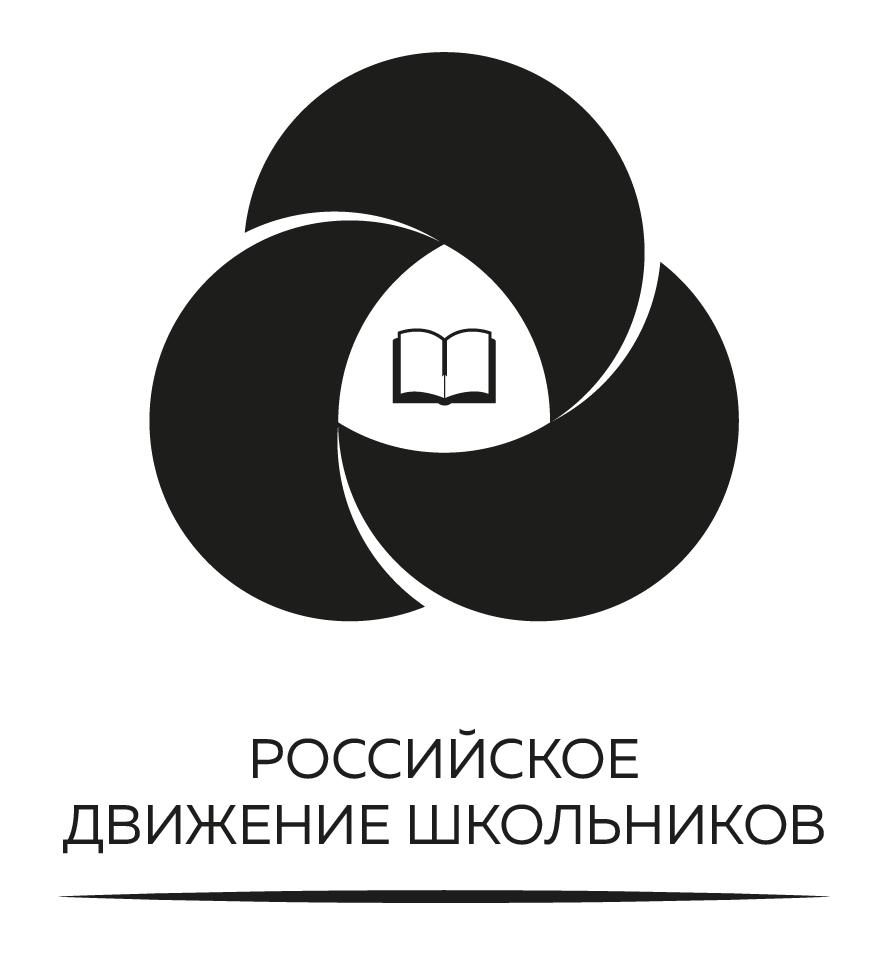 Вопрос 8
Древнегреческая
муза трагедии…
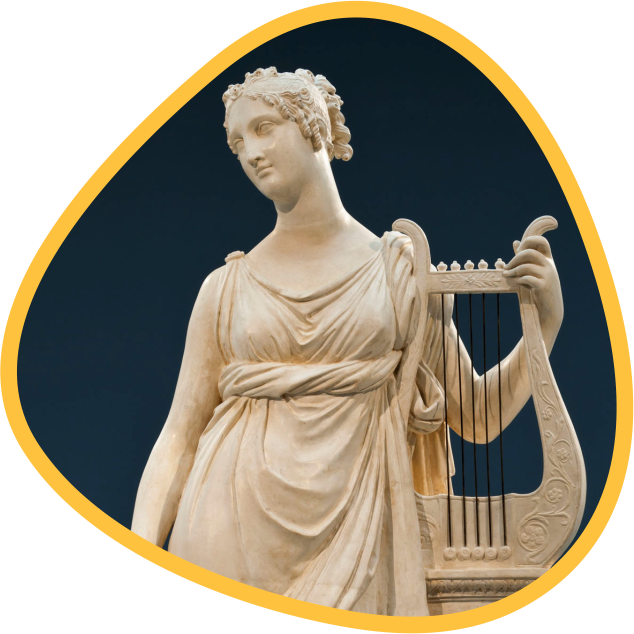 1
3
2
Терпсихора
Афина
Мельпомена
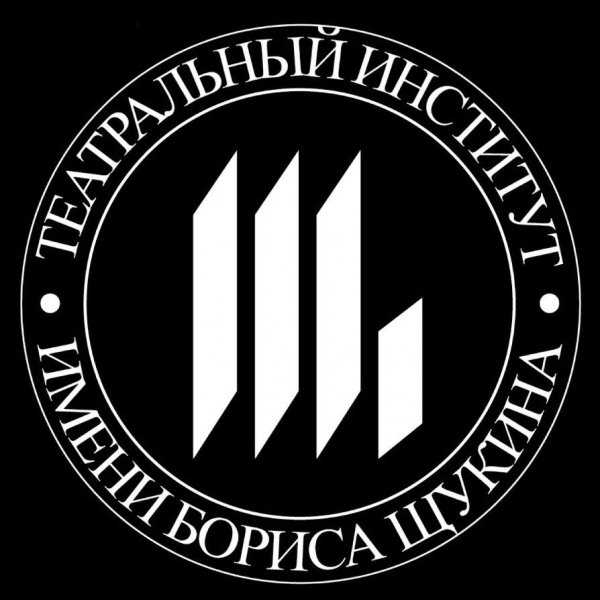 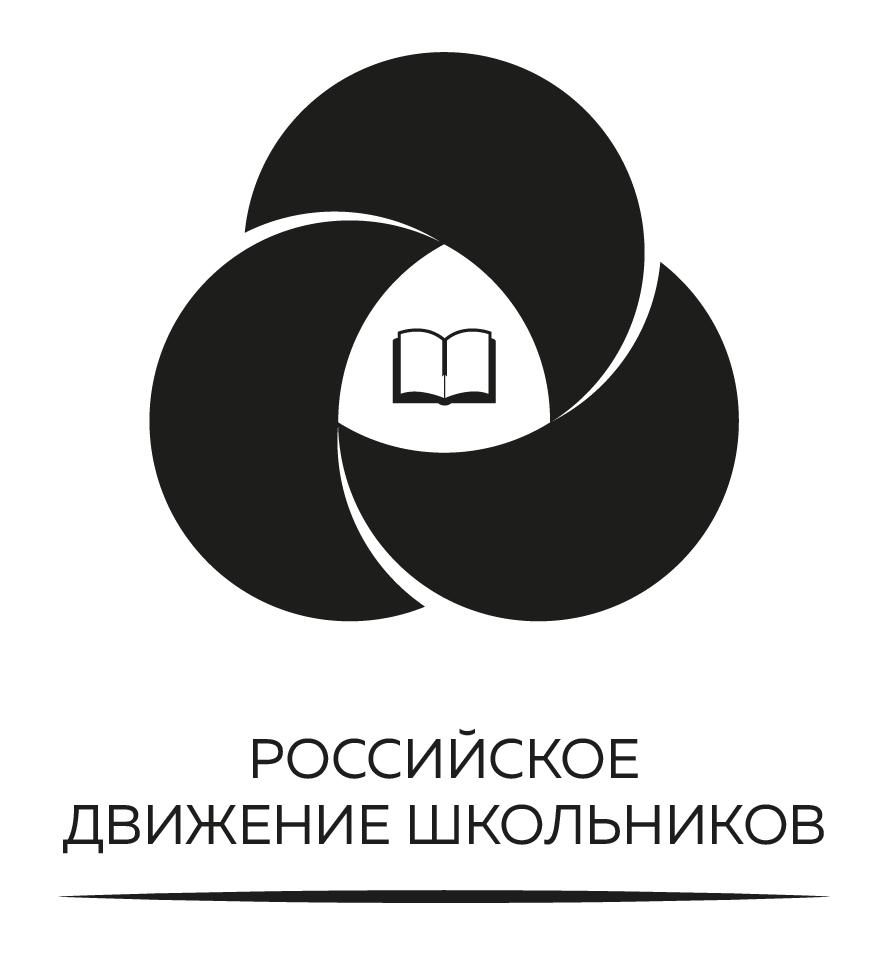 Вопрос 9
Однажды, во время спектакля
«Вишневый сад» в МХТ зритель 
указал на актера, игравшего роль 
Епиходова, и крикнул «Вот он!
Вы подумайте. Сам пишет, и сам же
играет!». О ком было сказано?
1
Михаил Чехов
2
Всеволод Мейерхольд
3
Антон Чехов
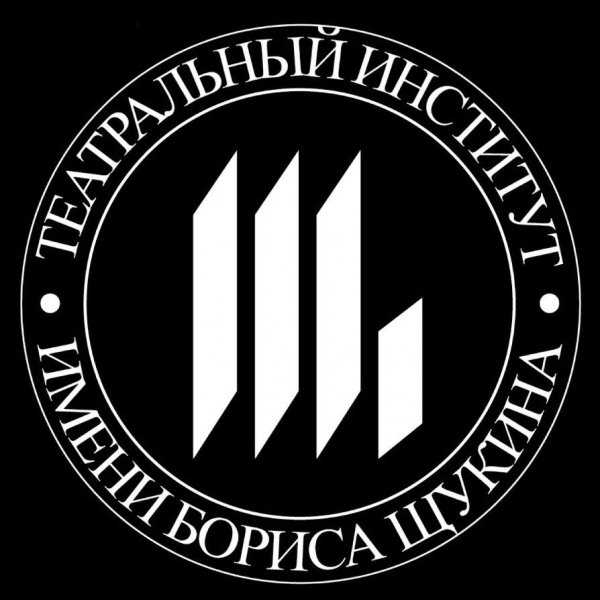 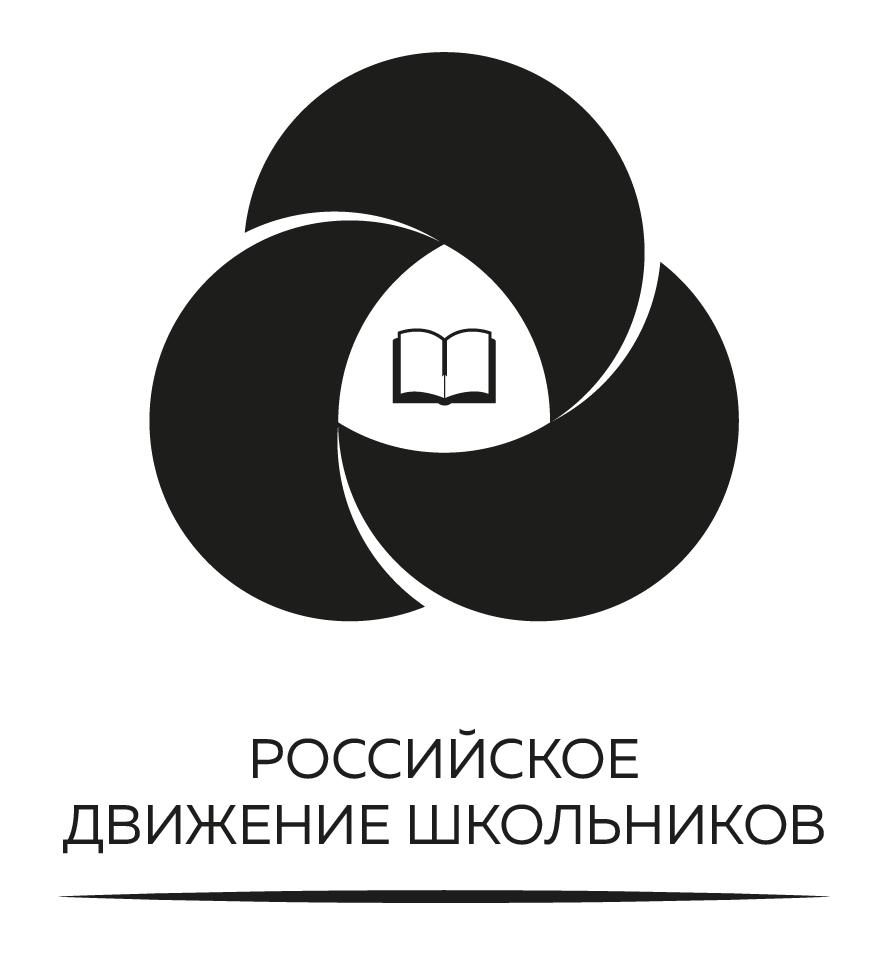 Вопрос 10
Кто автор фразы:
«Театр полон, 
ложи блещут…»
1
2
3
Александр
Сергеевич
Пушкин
Жан-Батист
Мольер
Константин
Сергеевич
Станиславский
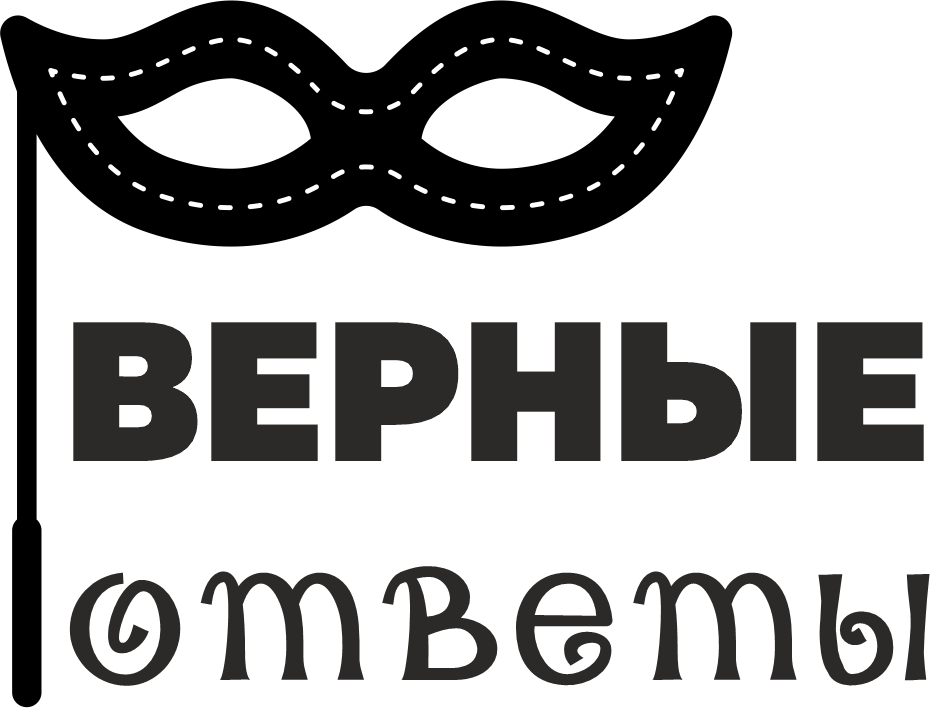 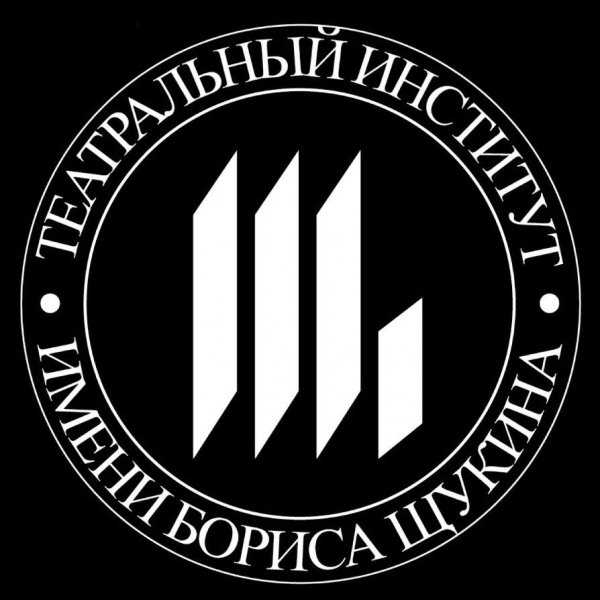 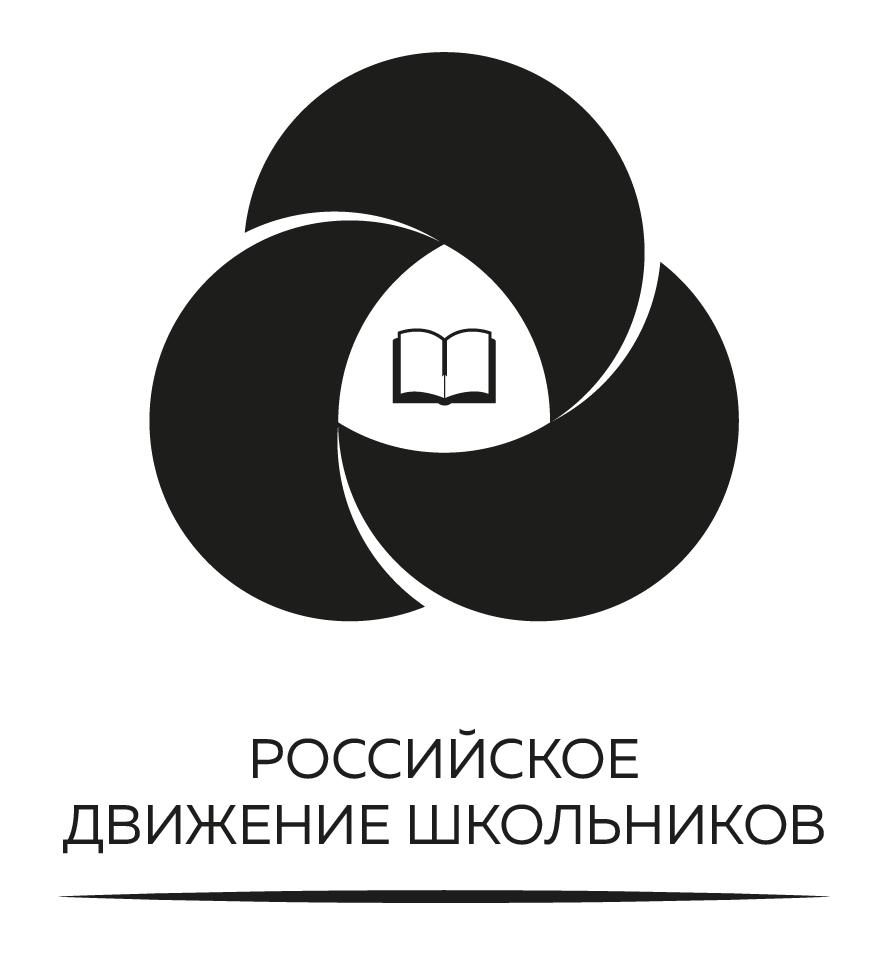 Вопрос 1
В какой стране
находится
театр Шекспира
«Глобус»?
1
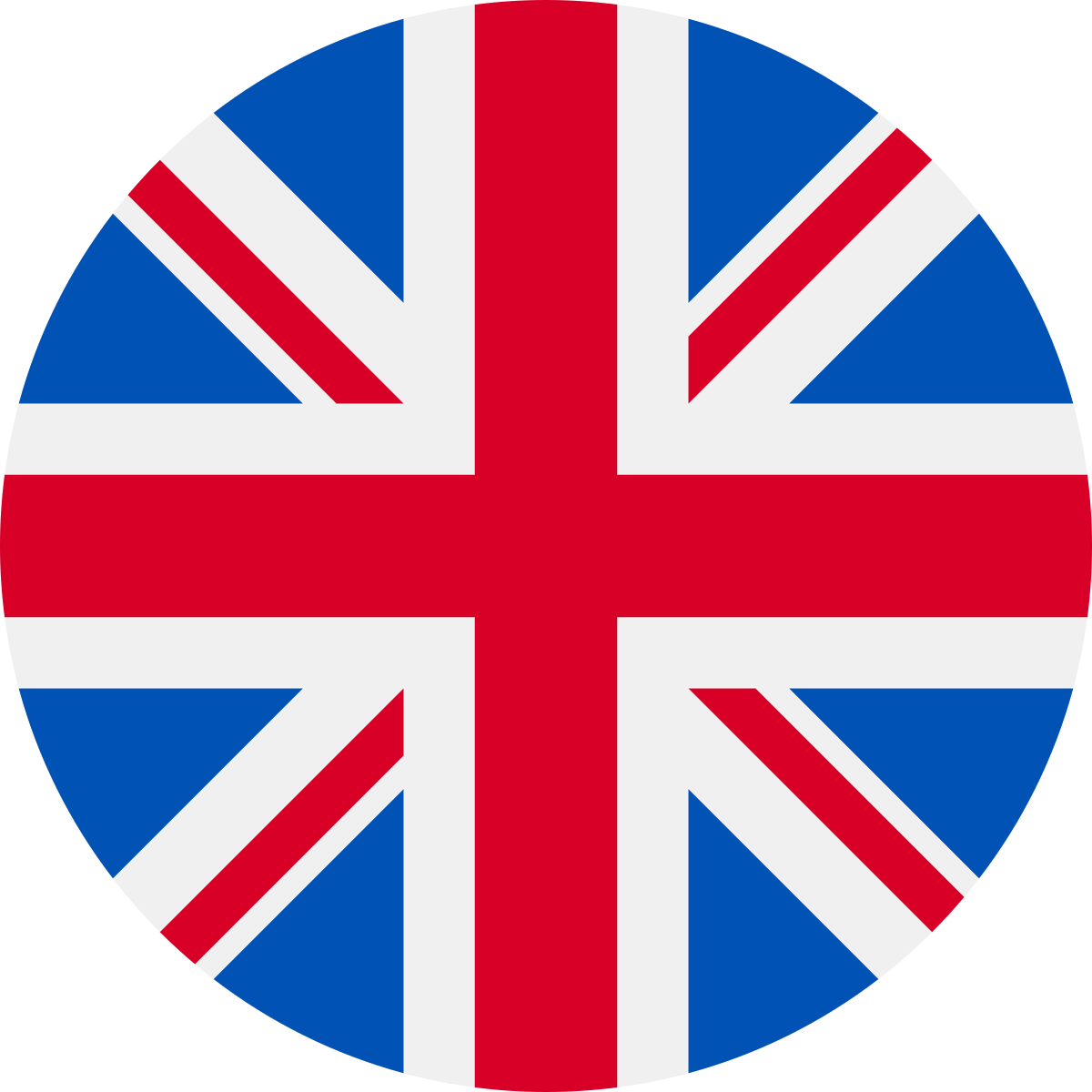 3
2
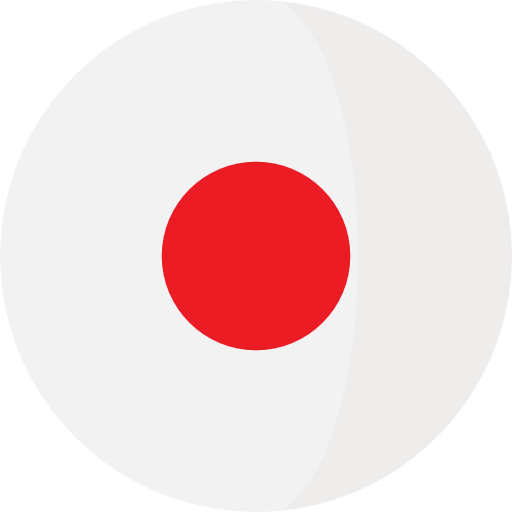 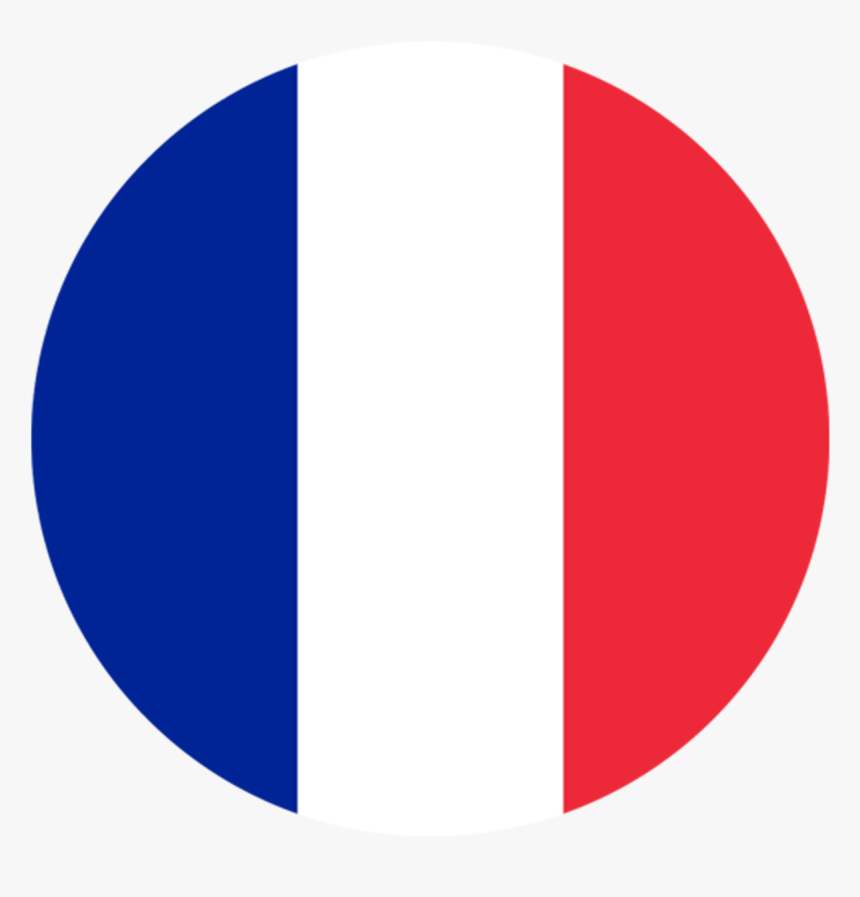 в Англии
в Японии
во Франции
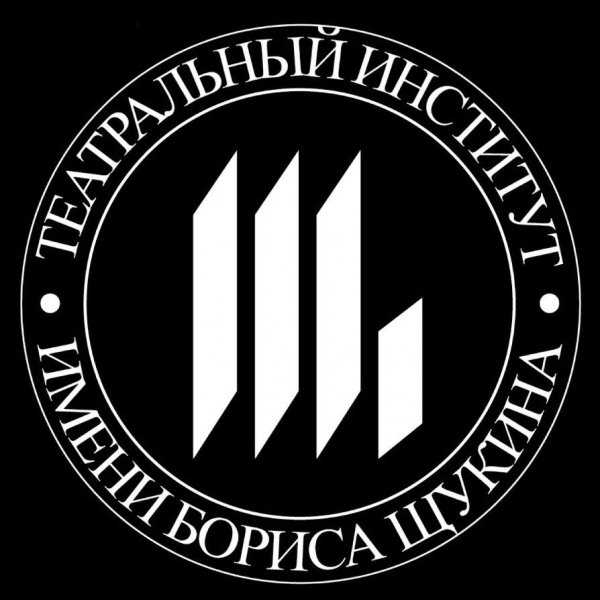 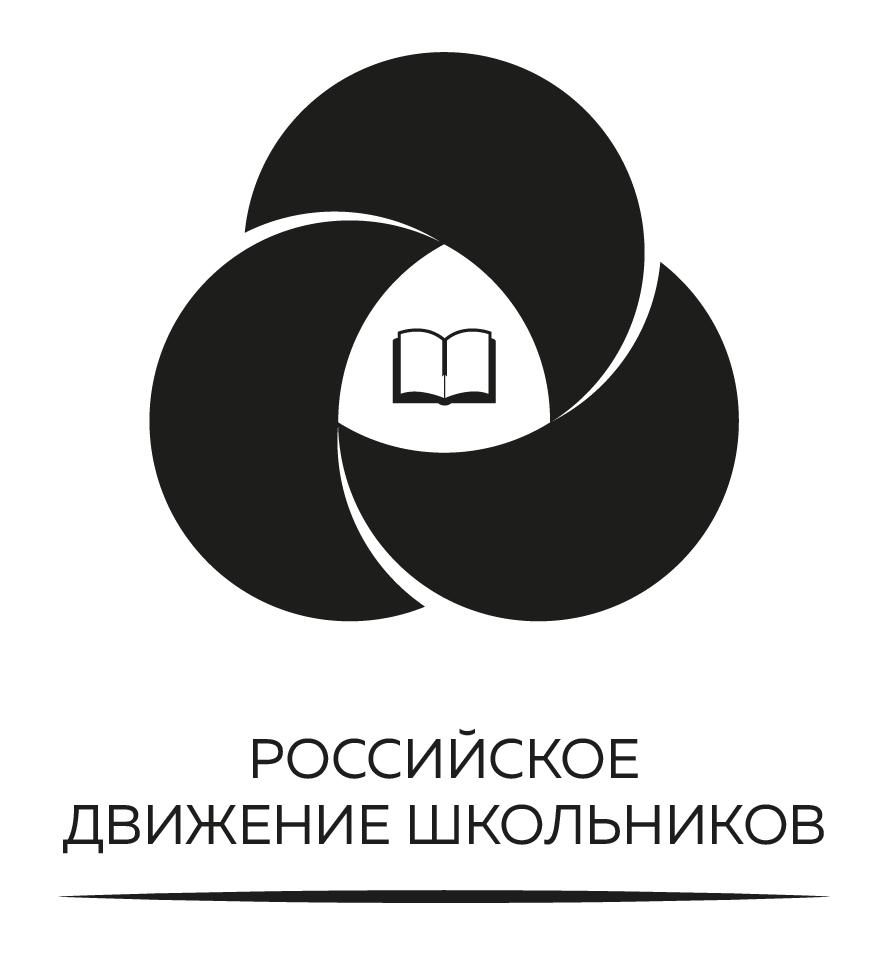 Вопрос 2
Продолжите фразу:
«… но повесть о Ромео 
и Джульетте, останется …»
1
приятней всех на свете
2
скучнее всех на свете
3
печальней всех на свете
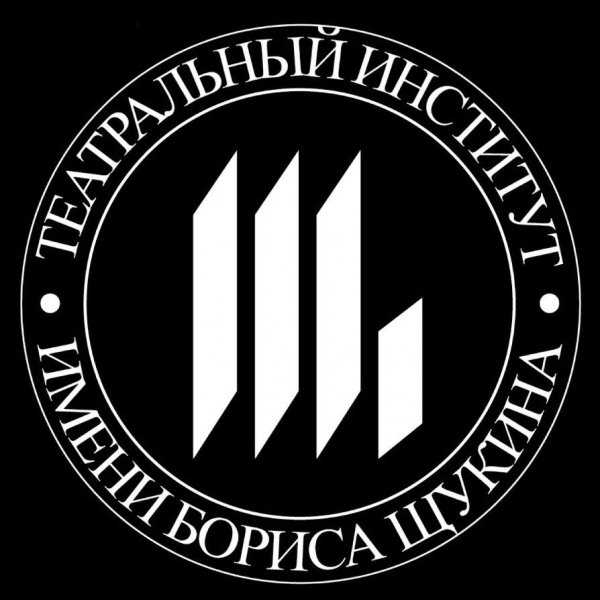 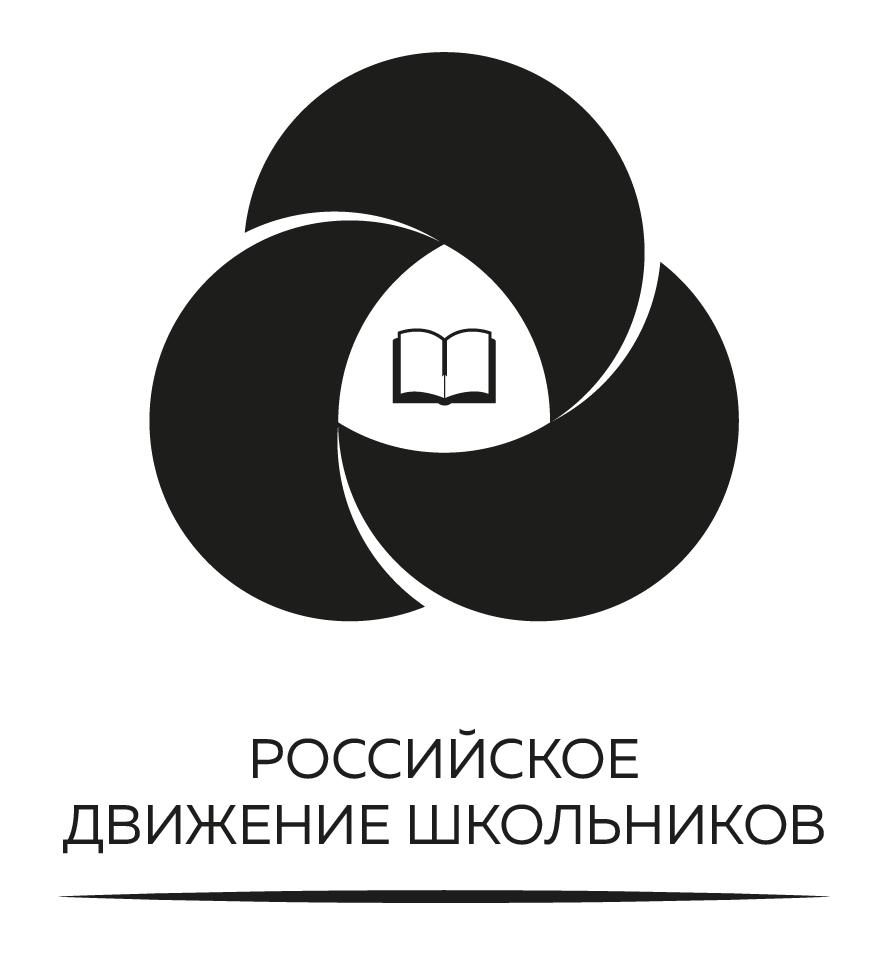 Вопрос 3
Роман Виктюк – 
это …
1
театральный режиссер
2
кинорежиссер
3
театральный актер
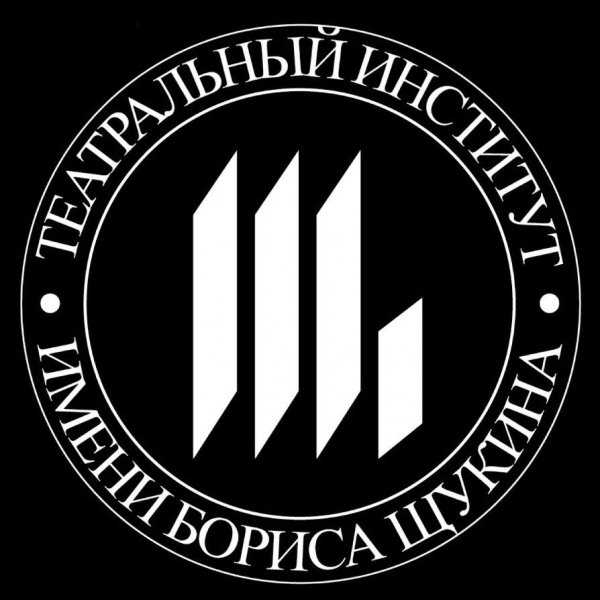 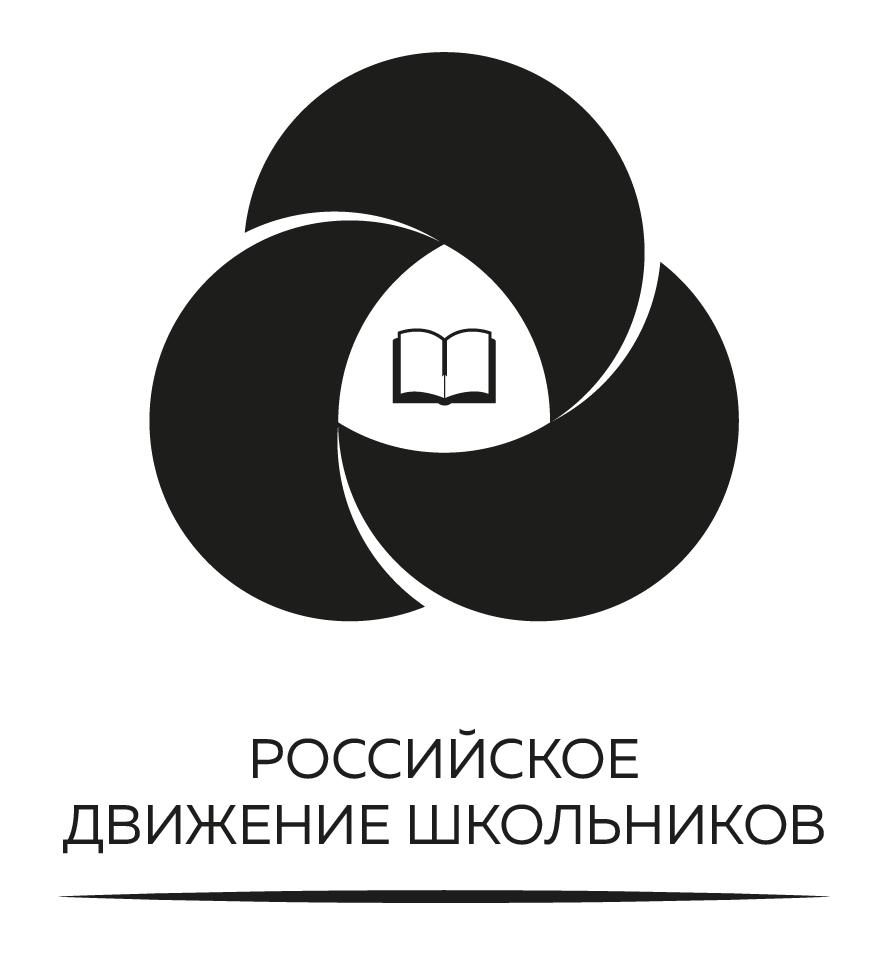 Вопрос 4
Кто является «родителем»
метода, по которому учатся актеры?
1
3
2
Константин
Сергеевич
Станиславский
Антон
Павлович
Чехов
Олег
Павлович
Табаков
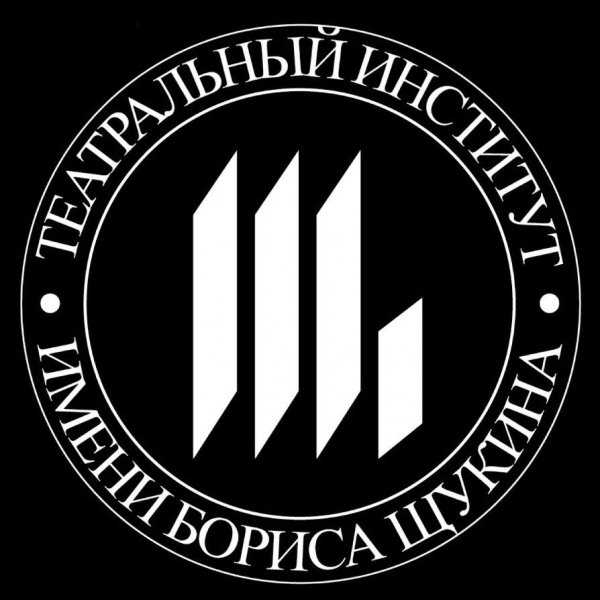 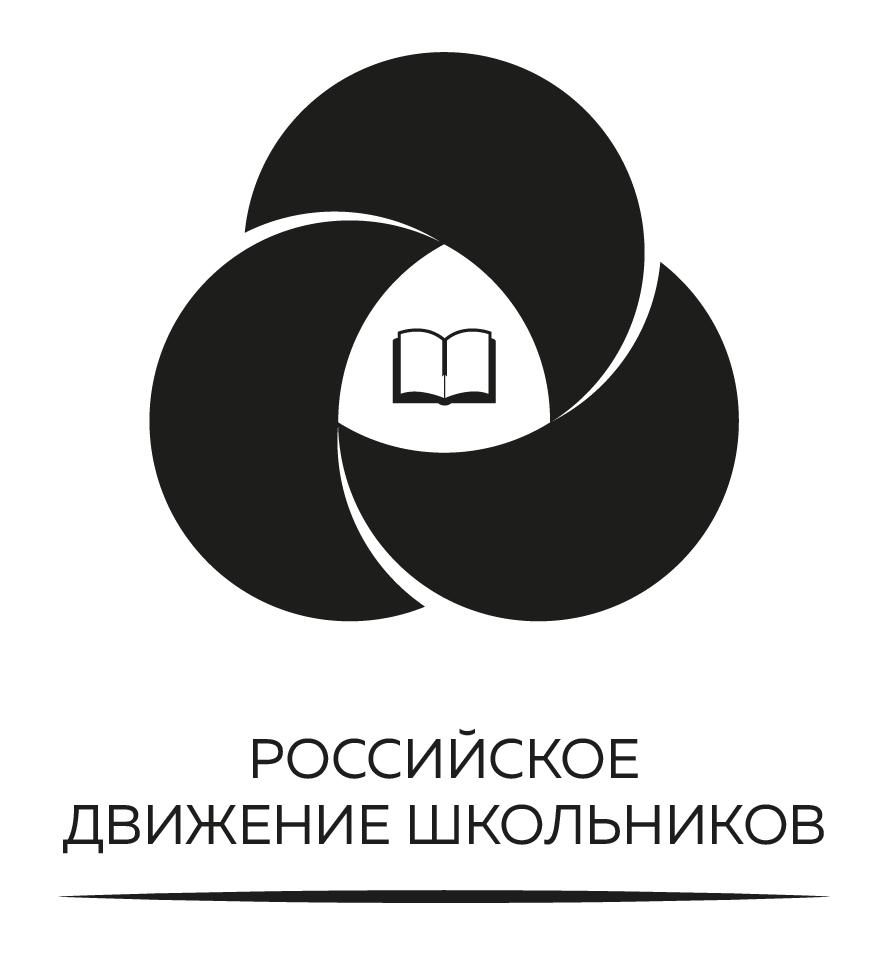 Вопрос 5
Коллектив какого театра
работал в блокадном
Ленинграде все 900 дней?
1
Театр музыкальной комедии
2
Театр кукол
3
Театр комедии им. Акимова
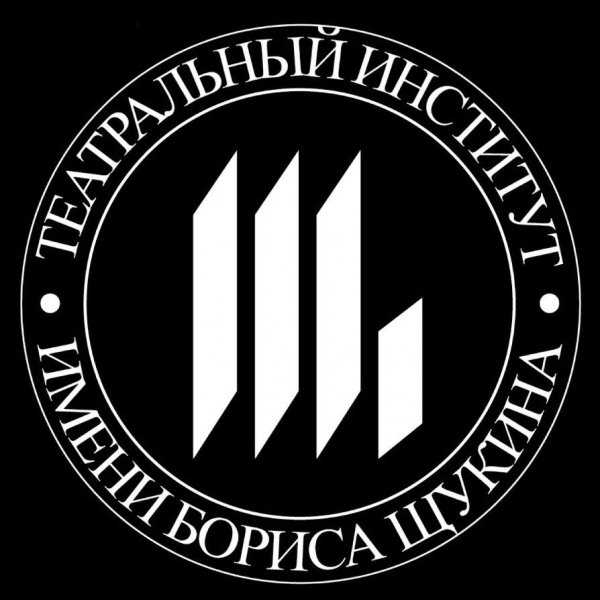 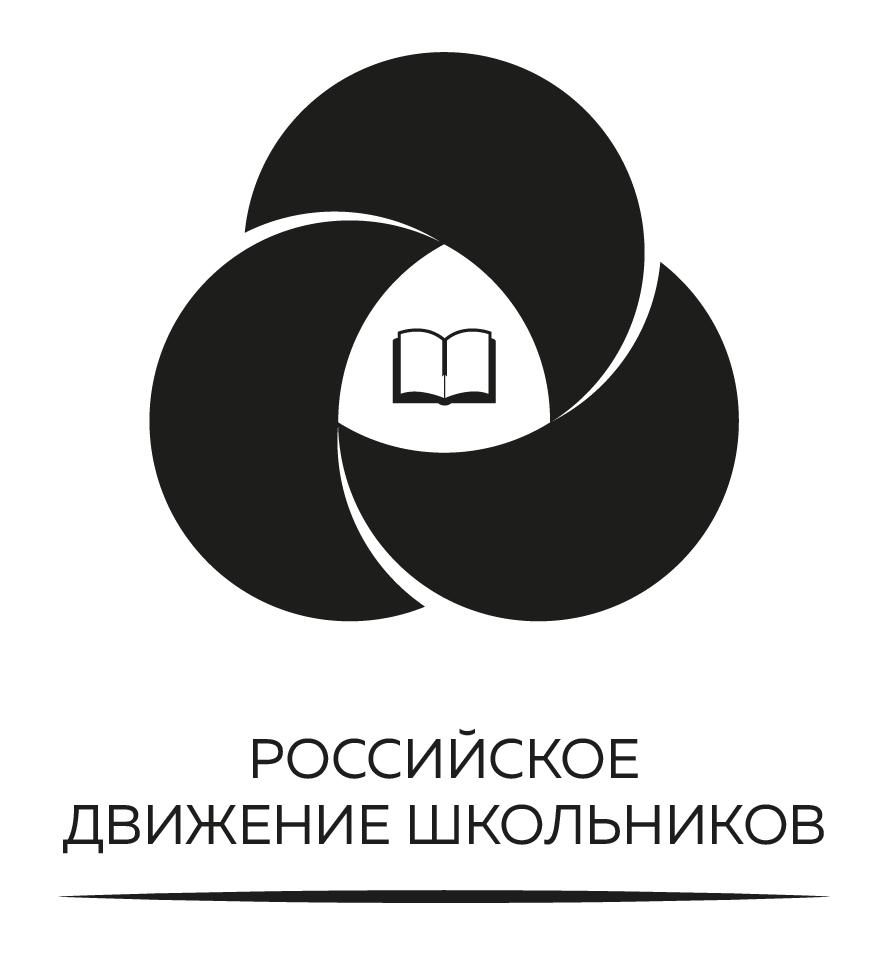 Вопрос 6
Что обычно ломают
притворщики?
1
3
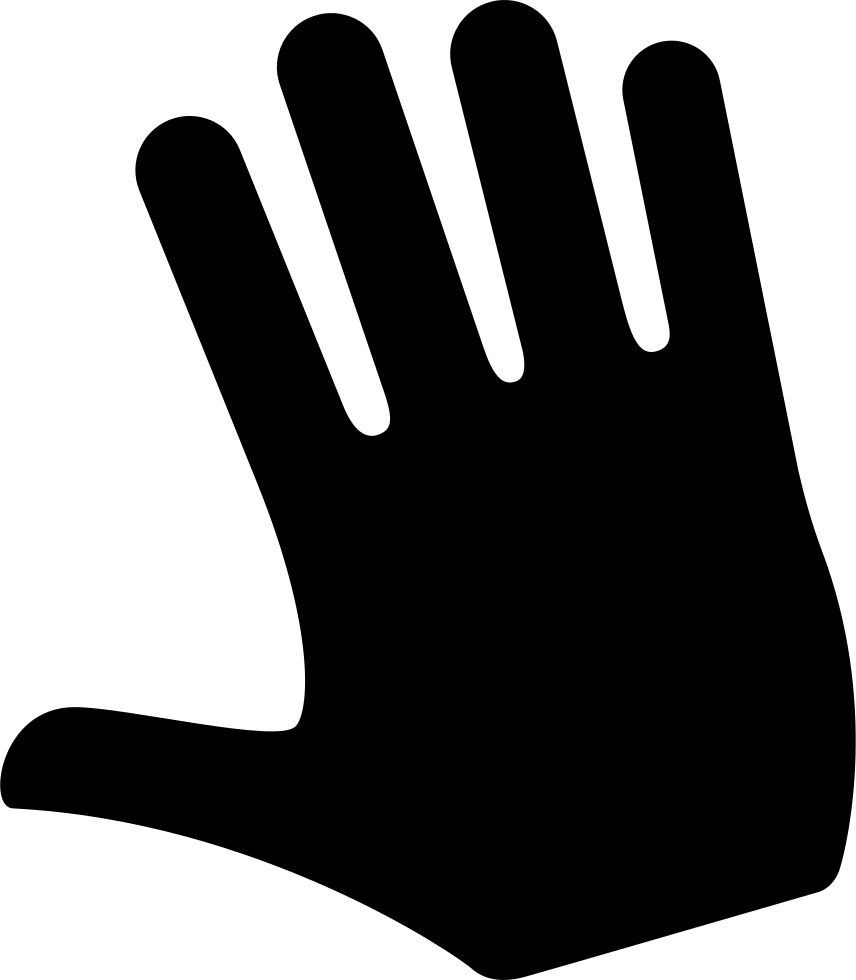 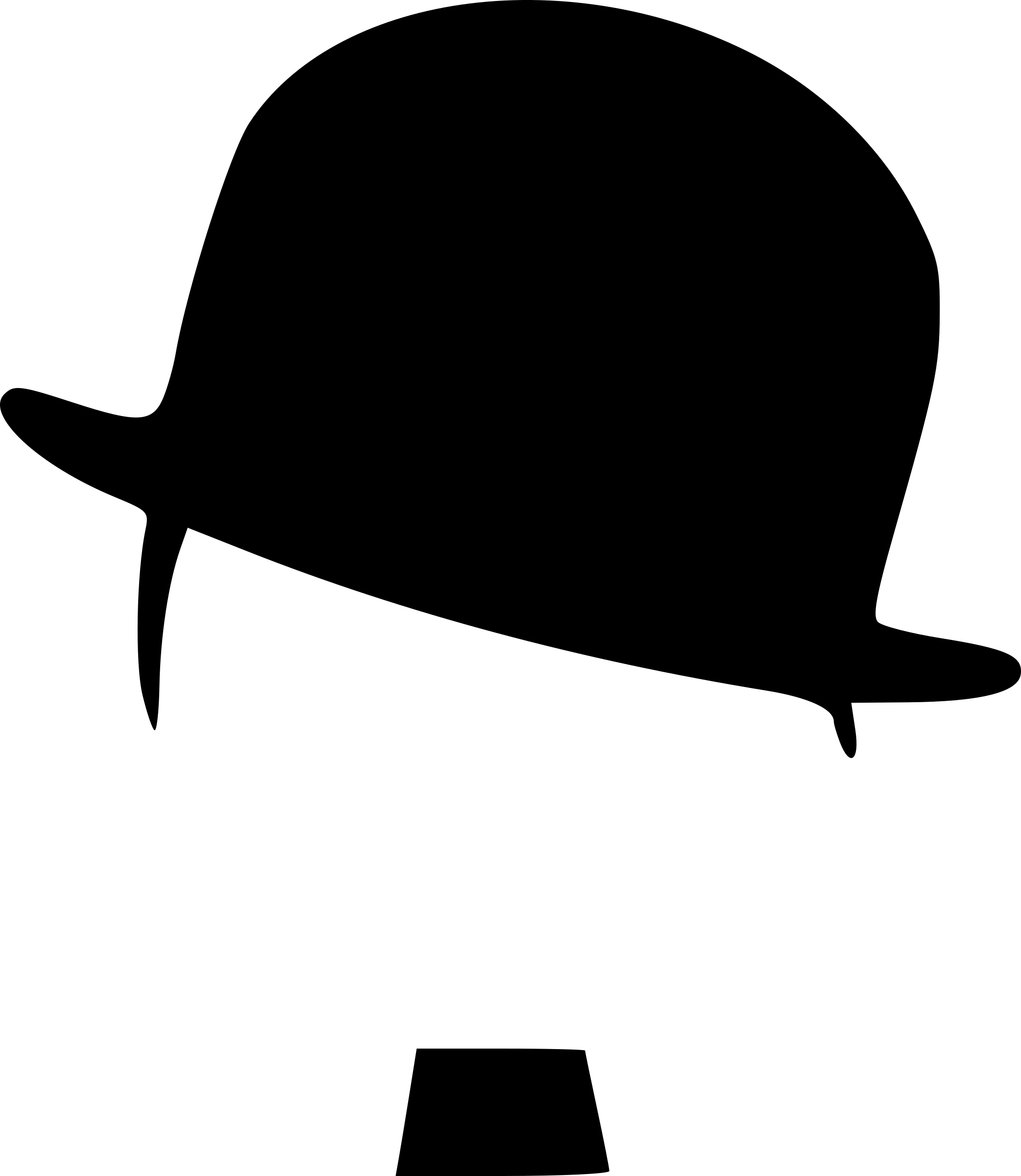 2
руки
фарс
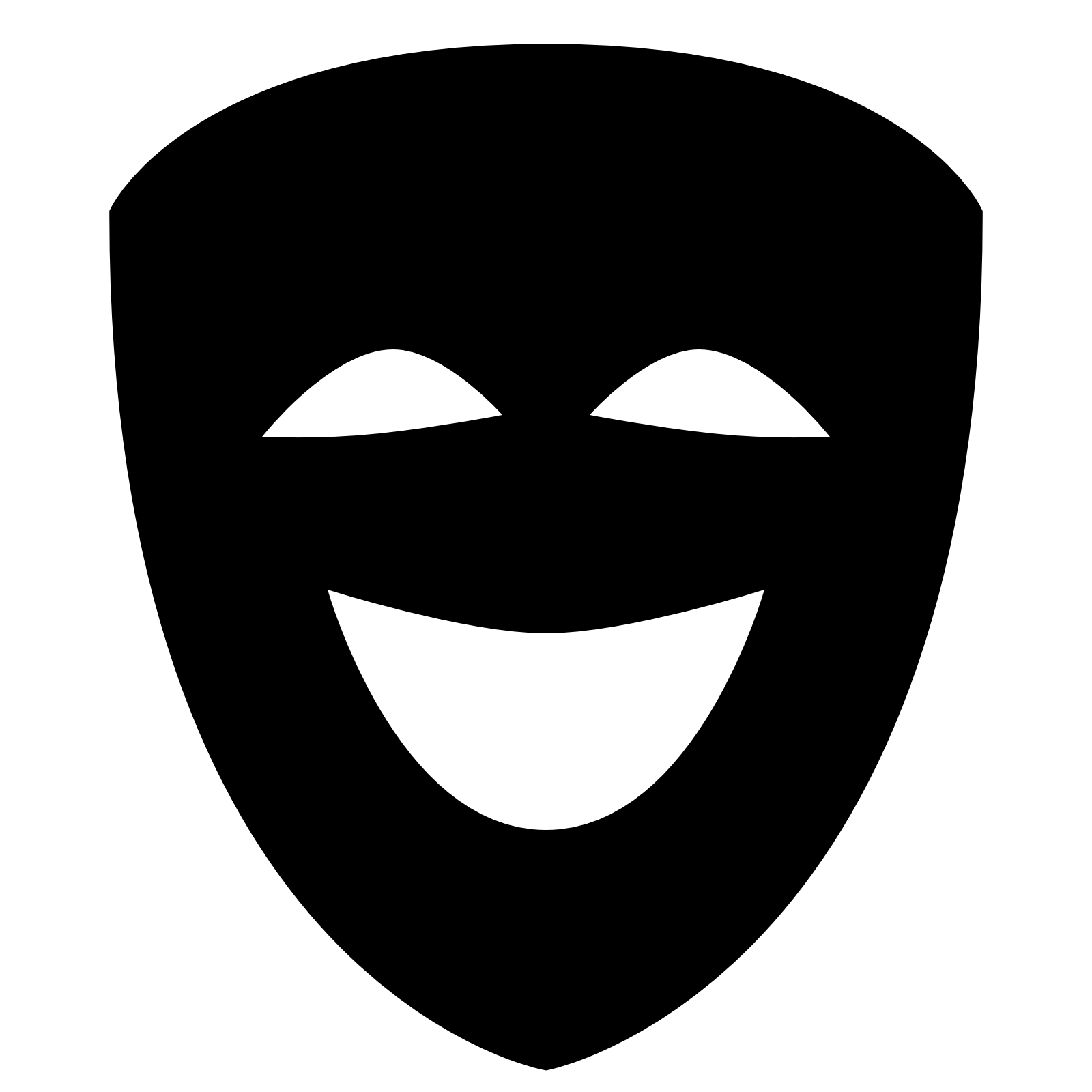 комедию
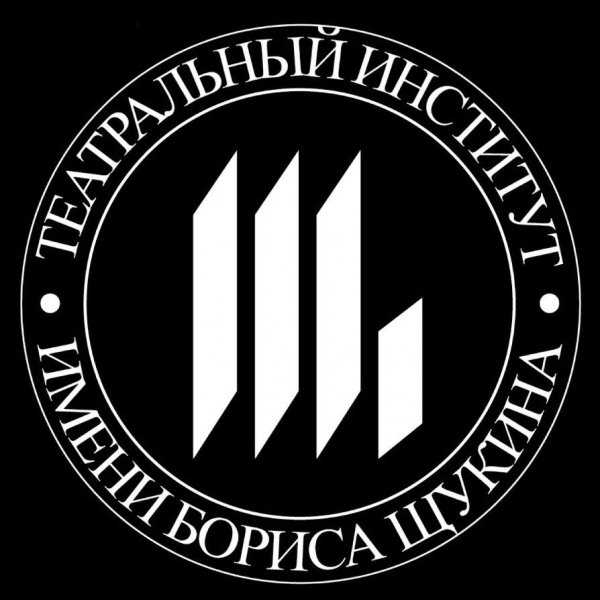 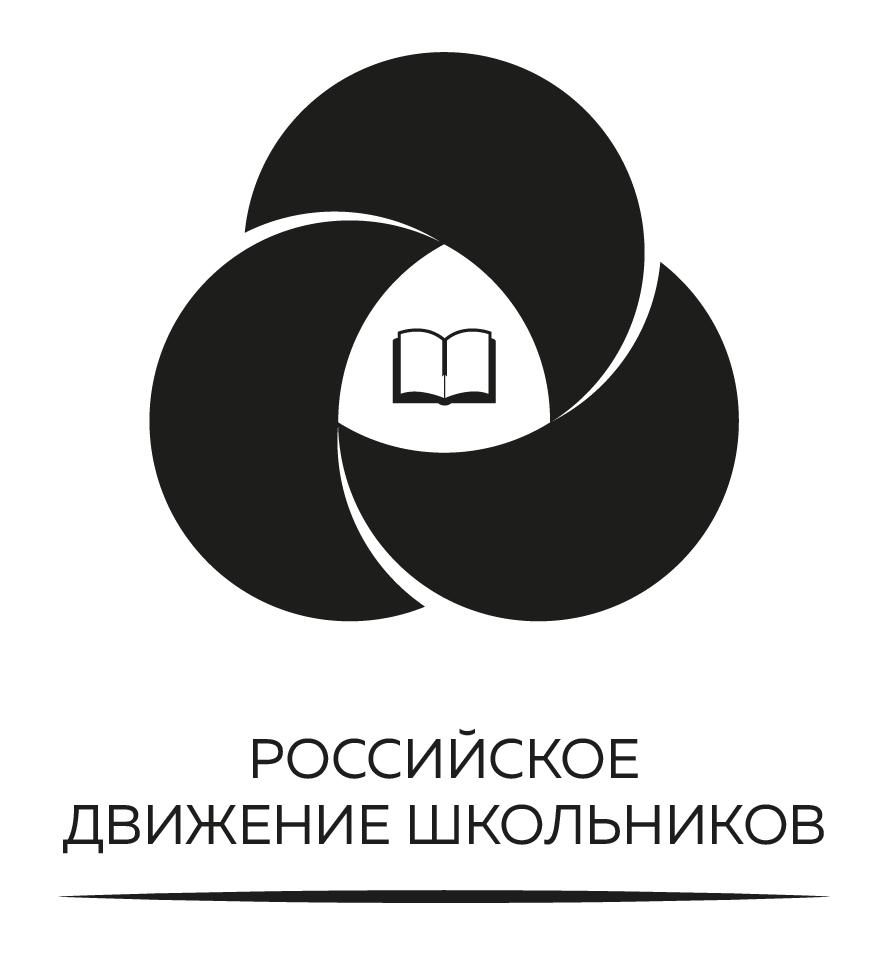 Вопрос 7
Что такое ТЮЗ?
1
театр юного зрителя
2
творчество – юность - знание
3
театр юных знатоков
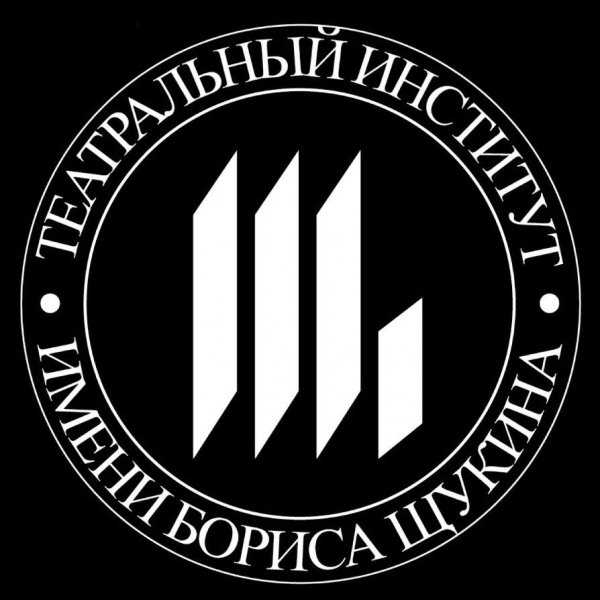 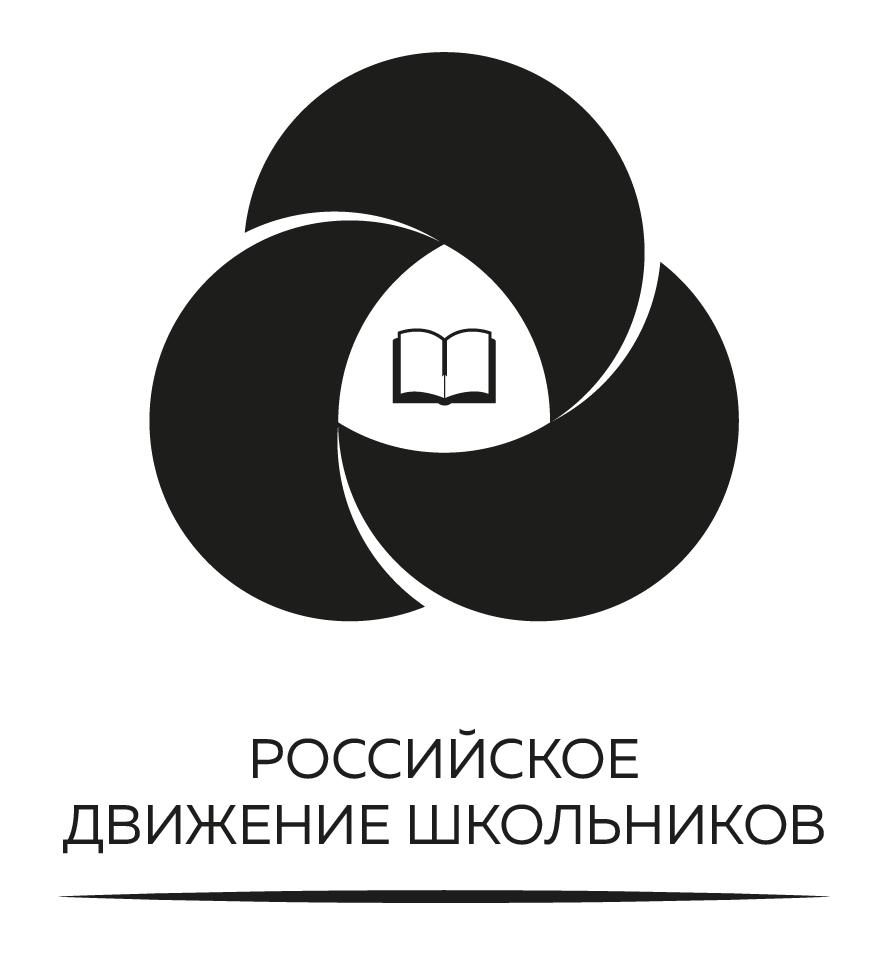 Вопрос 8
Древнегреческая
муза трагедии…
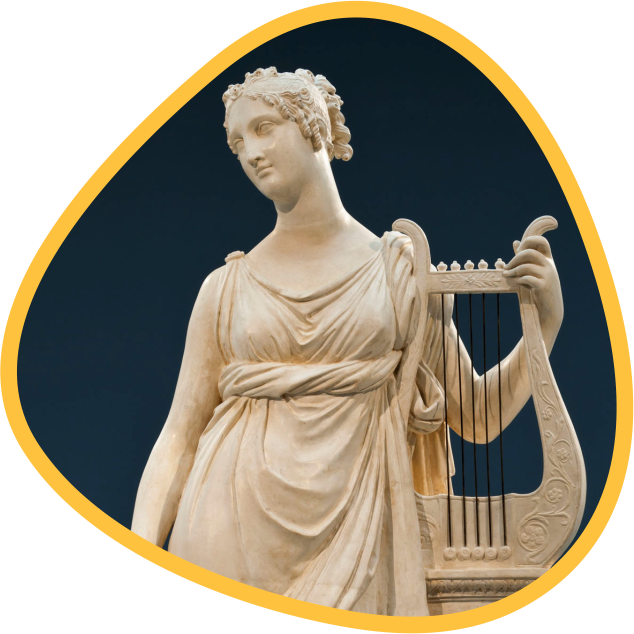 1
3
2
Терпсихора
Афина
Мельпомена
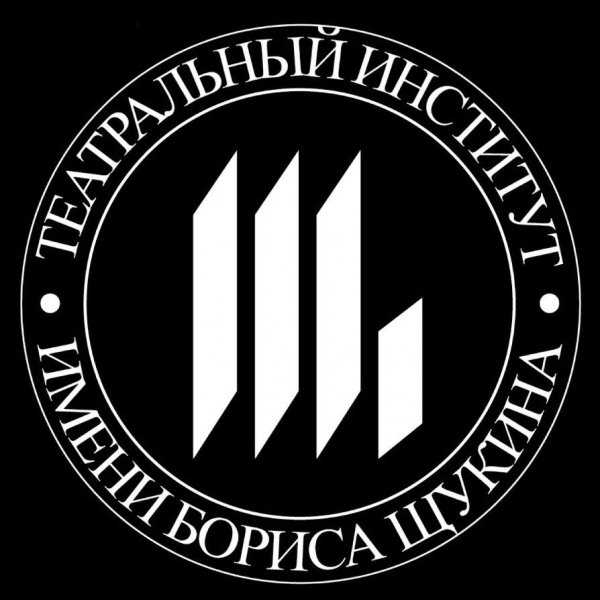 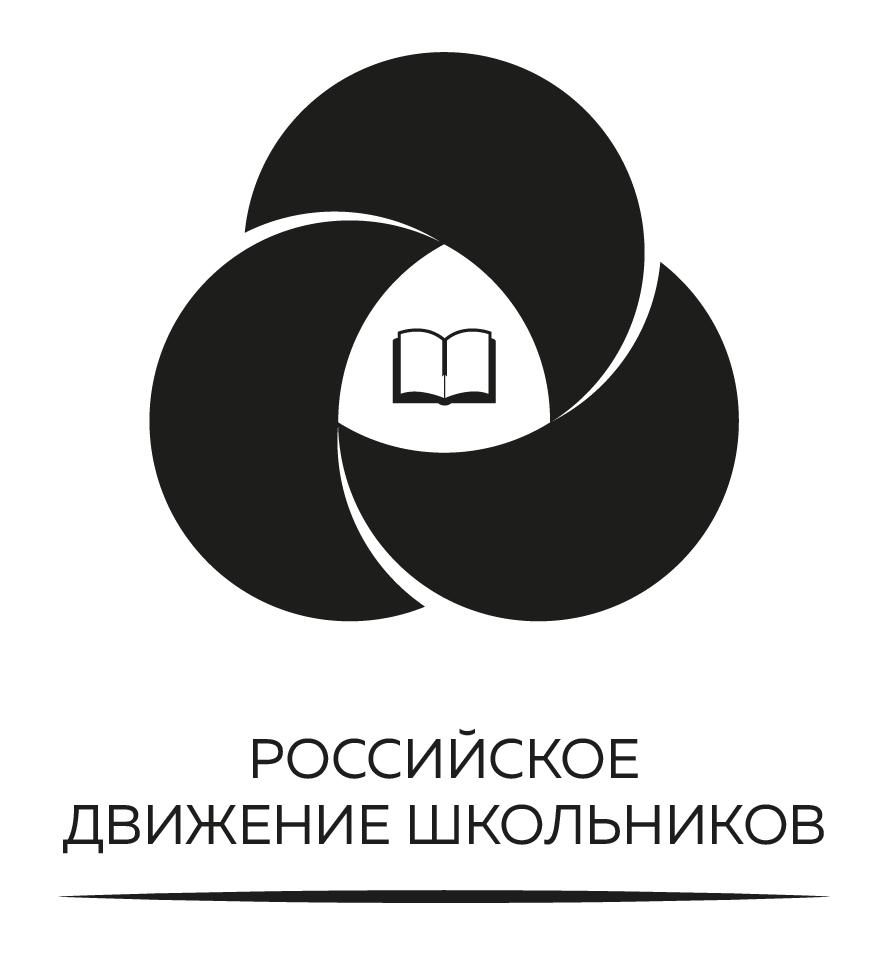 Вопрос 9
Однажды, во время спектакля
«Вишневый сад» в МХТ зритель 
указал на актера, игравшего роль 
Епиходова, и крикнул «Вот он!
Вы подумайте. Сам пишет, и сам же
играет!». О ком было сказано?
1
Михаил Чехов
2
Всеволод Мейерхольд
3
Антон Чехов
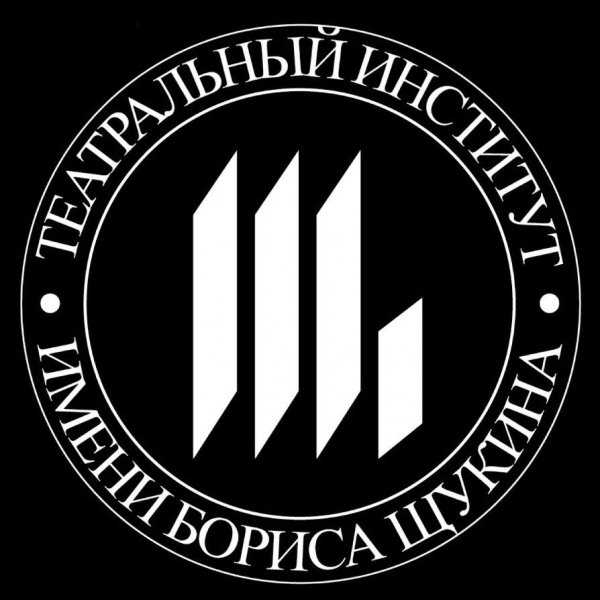 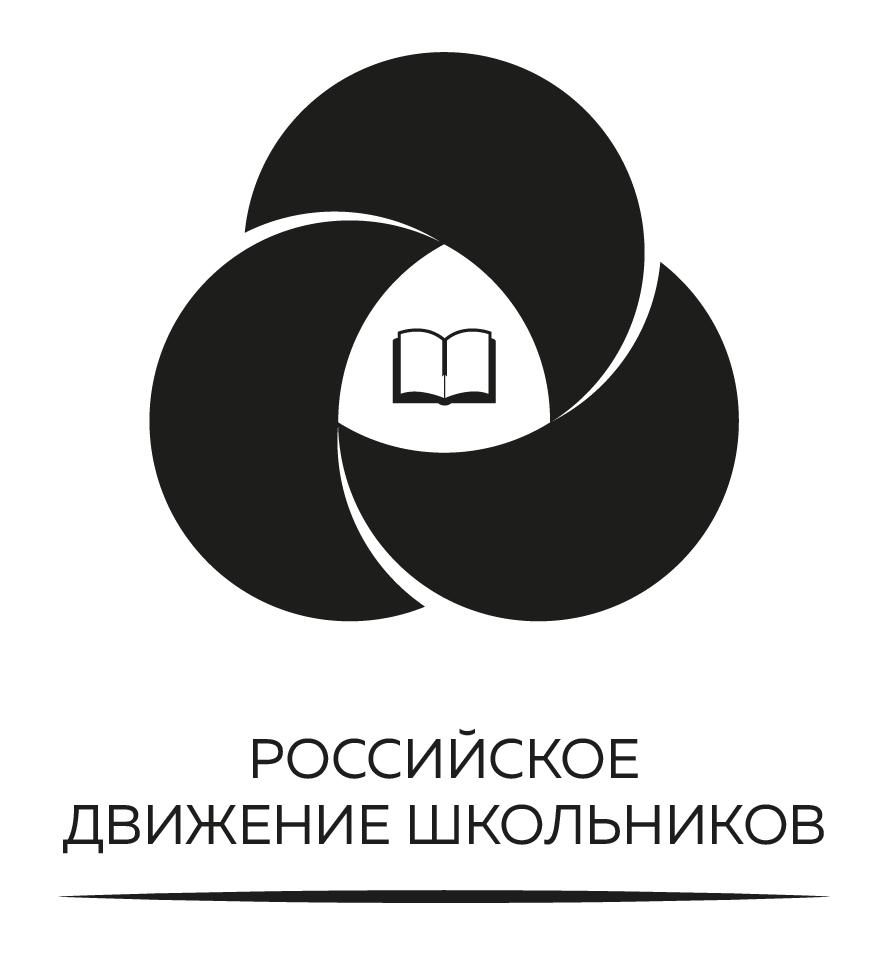 Вопрос 10
Кто автор фразы:
«Театр полон, 
ложи блещут…»
1
2
3
Александр
Сергеевич
Пушкин
Жан-Батист
Мольер
Константин
Сергеевич
Станиславский
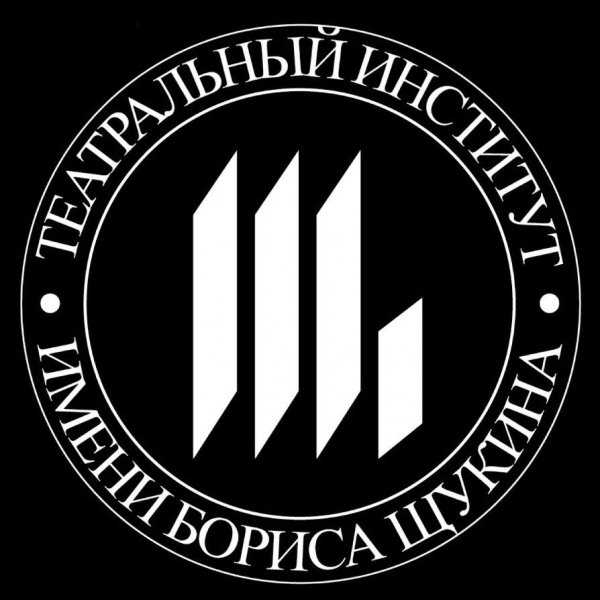 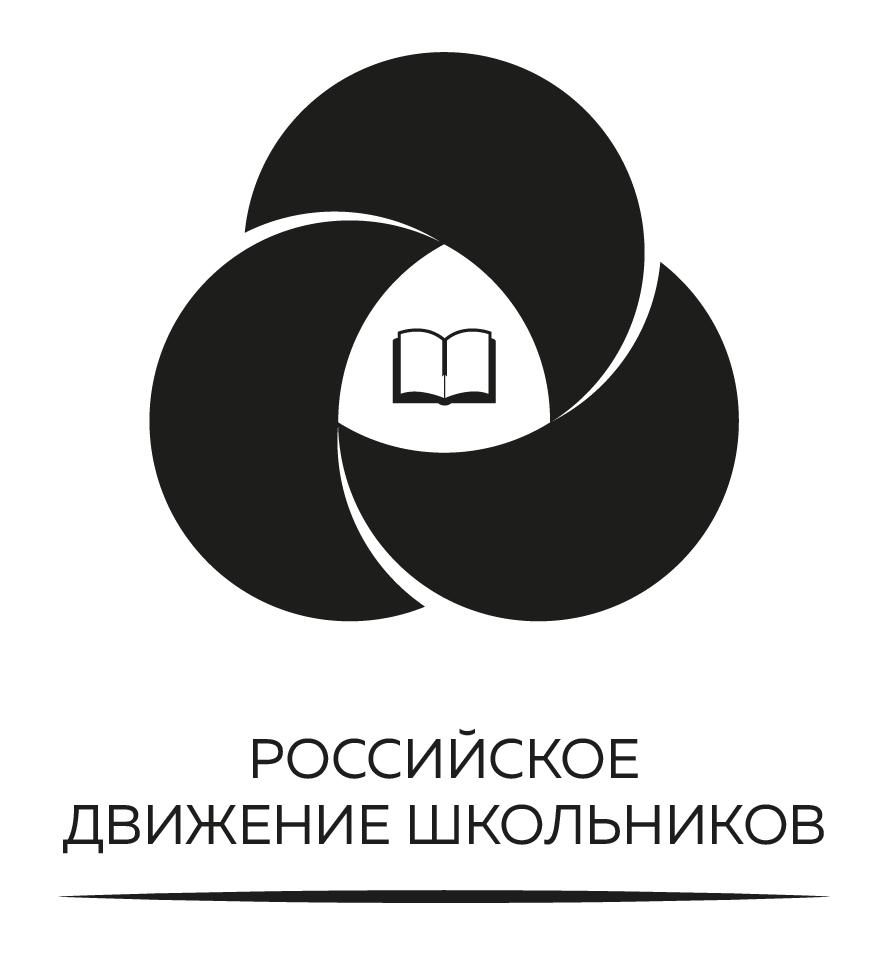 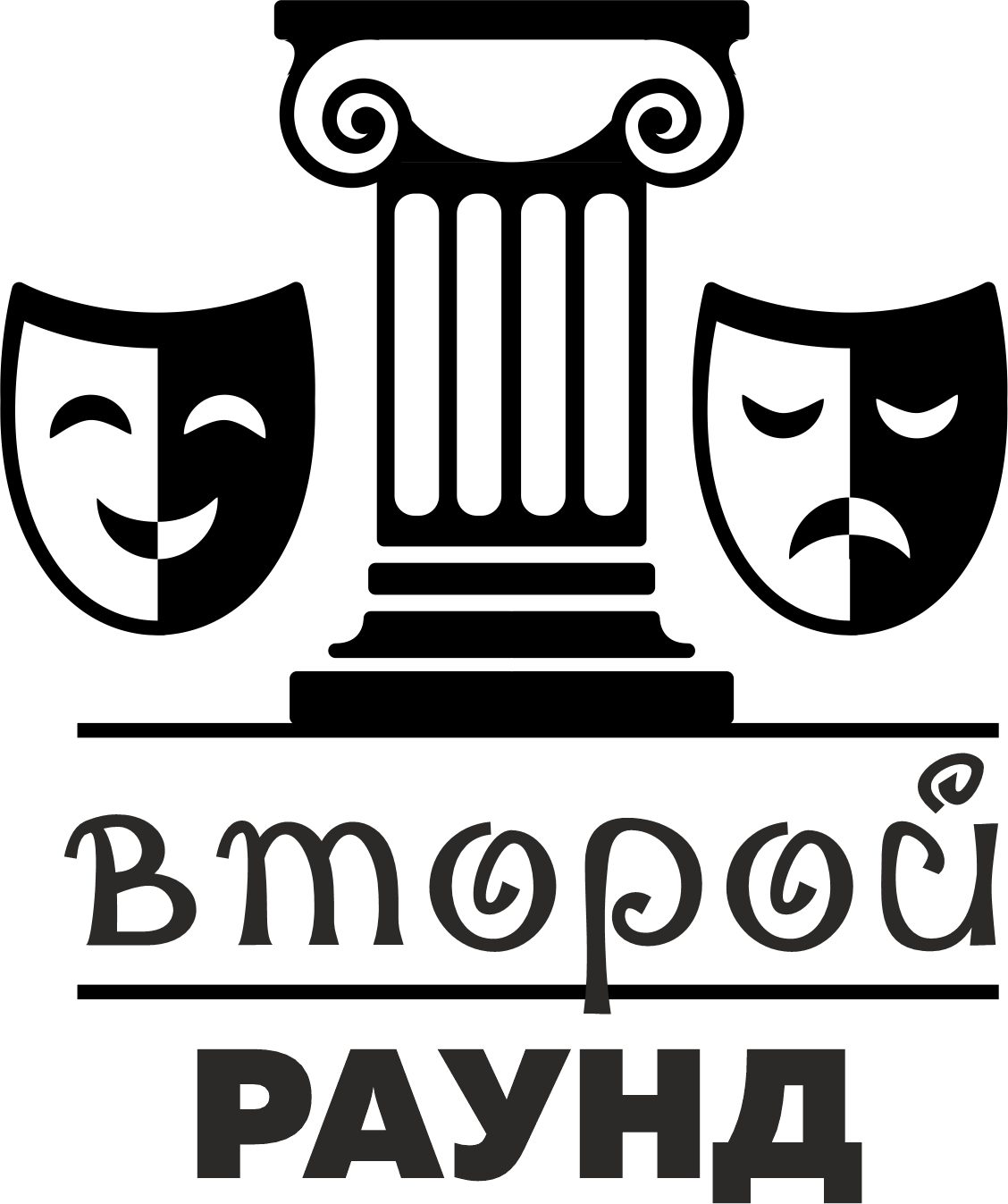 45 сек.
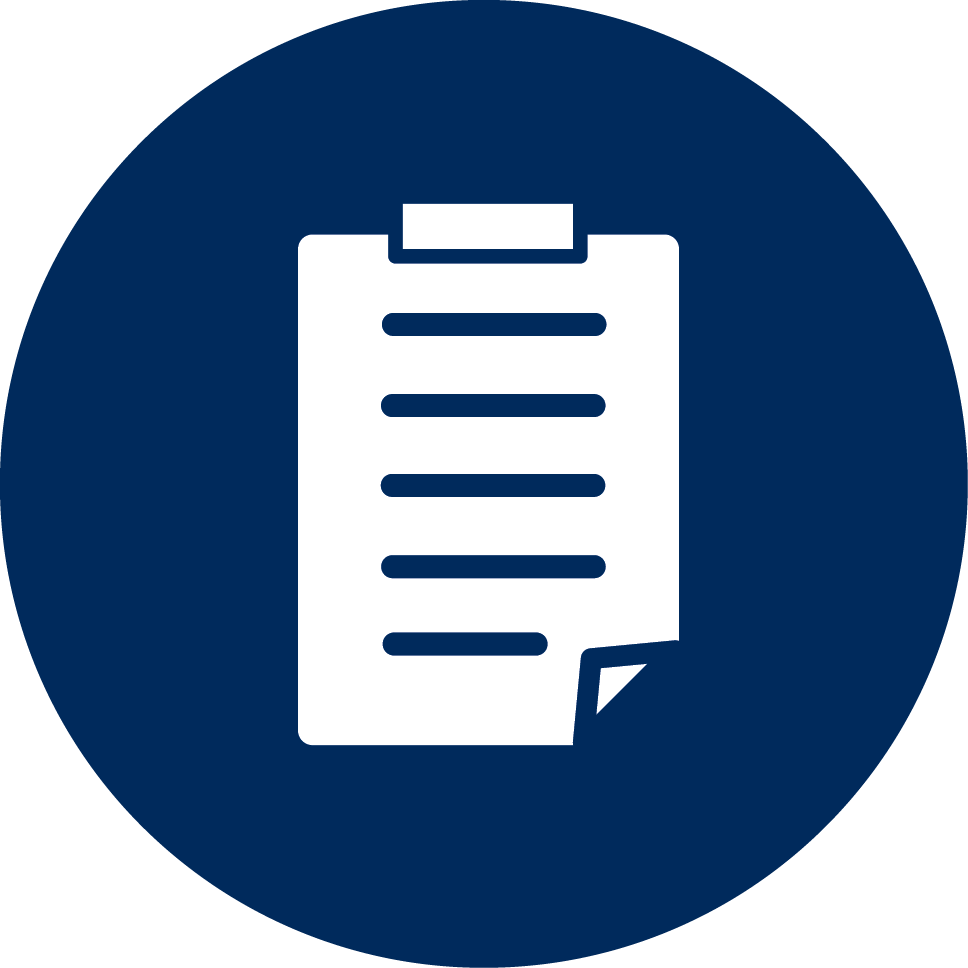 бланки
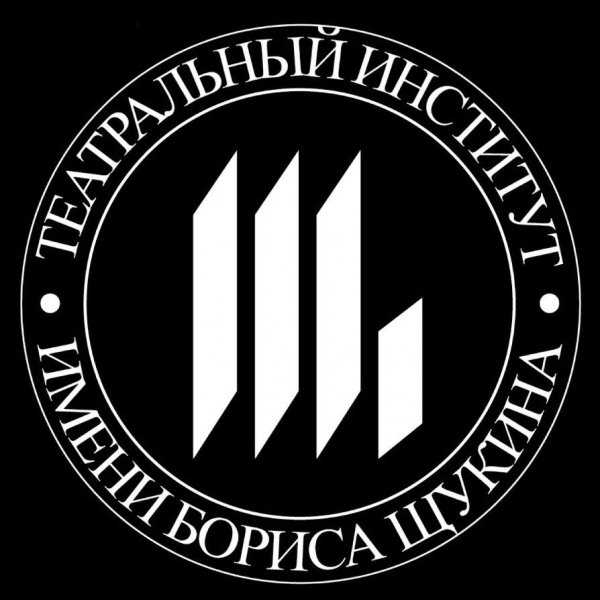 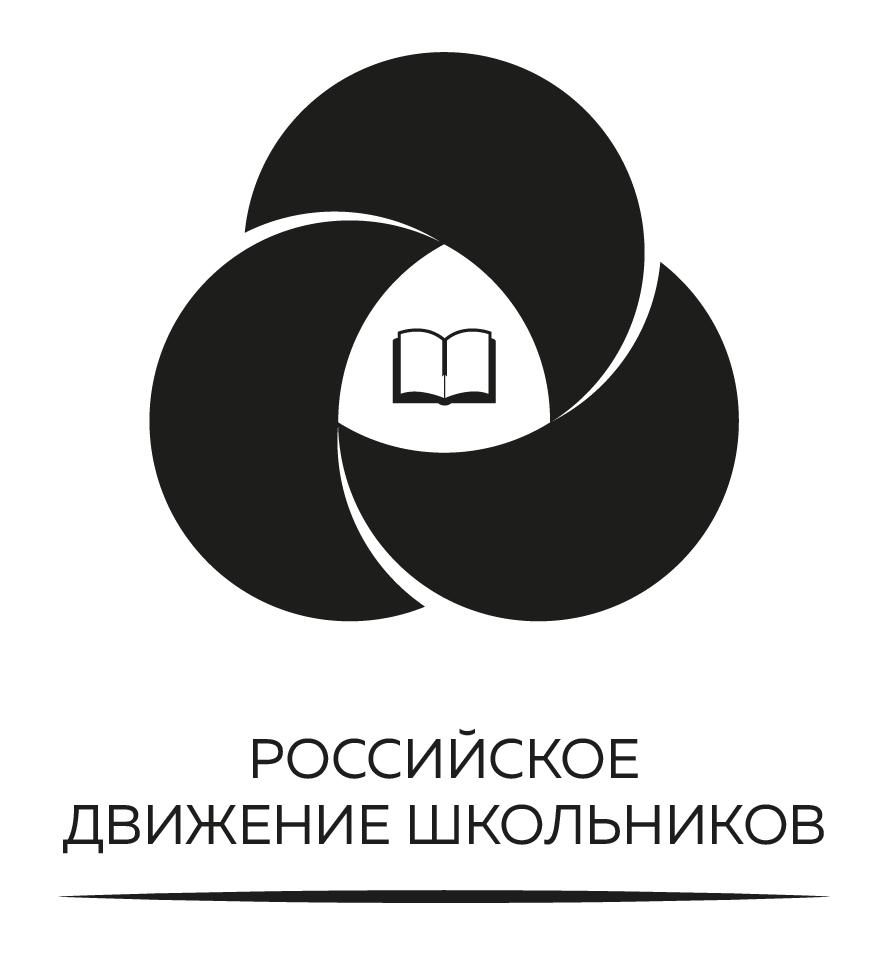 Закончите фразу:
«Если в начале пьесы
на стене висит ружье,
то к концу пьесы…»
Вопрос 1
1
его украдут
2
оно обязательно выстрелит
3
кто-то погибнет
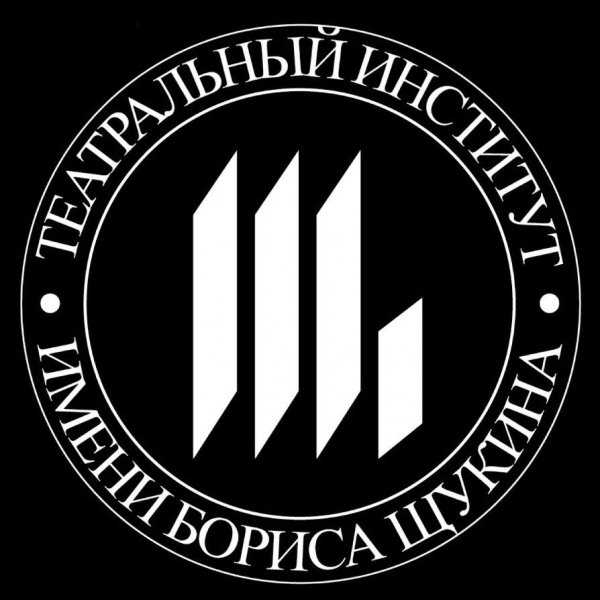 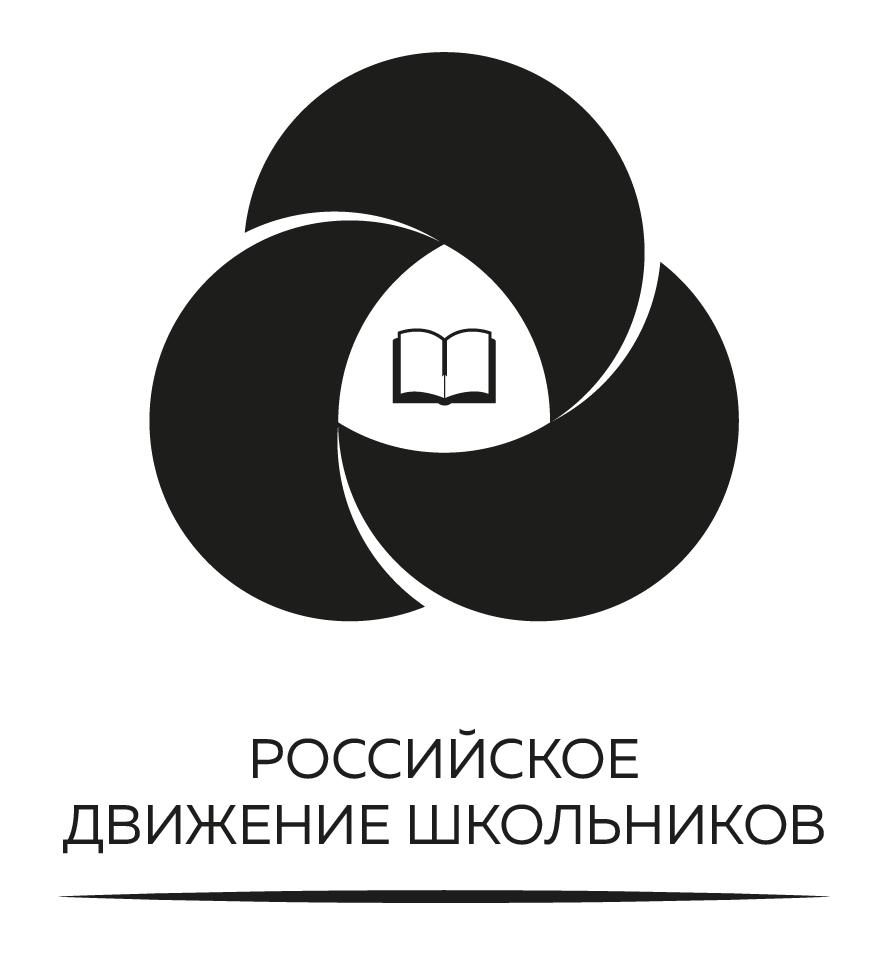 Вопрос 2
Театральный институт
имени Б. Щукина
назван в честь …
1
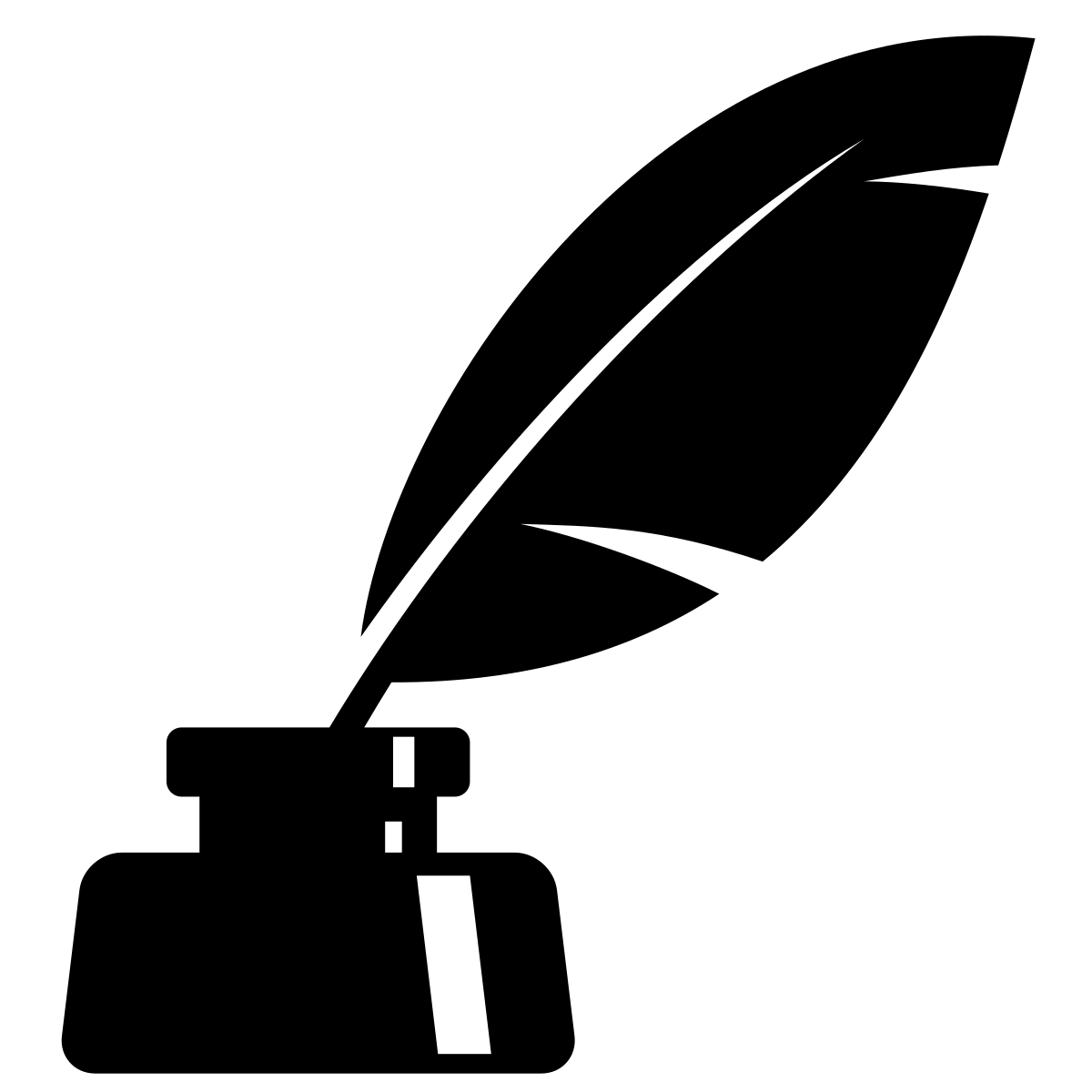 3
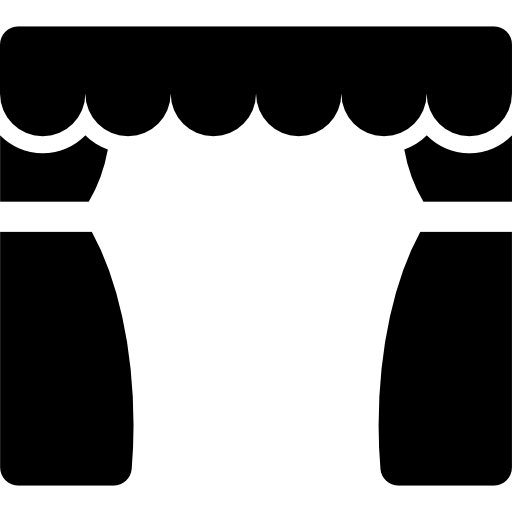 2
драматурга
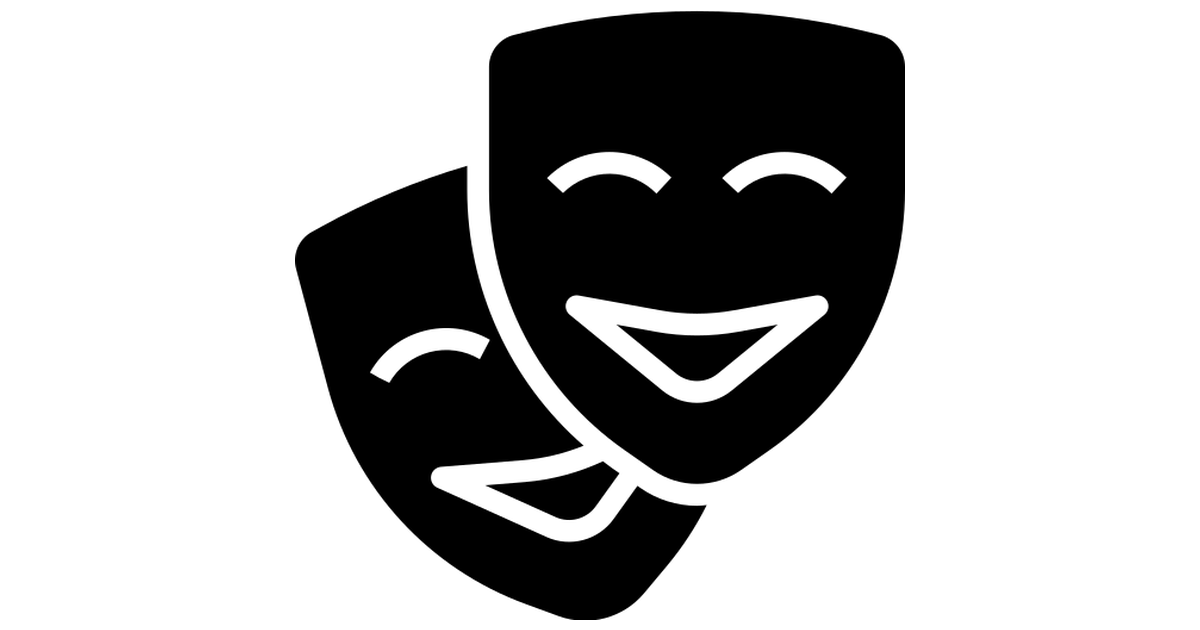 режиссера
актера
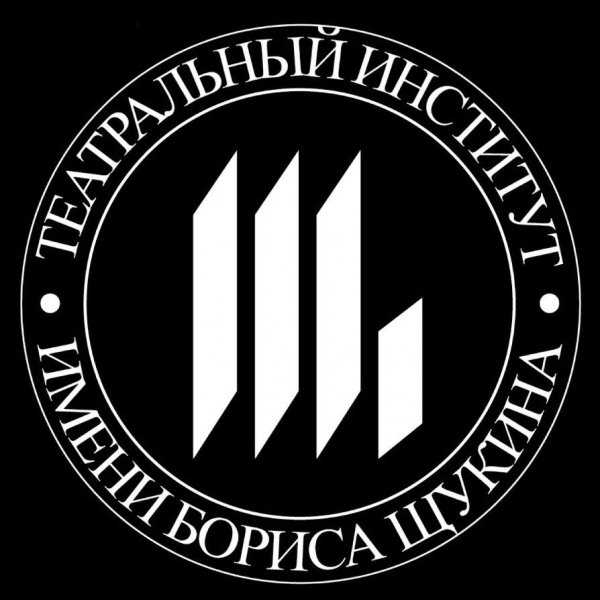 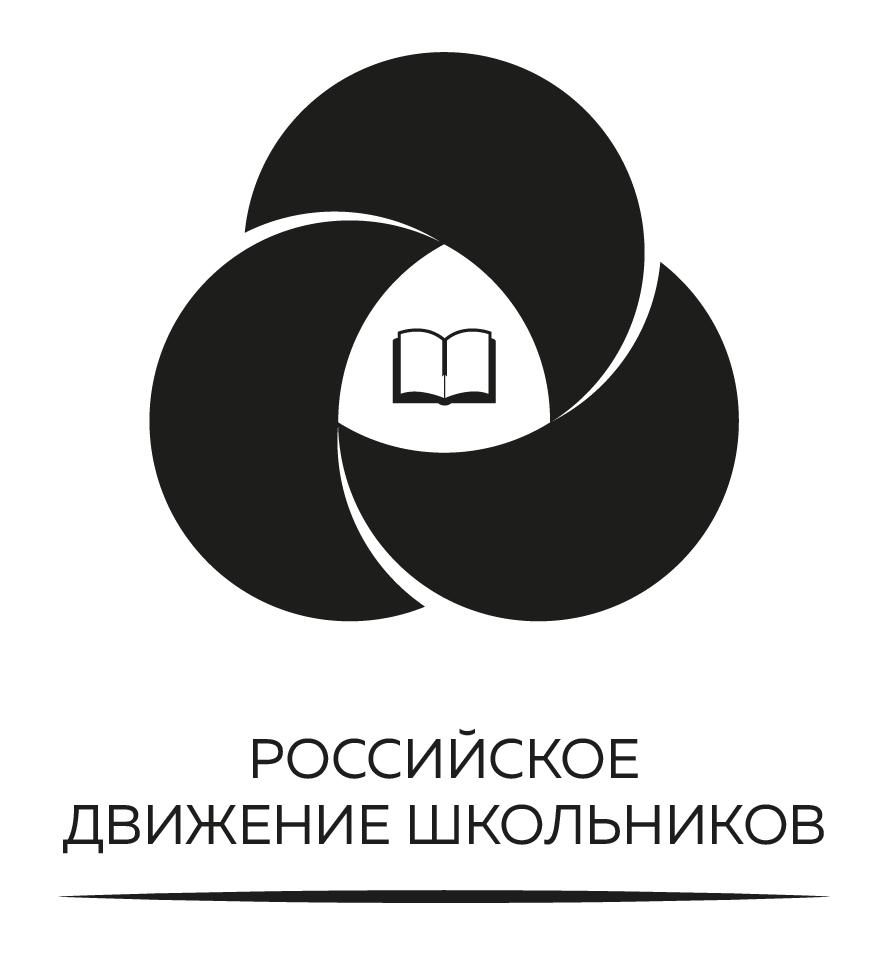 Вопрос 3
Кто написал пьесу 
«Мнимый больной»?
А.П. Чехов, когда работал доктором
1
2
Ж.Б. Мольер
3
У. Шекспир
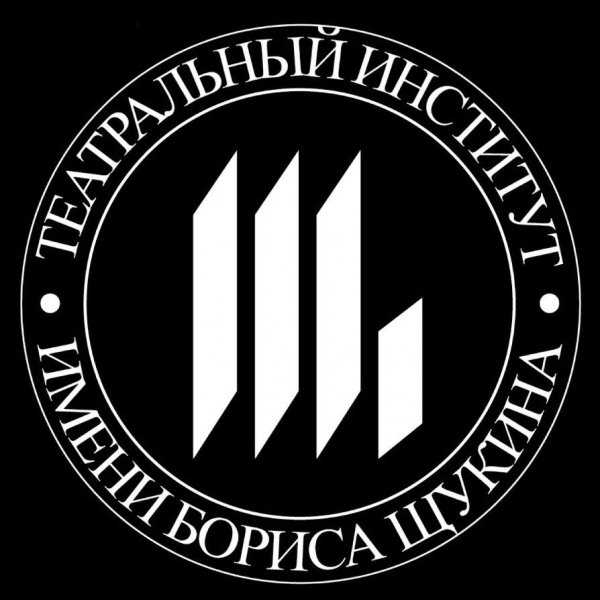 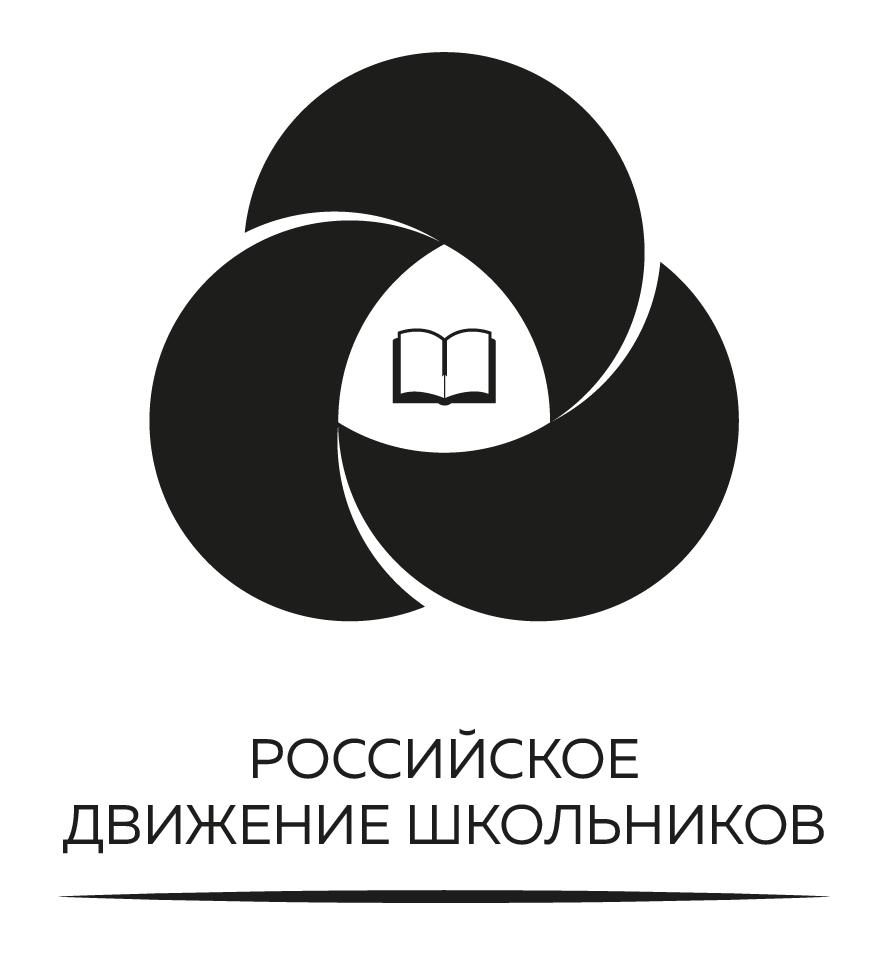 Вопрос 4
Прасковья Жемчугова,
жена графа Шереметьева,
была …
1
артисткой его крепостного театра
2
известной заядлой театралкой
3
театральным критиком
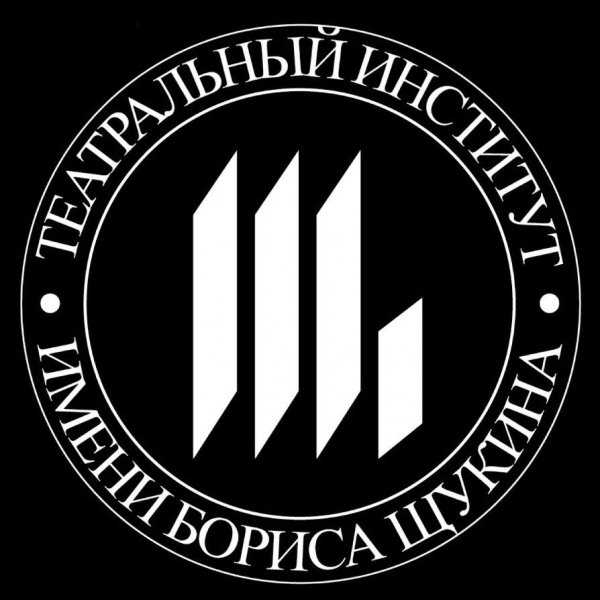 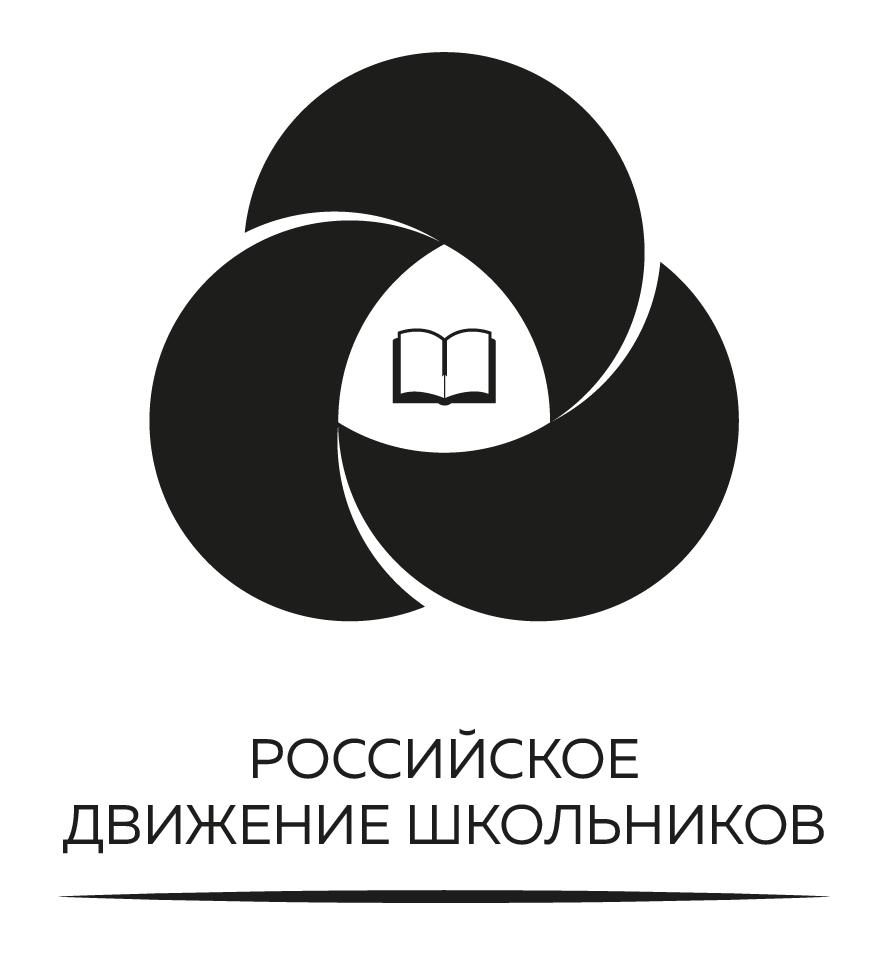 Вопрос 5
Перечень пьес, 
поставленных театром
за определенный период …
1
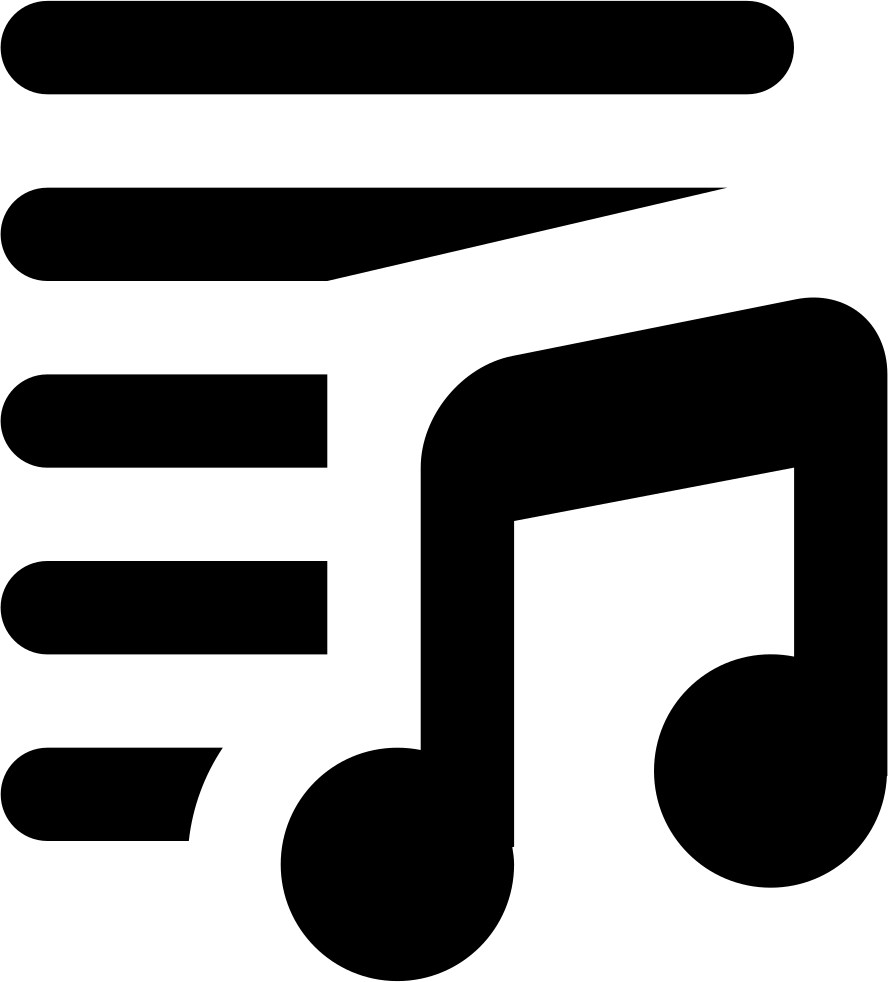 3
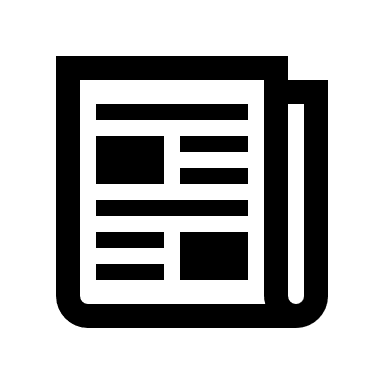 2
репертуар
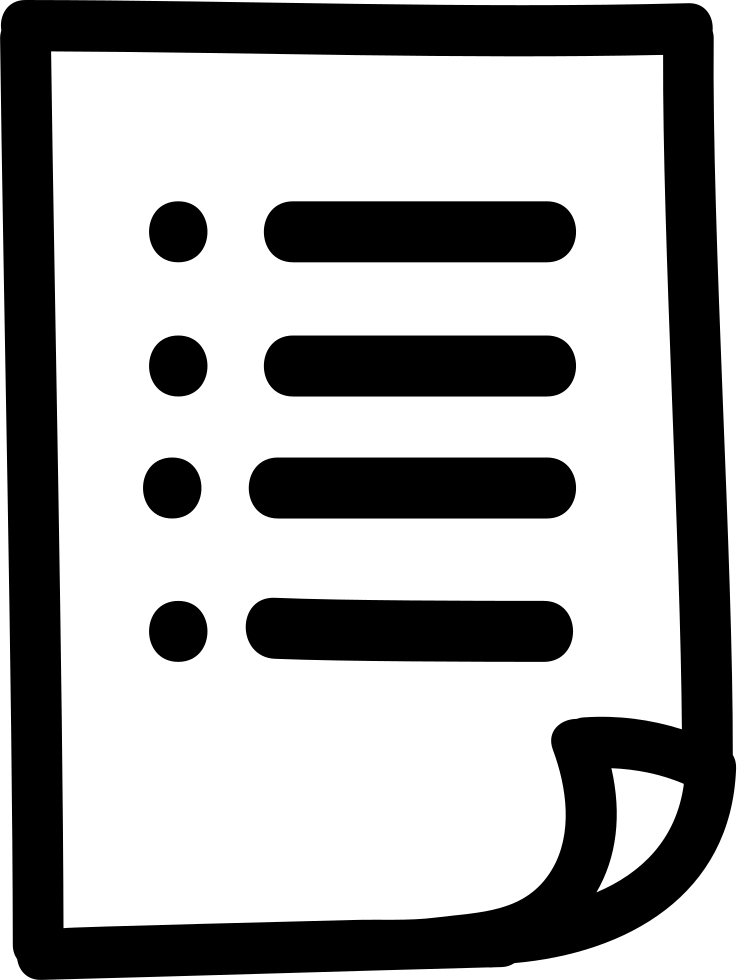 набор
список
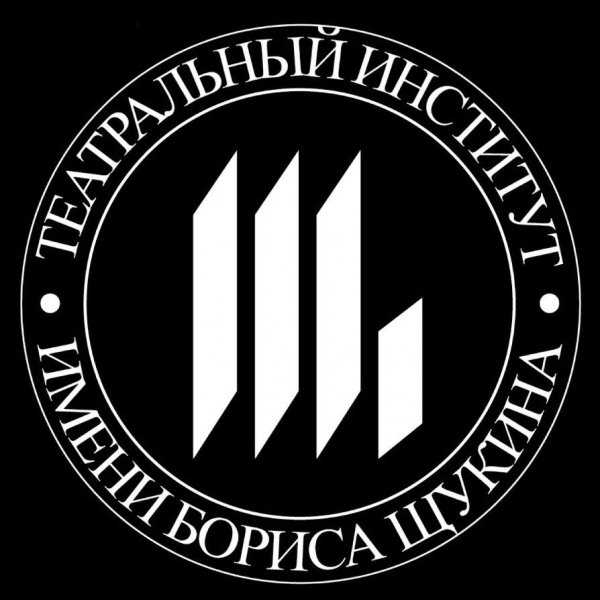 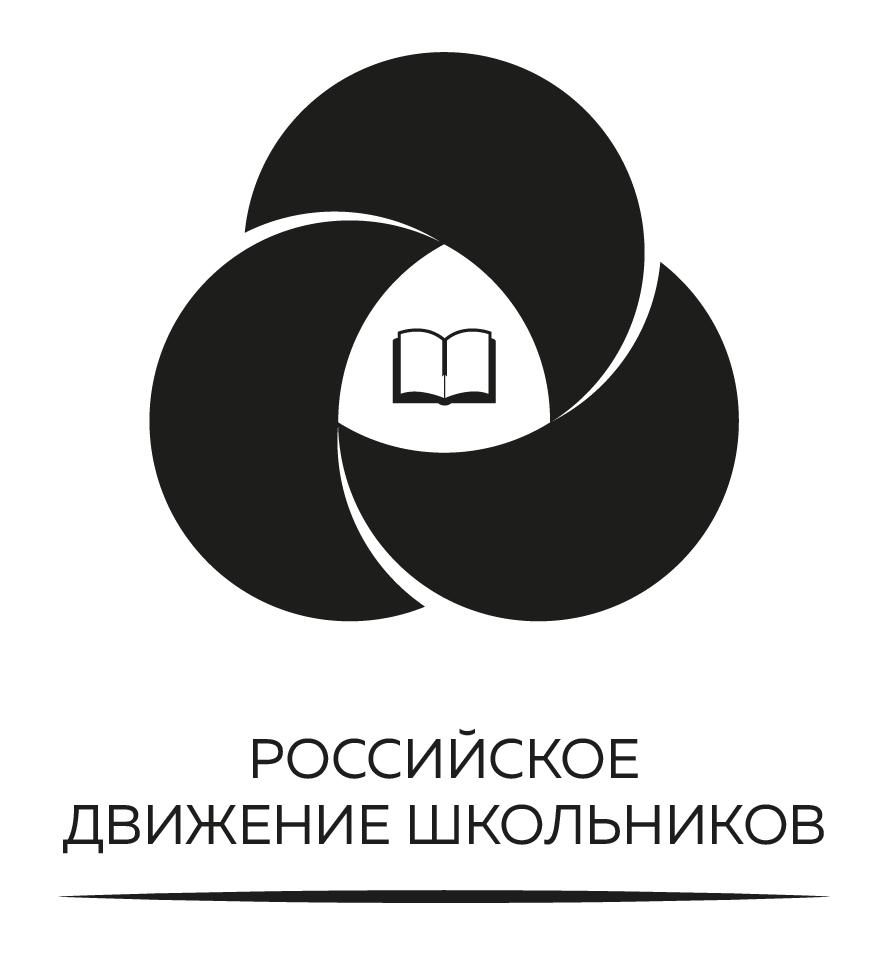 Вопрос 6
Помощник режиссера …
следит за тем, чтобы артисты 
читали хорошую литературу
1
следит за репертуаром 
и сайтом театра
2
подбирает пьесы для постановки
и участвует в распределении ролей
3
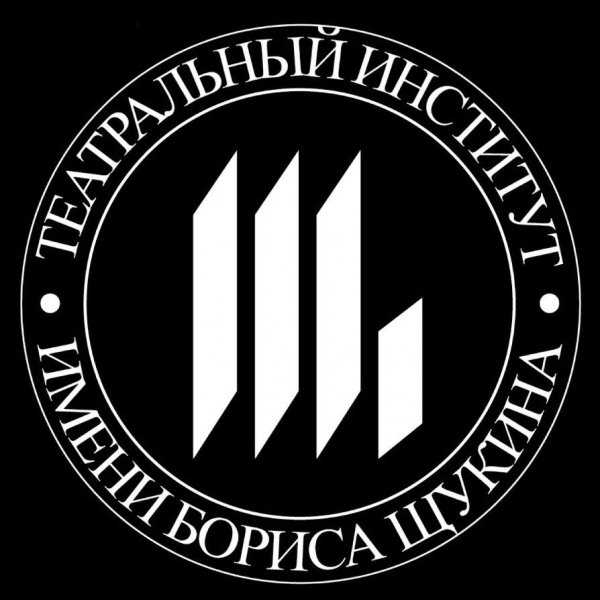 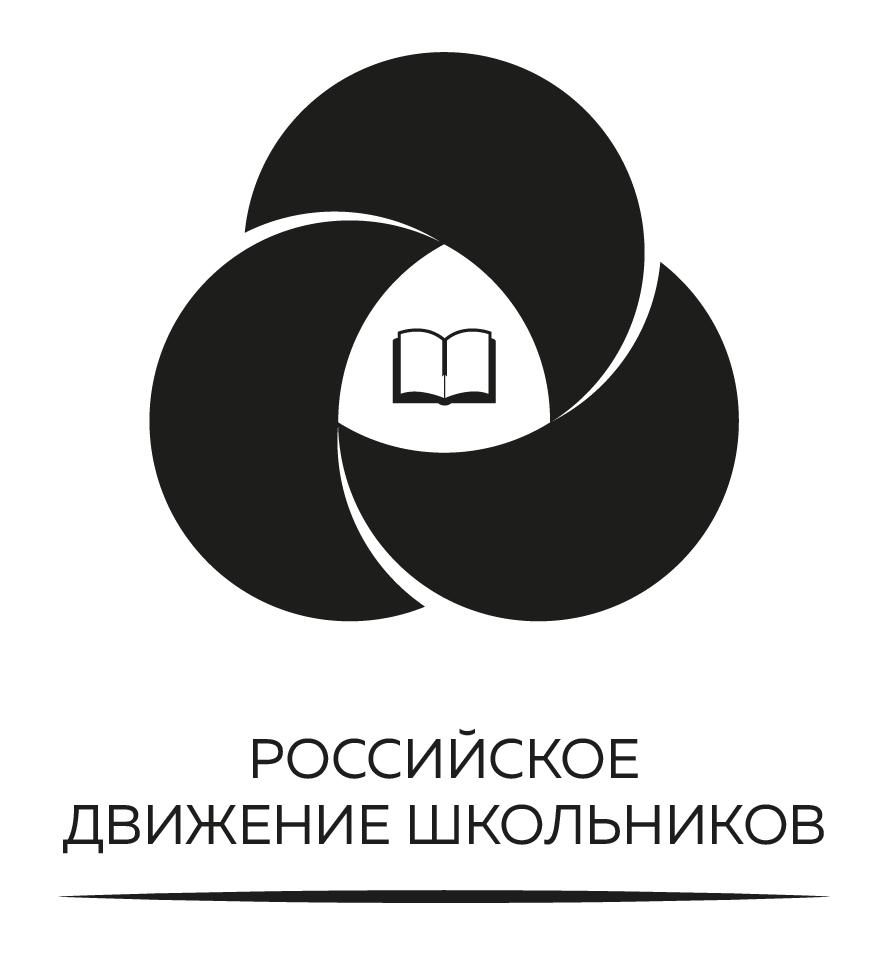 Вопрос 7
Клакер в театре
3
1
2
проверяет 
QR-коды 
у зрителя
продает 
программки
к спектаклю
первым 
начинает 
аплодировать
в зале
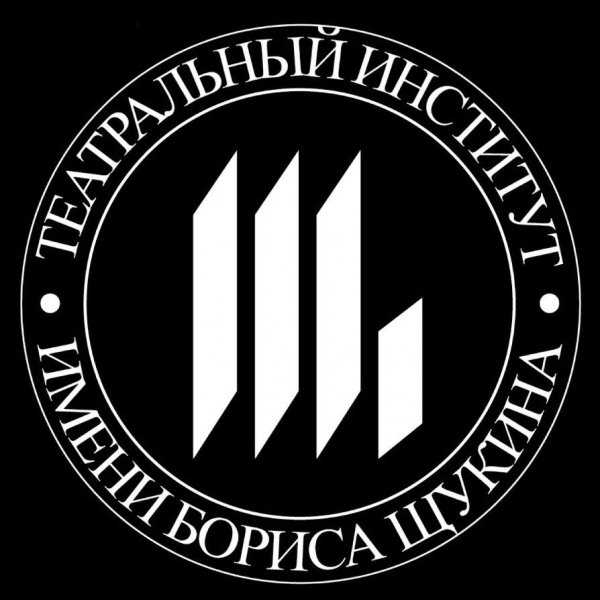 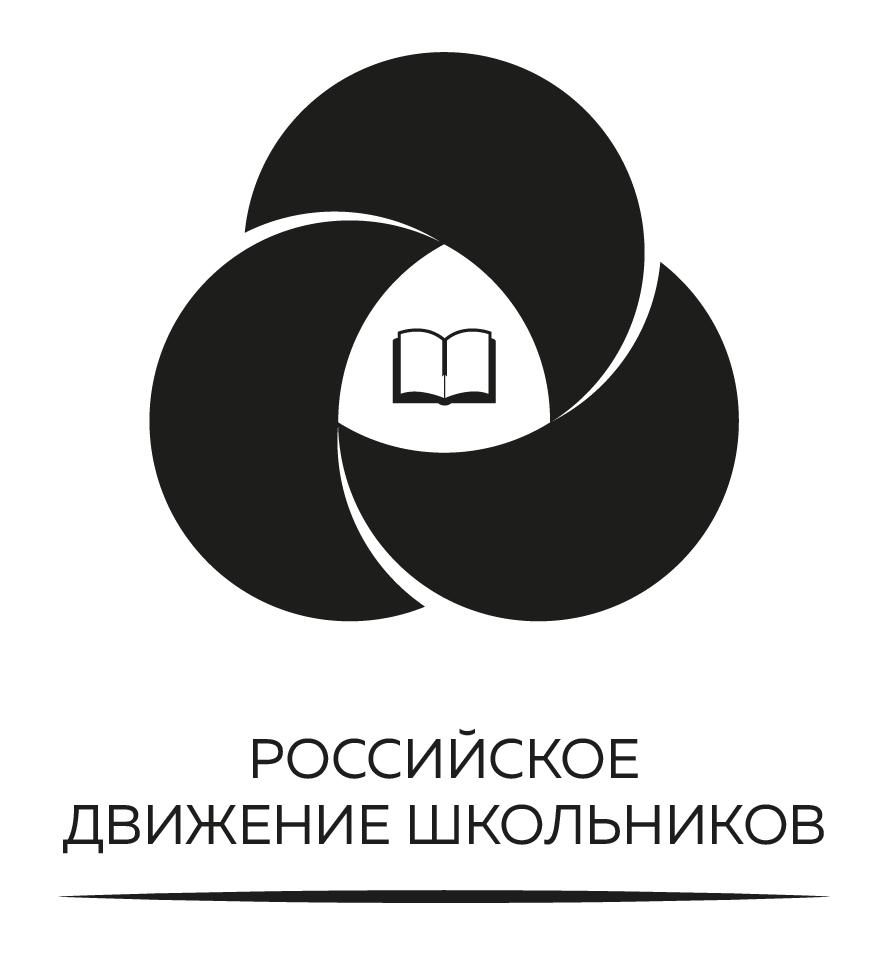 Вопрос 8
Рампа – это …
невысокий барьер, прикрывающий приборы для освещения сцены
1
набор осветительных
приборов
2
устройство для замены ламп накаливания 
в осветительных приборах
3
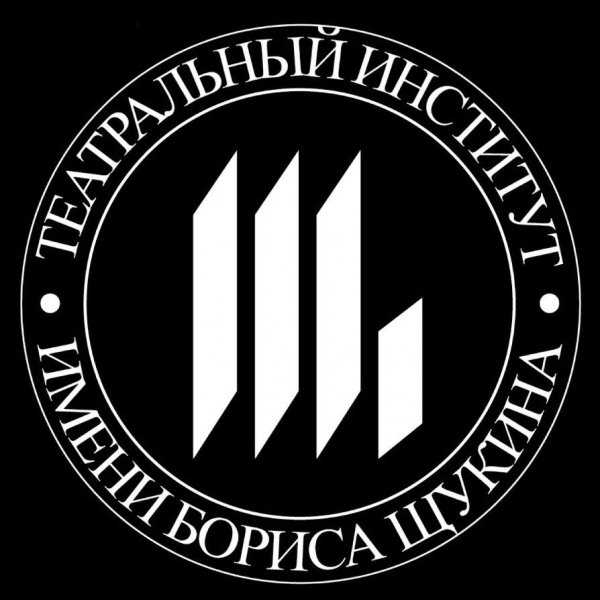 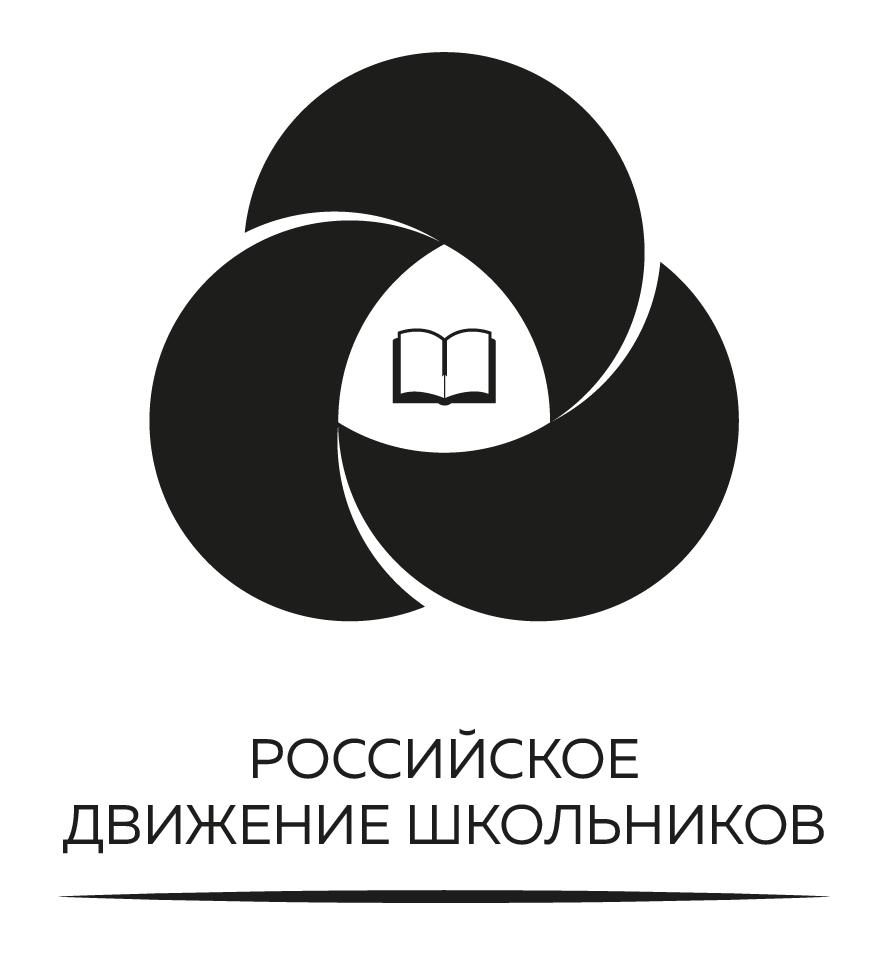 Вопрос 9
Что происходит 
с артистом во время
спектакля?
1
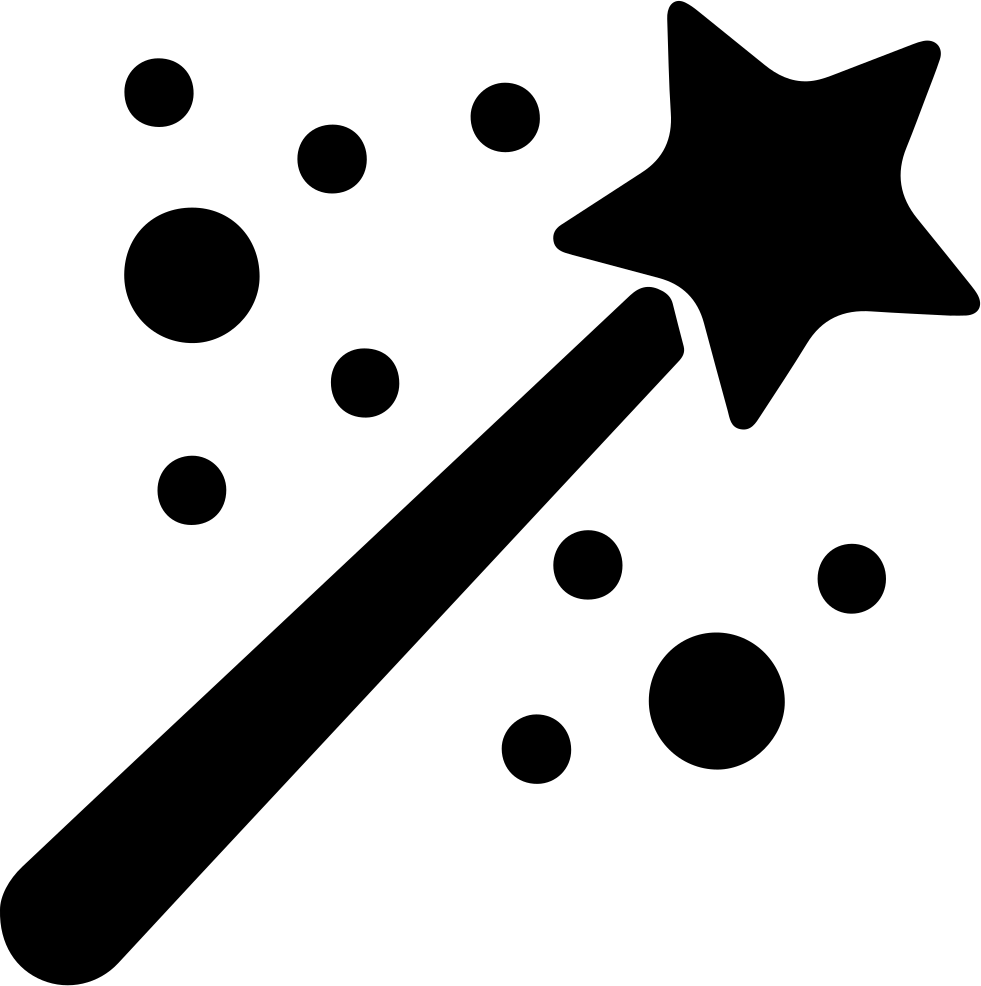 3
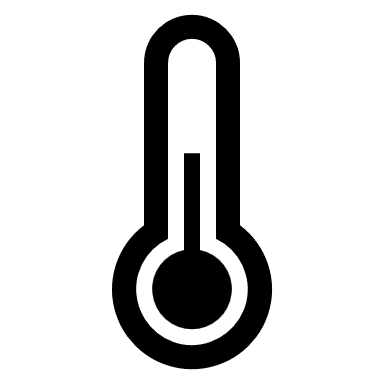 2
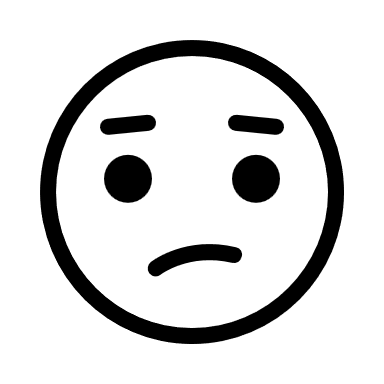 перевоплощение
повышается
температура
ничего
не 
происходит
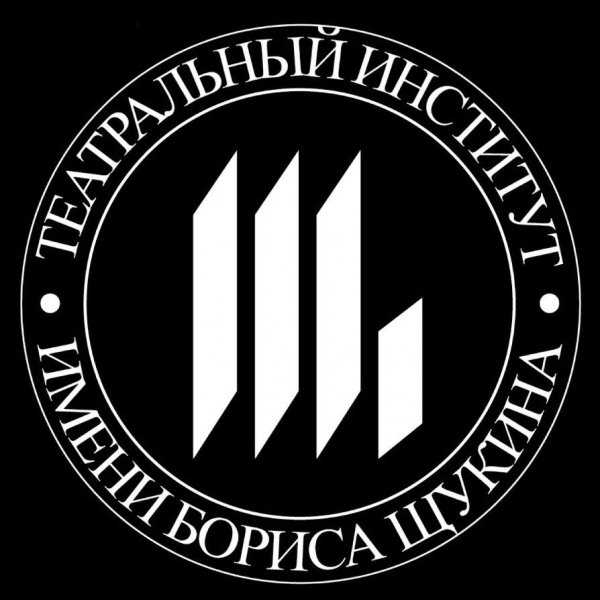 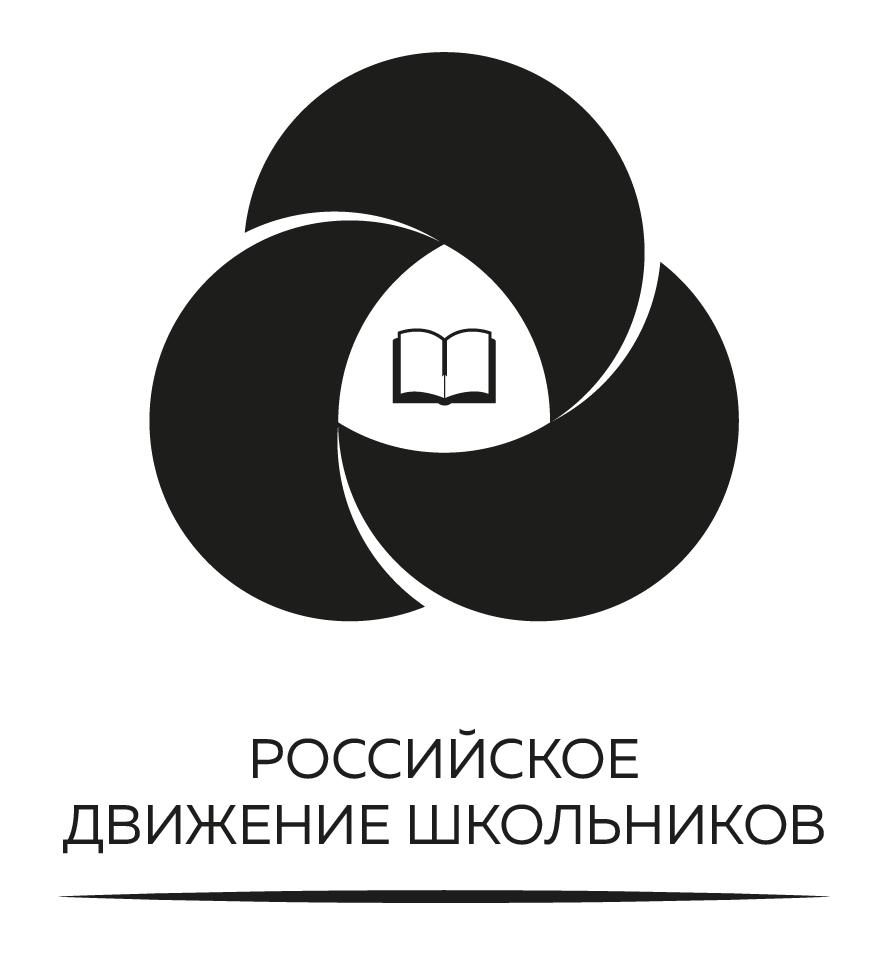 Вопрос 10
Арьерсцена – это …
специальное пространство позади сцены,
которое является ее продолжение и
создает иллюзию большой глубины
1
репетиционная сцена
(репетиционный зал)
2
3
площадка, на которой представляют
макет будущих декораций
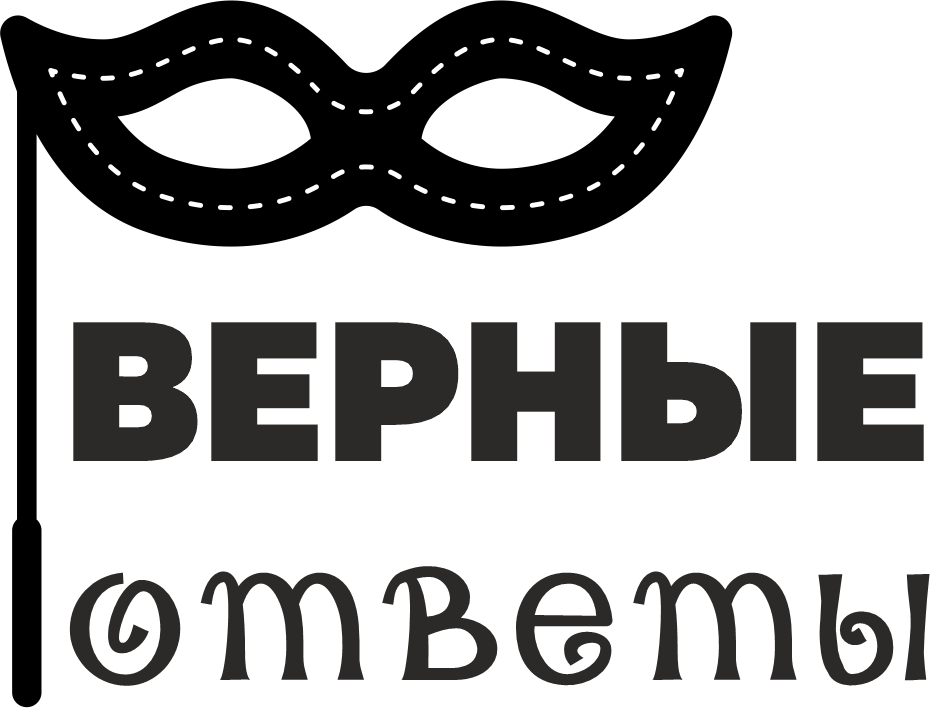 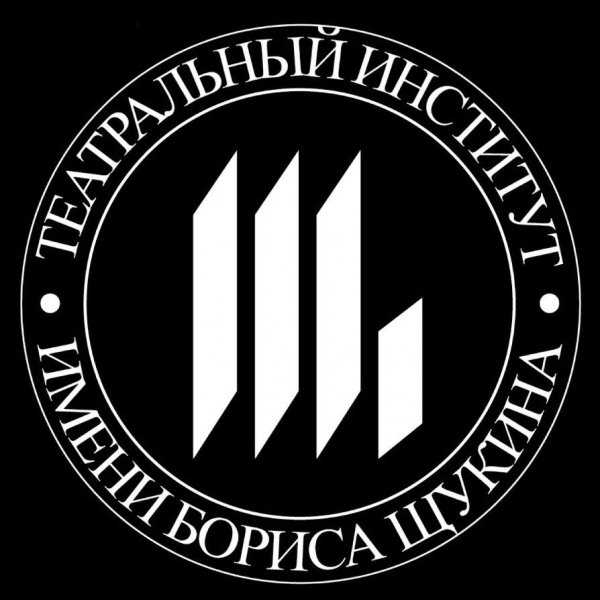 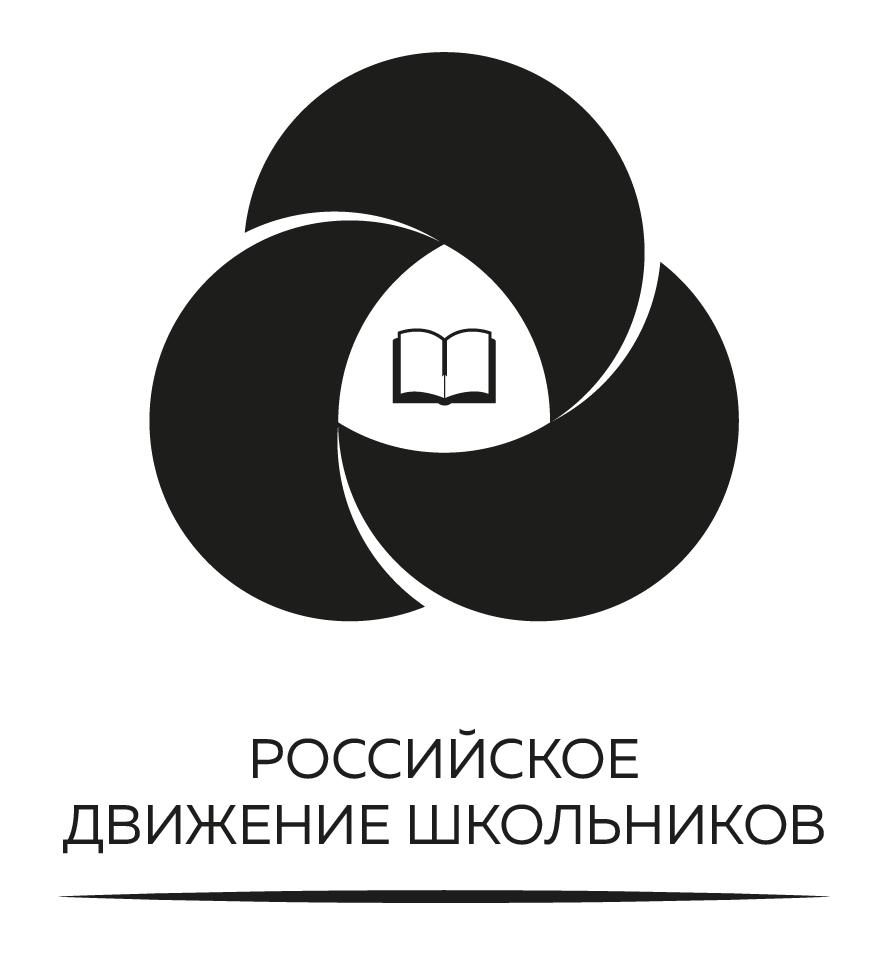 Закончите фразу:
«Если в начале пьесы
на стене висит ружье,
то к концу пьесы…»
Вопрос 1
1
его украдут
2
оно обязательно выстрелит
3
кто-то погибнет
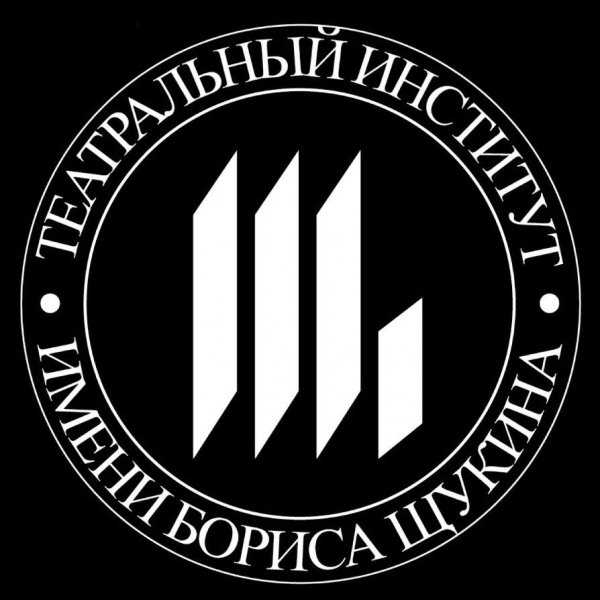 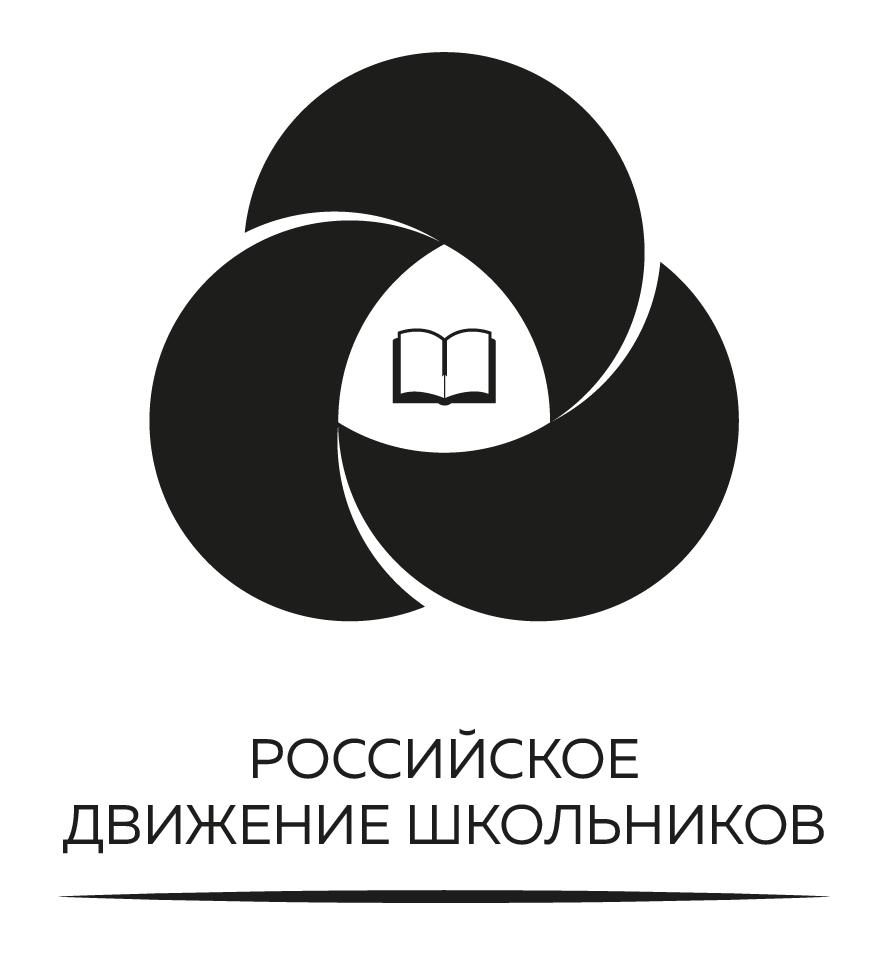 Вопрос 2
Театральный институт
имени Б. Щукина
назван в честь …
1
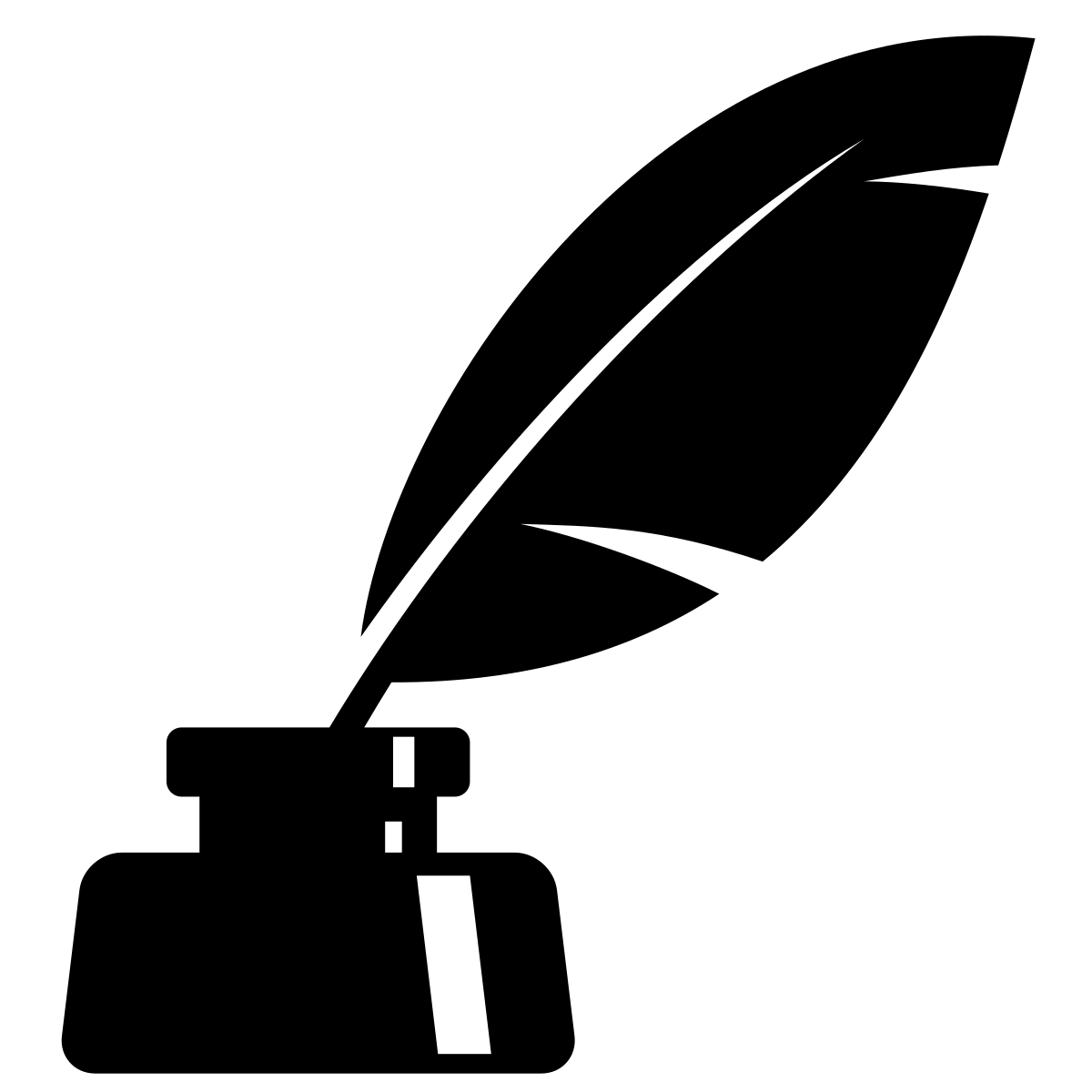 3
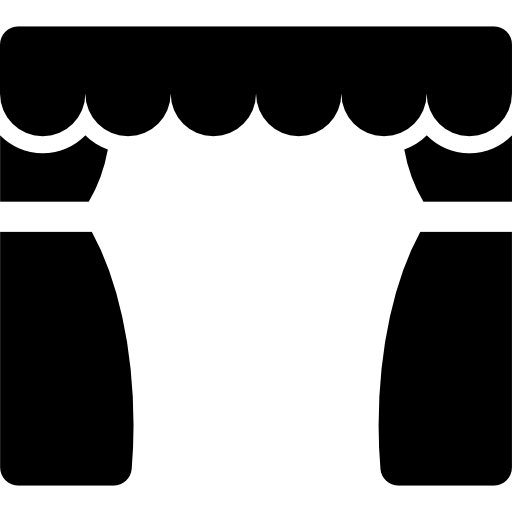 2
драматурга
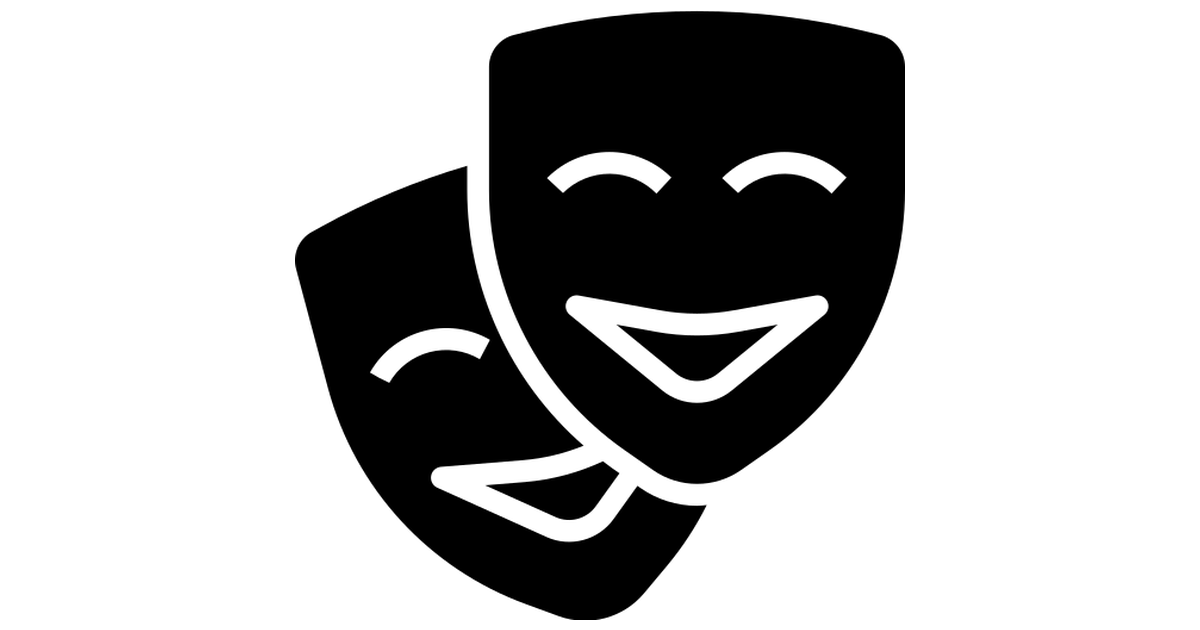 режиссера
актера
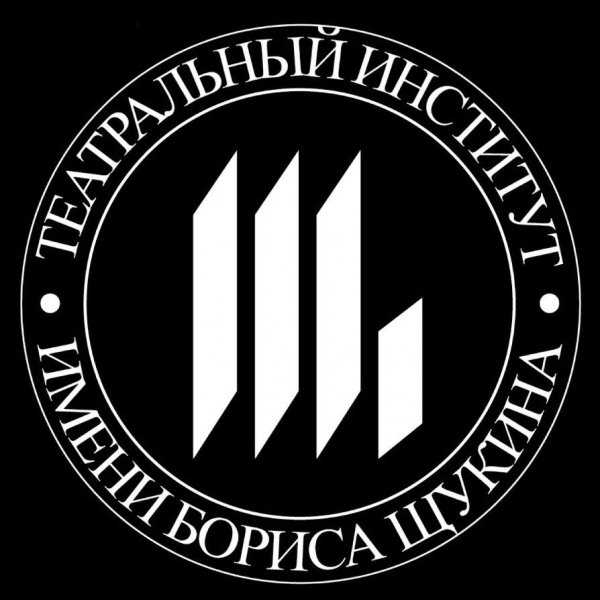 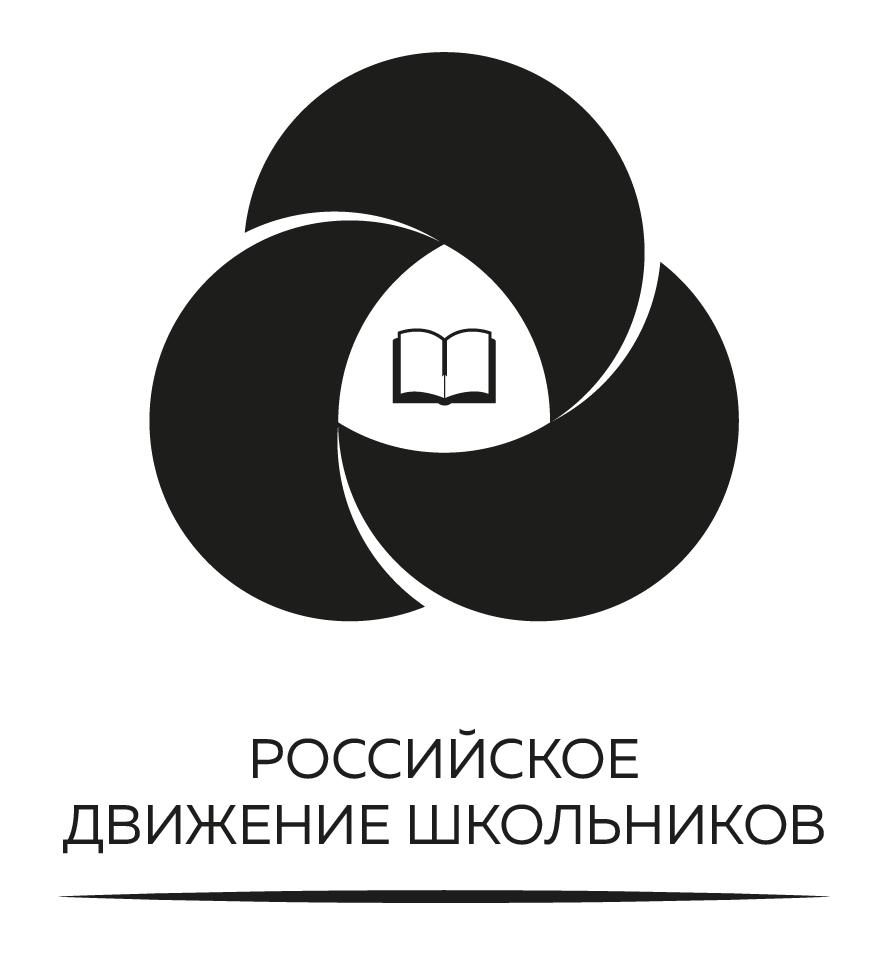 Вопрос 3
Кто написал пьесу 
«Мнимый больной»?
А.П. Чехов, когда работал доктором
1
2
Ж.Б. Мольер
3
У. Шекспир
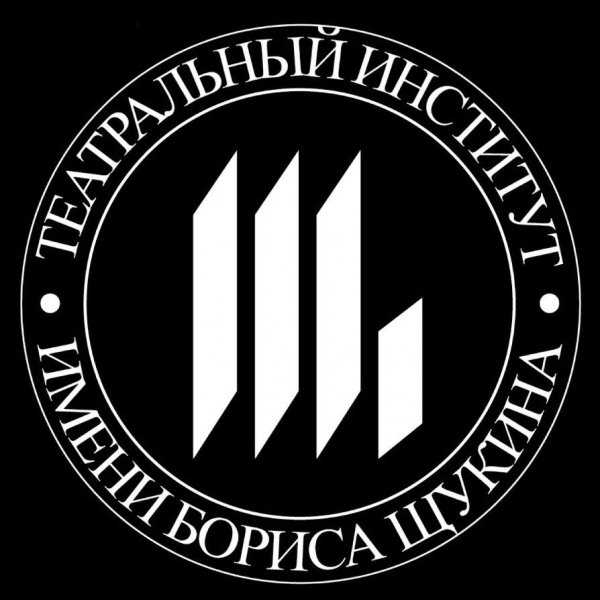 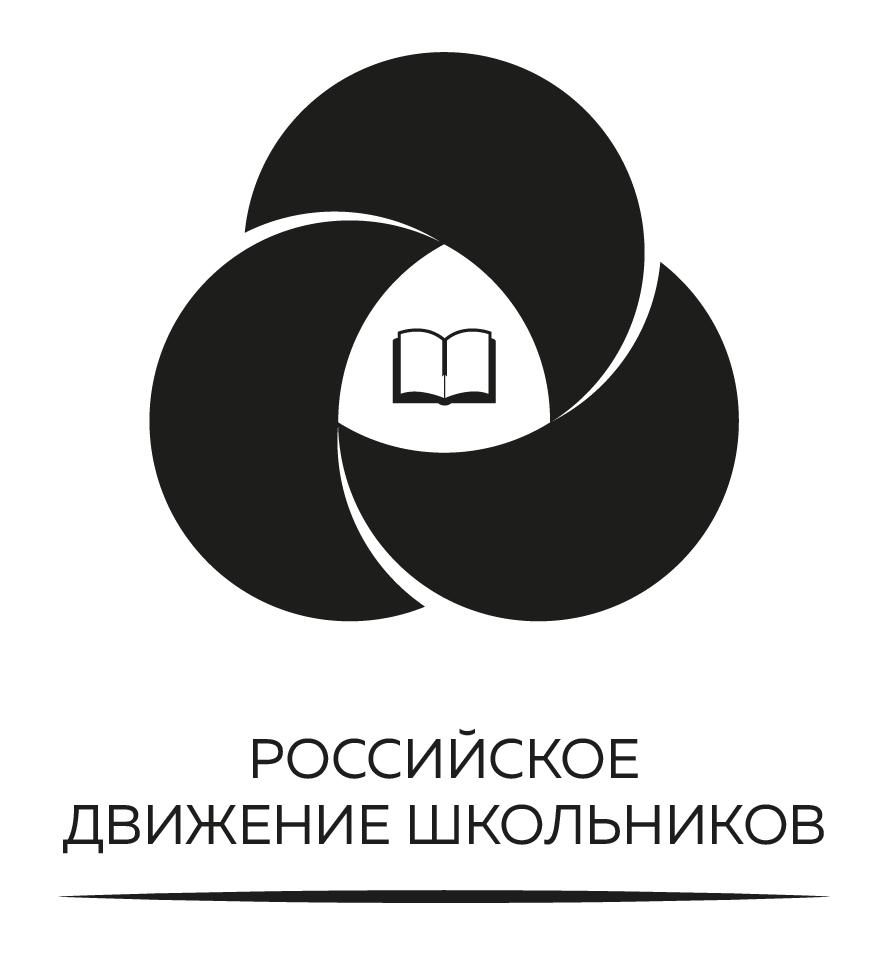 Вопрос 4
Прасковья Жемчугова,
жена графа Шереметьева,
была …
1
артисткой его крепостного театра
2
известной заядлой театралкой
3
театральным критиком
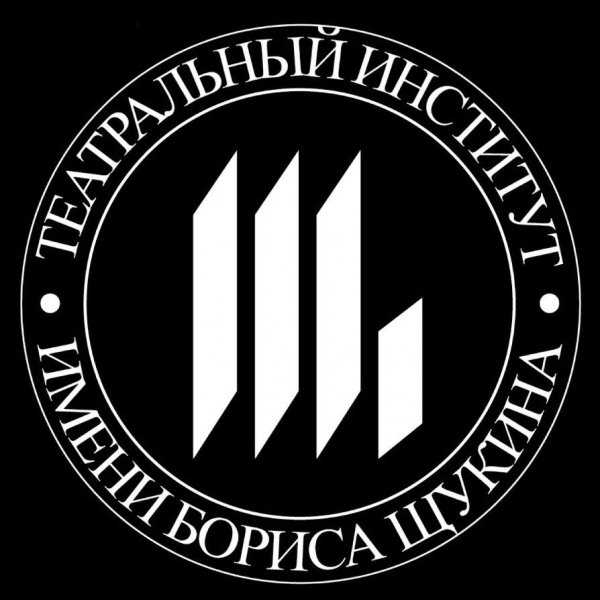 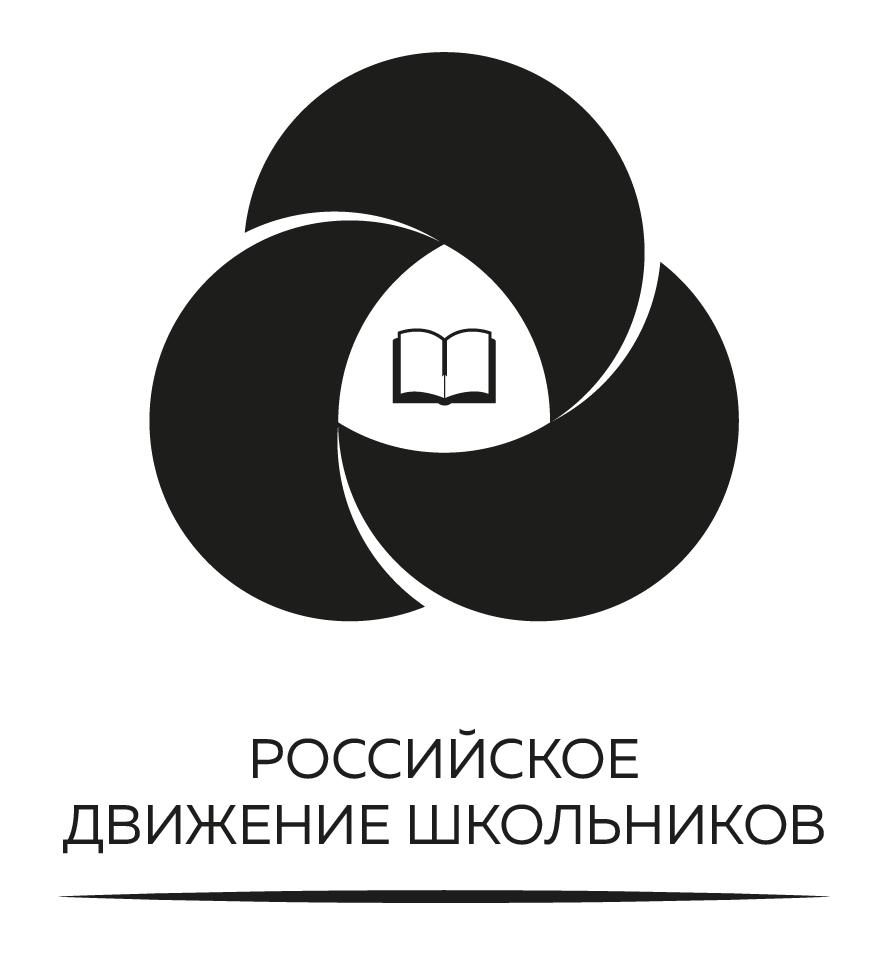 Вопрос 5
Перечень пьес, 
поставленных театром
за определенный период …
1
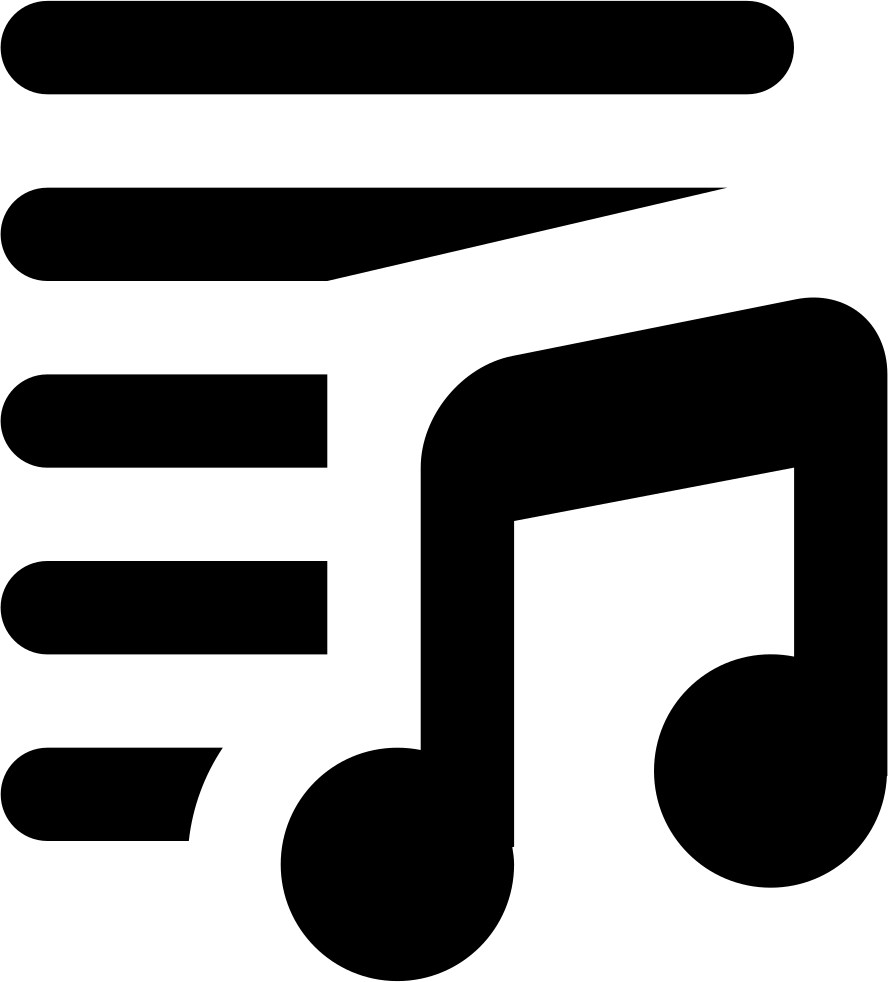 3
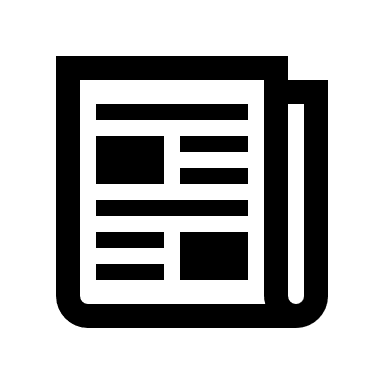 2
репертуар
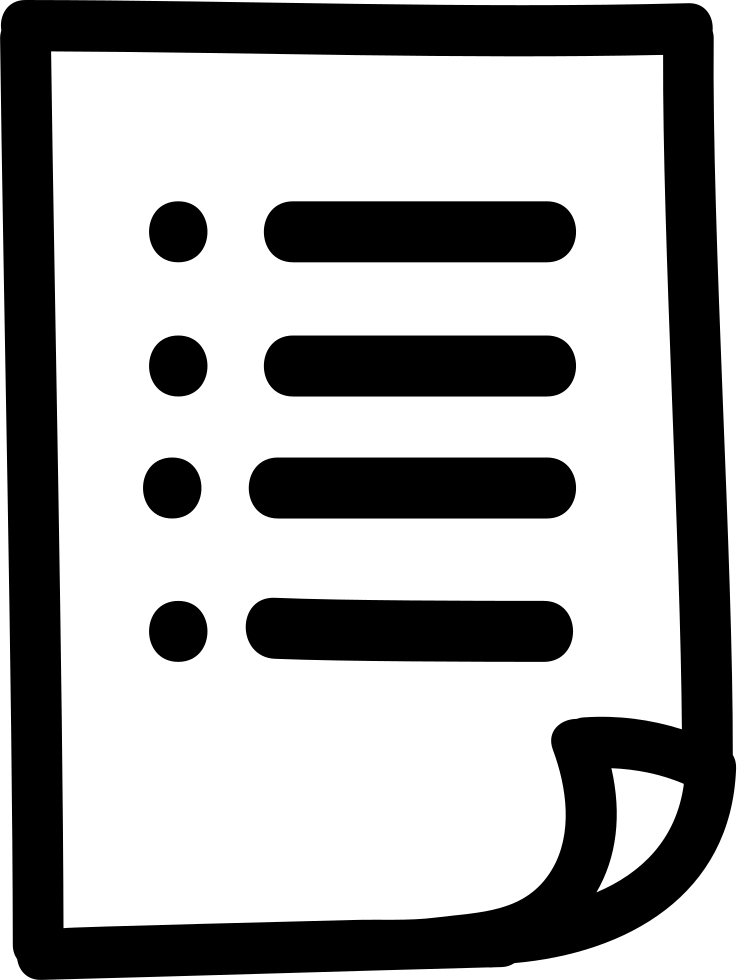 набор
список
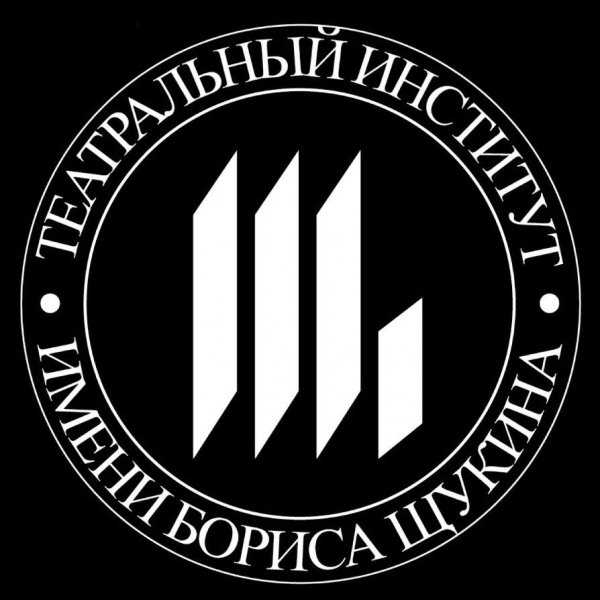 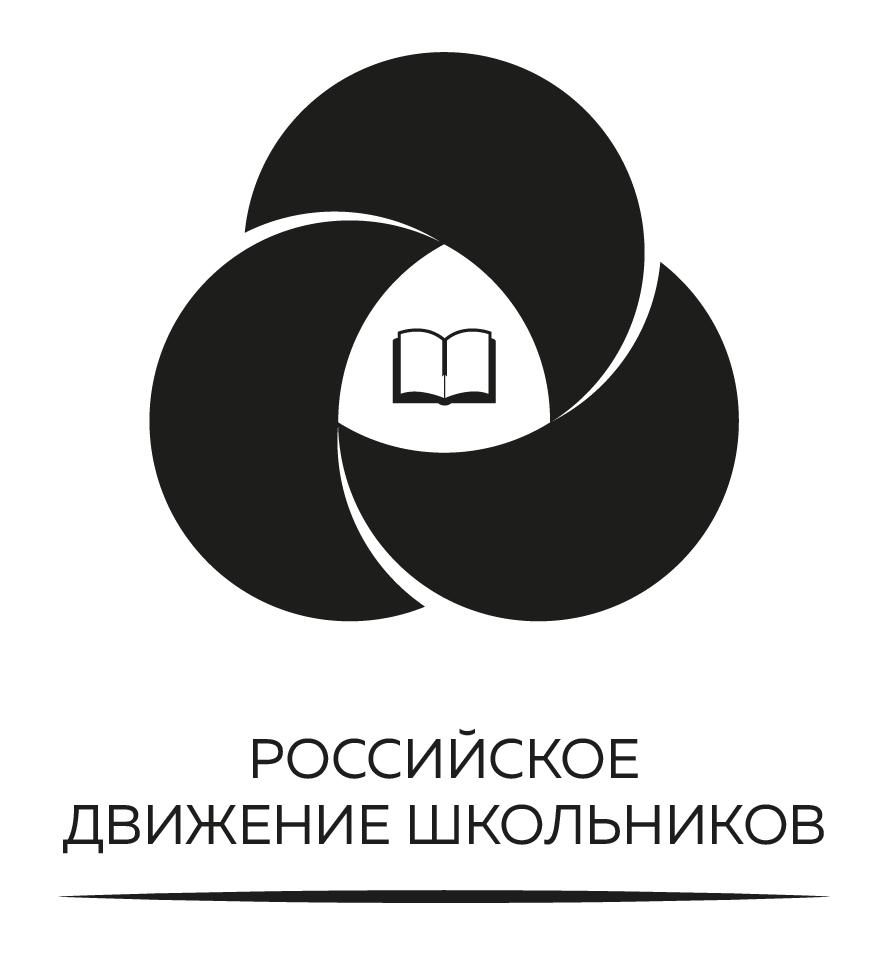 Вопрос 6
Помощник режиссера …
следит за тем, чтобы артисты 
читали хорошую литературу
1
следит за репертуаром 
и сайтом театра
2
подбирает пьесы для постановки
и участвует в распределении ролей
3
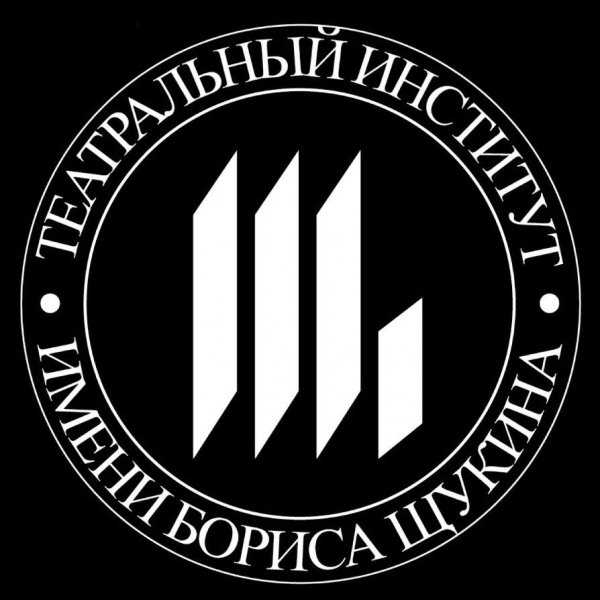 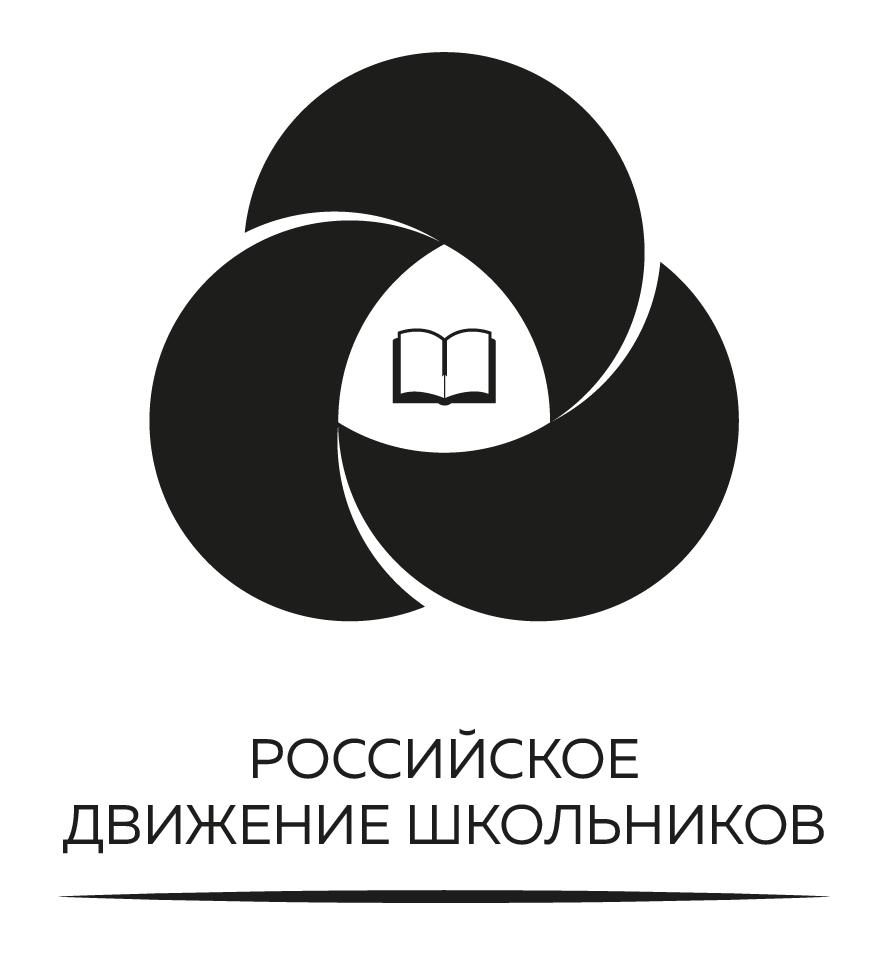 Вопрос 7
Клакер в театре
3
1
2
проверяет 
QR-коды 
у зрителя
продает 
программки
к спектаклю
первым 
начинает 
аплодировать
в зале
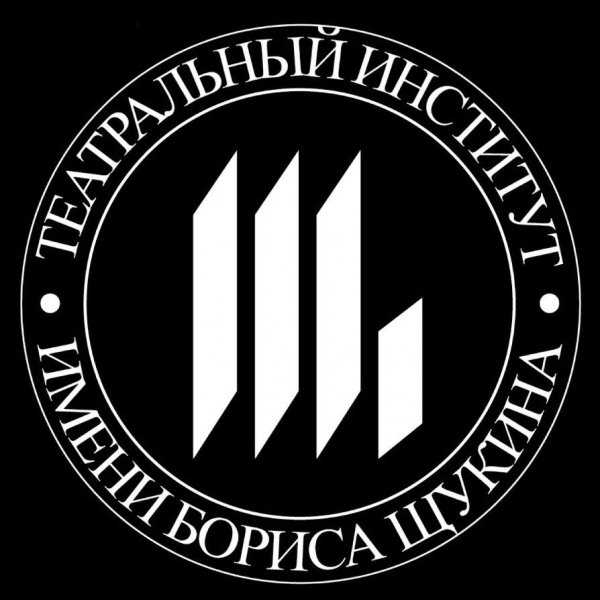 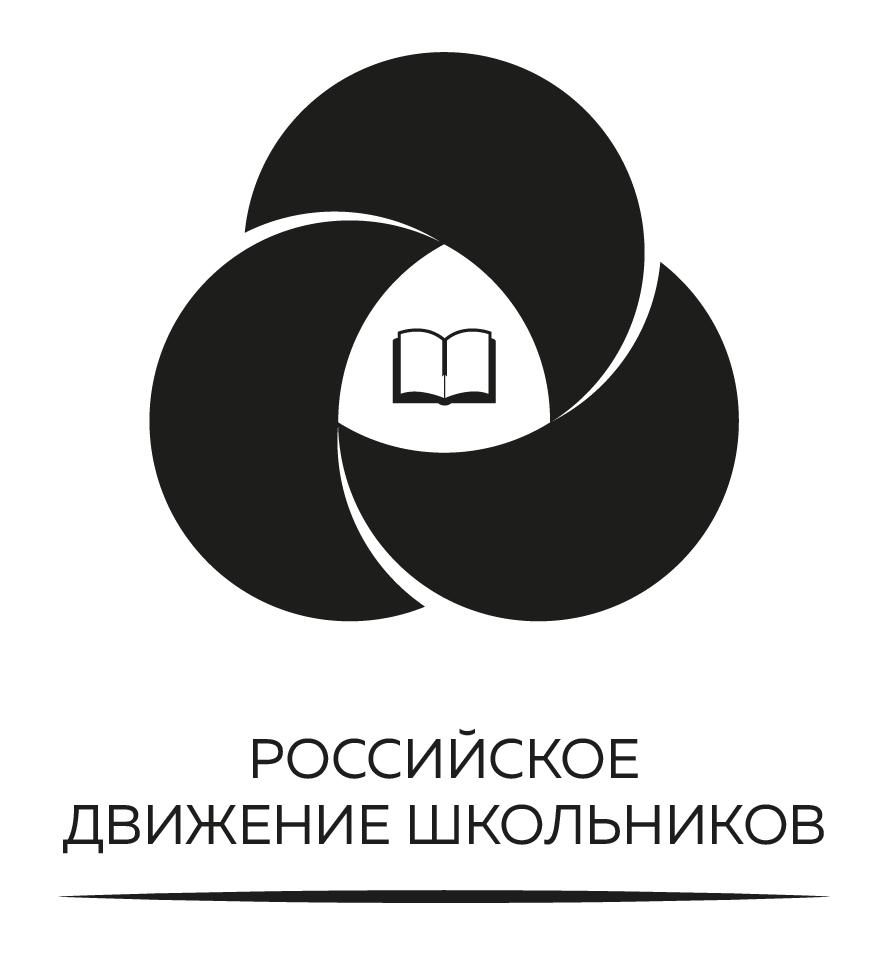 Вопрос 8
Рампа – это …
невысокий барьер, прикрывающий приборы для освещения сцены
1
набор осветительных
приборов
2
устройство для замены ламп накаливания 
в осветительных приборах
3
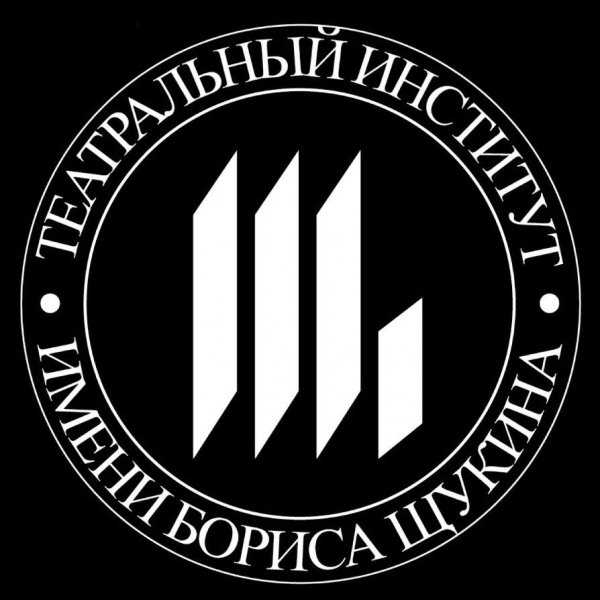 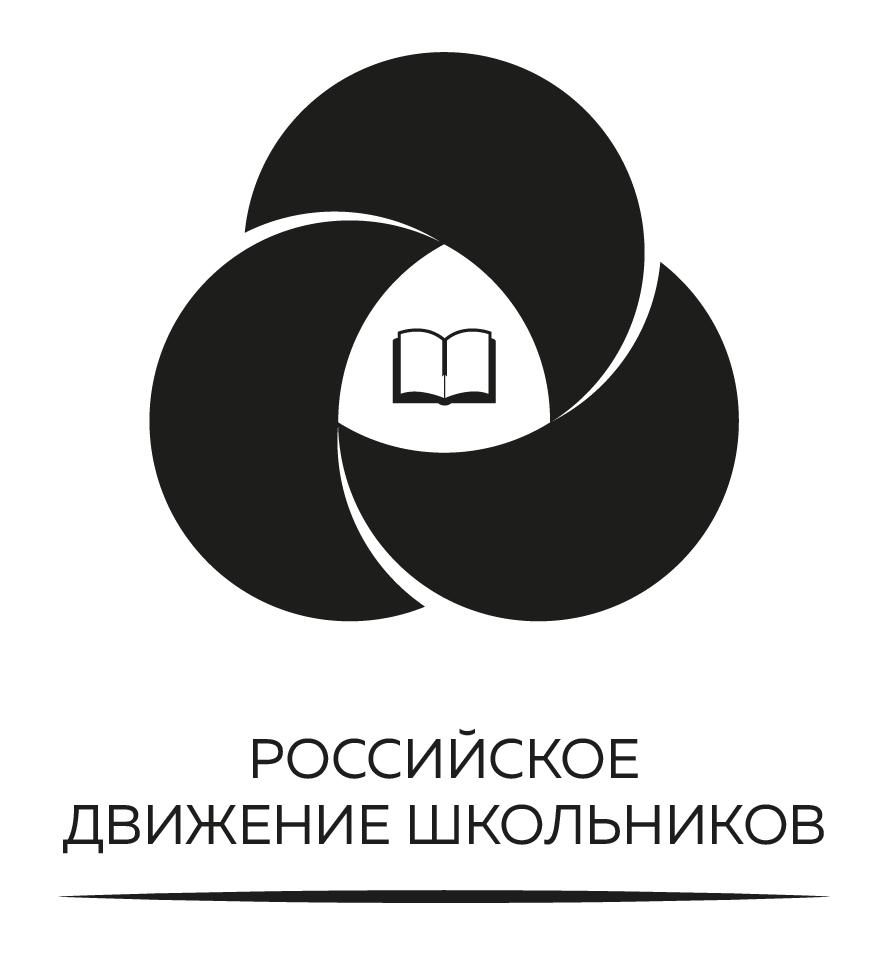 Вопрос 9
Что происходит 
с артистом во время
спектакля?
1
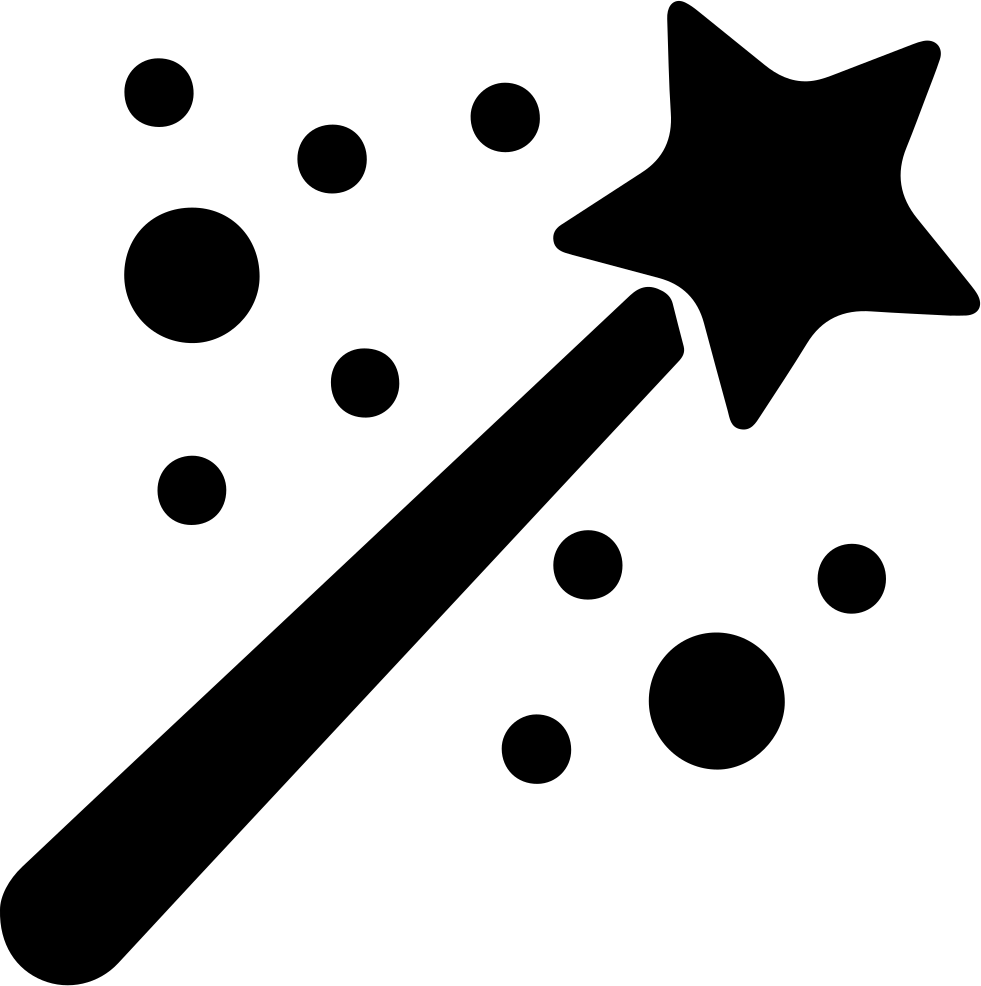 3
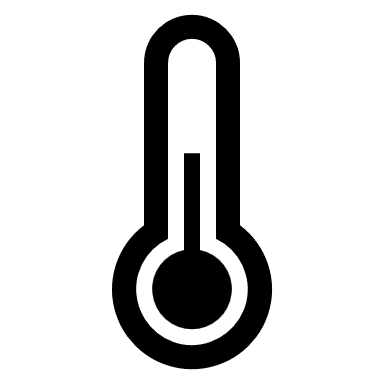 2
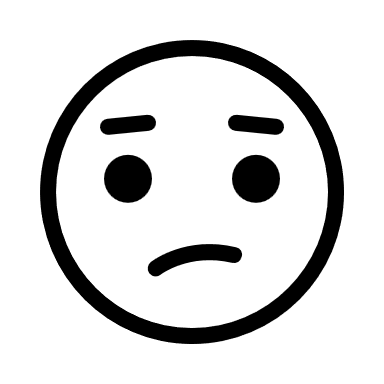 перевоплощение
повышается
температура
ничего
не 
происходит
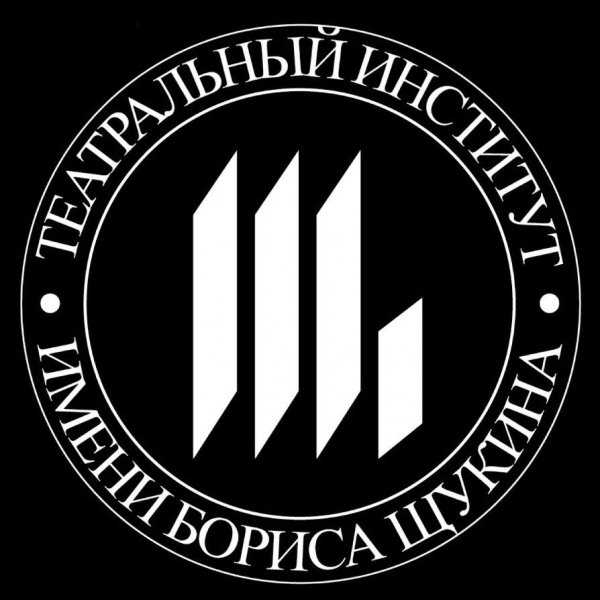 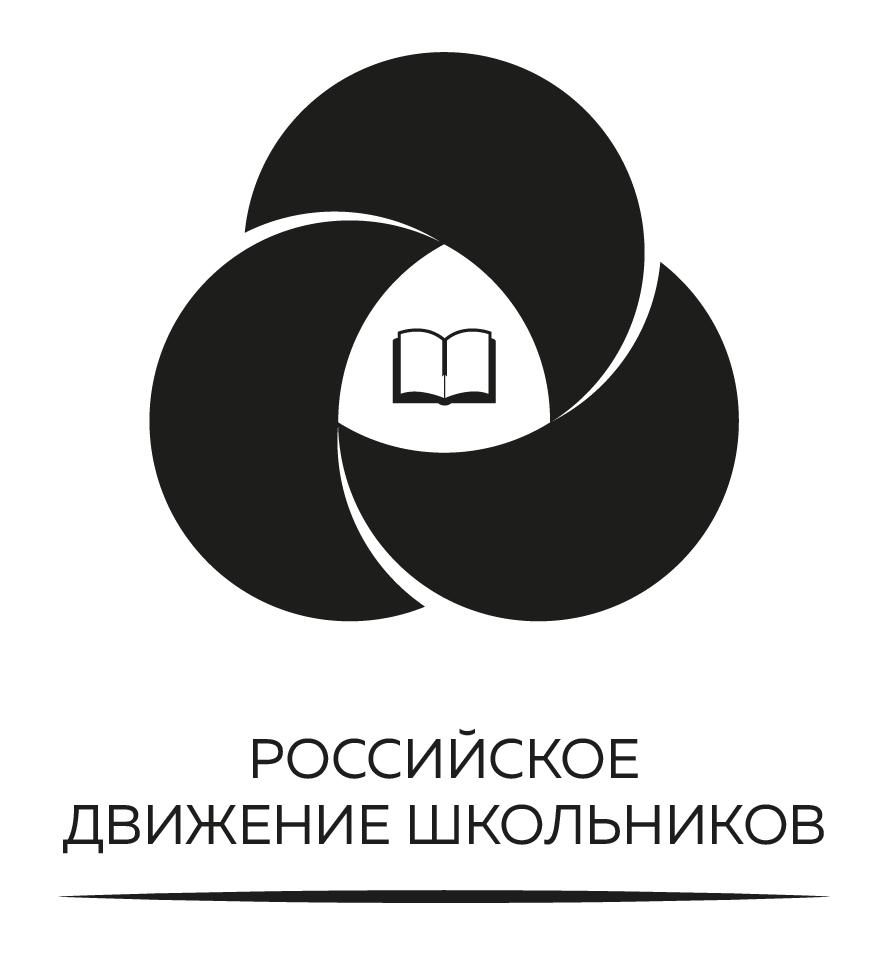 Вопрос 10
Арьерсцена – это …
специальное пространство позади сцены,
которое является ее продолжение и
создает иллюзию большой глубины
1
репетиционная сцена
(репетиционный зал)
2
3
площадка, на которой представляют
макет будущих декораций
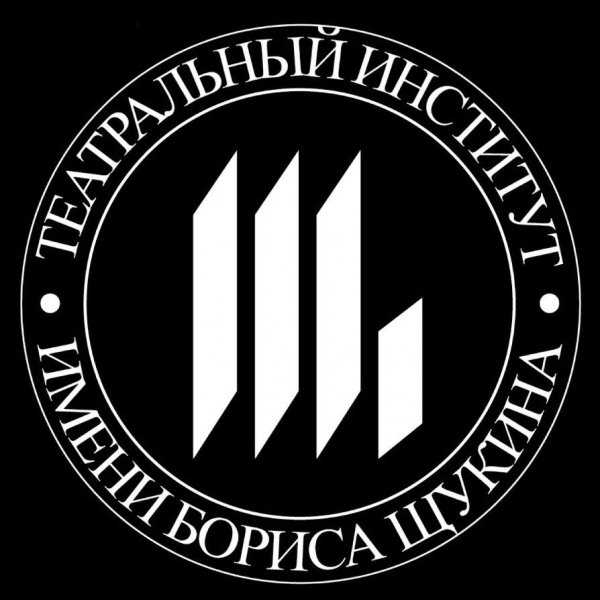 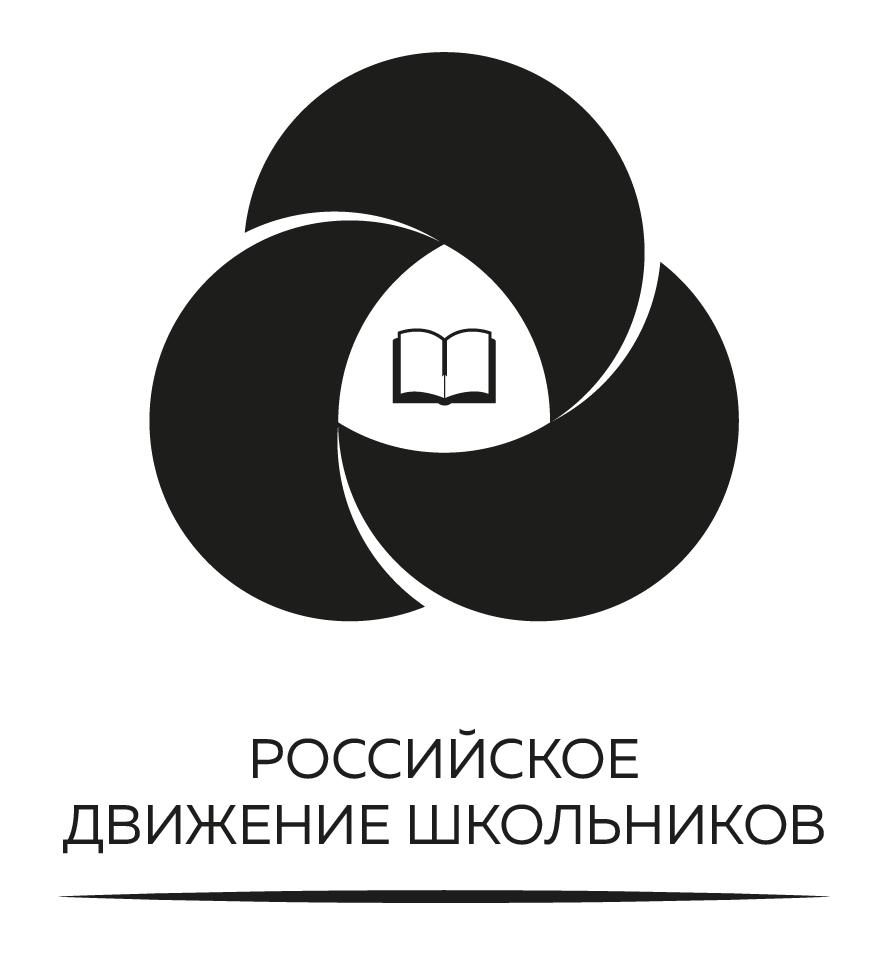 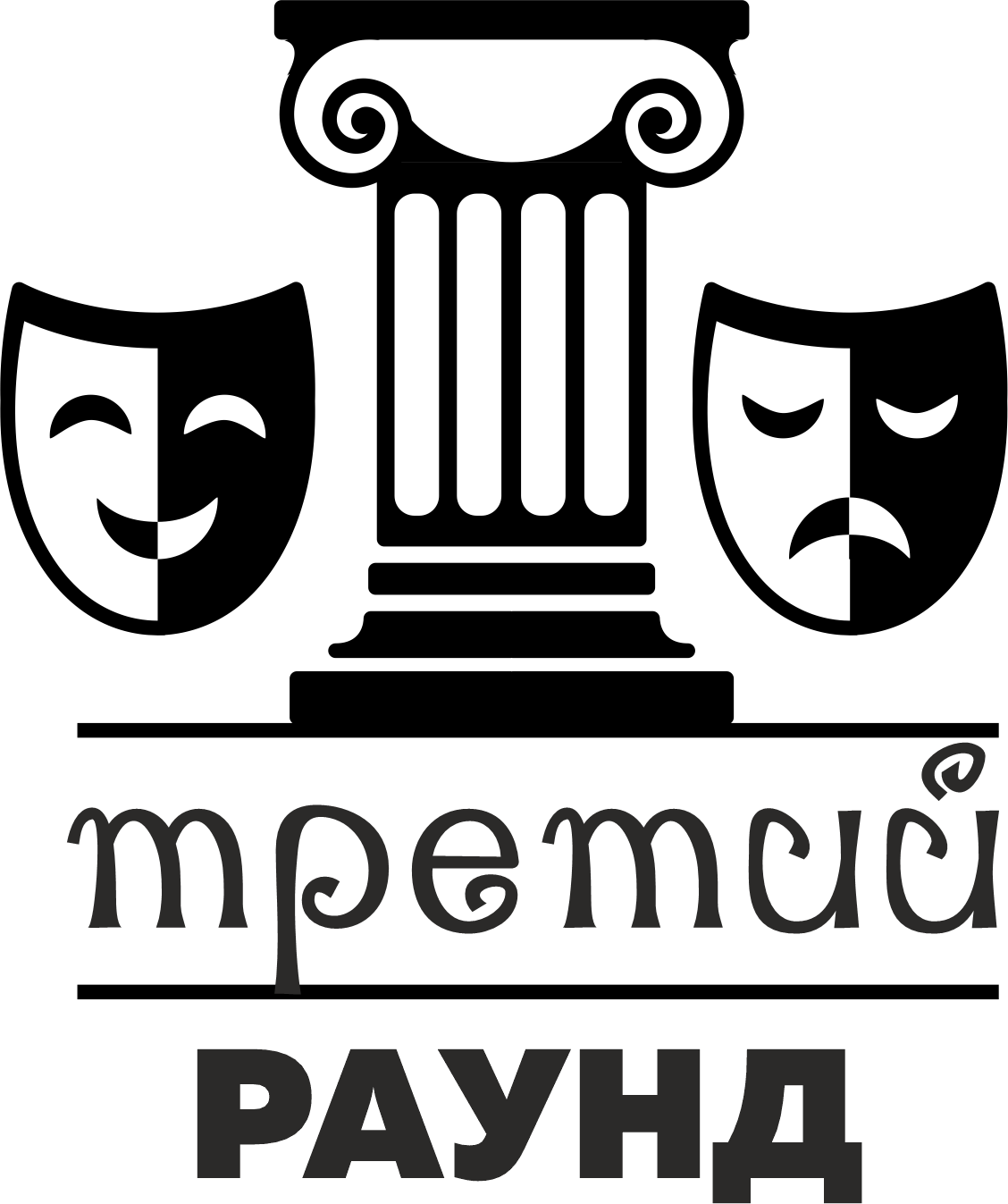 30 сек.
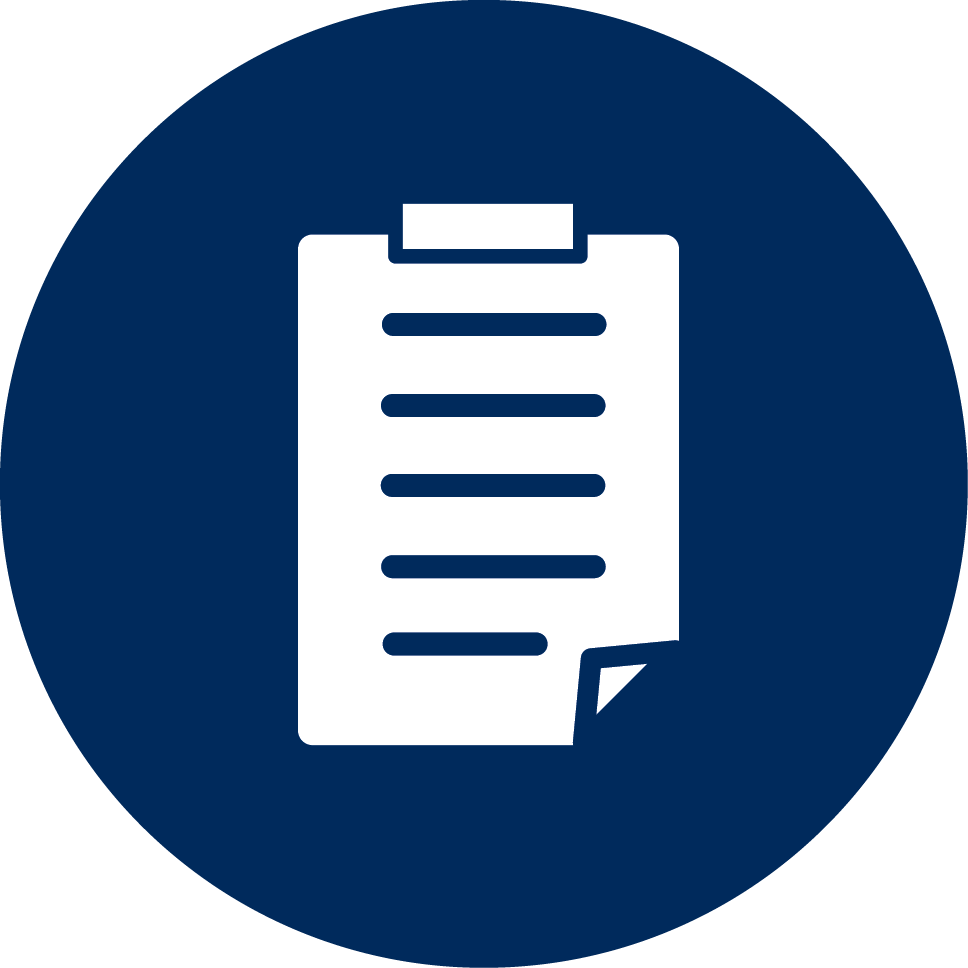 бланки
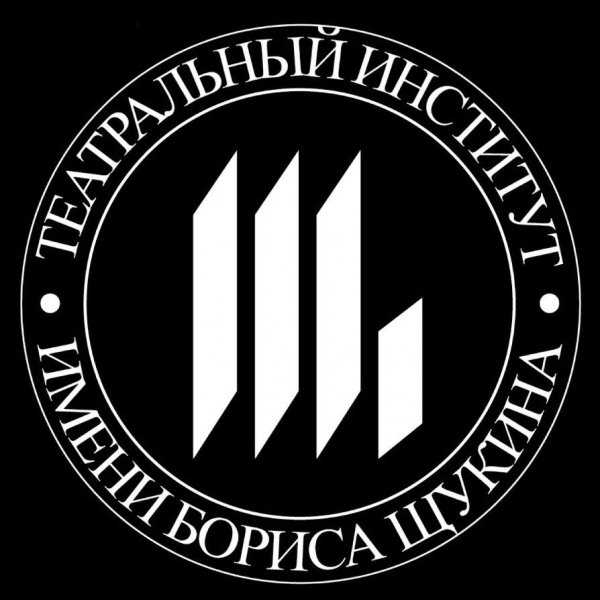 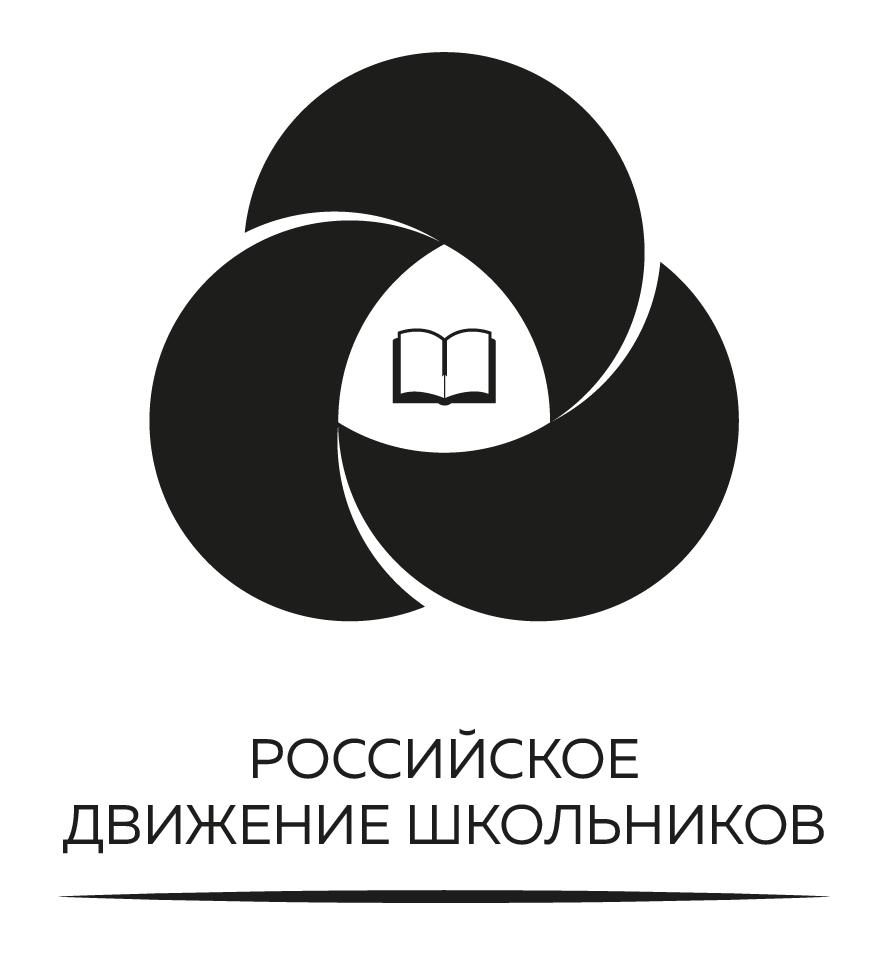 Вопрос 1
Профессия человека,
который пишет пьесы?
1
писатель
2
драматург
3
поэт-песенник
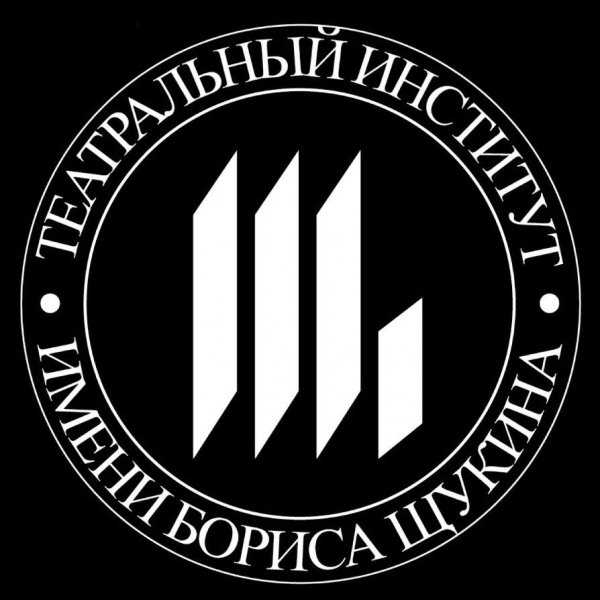 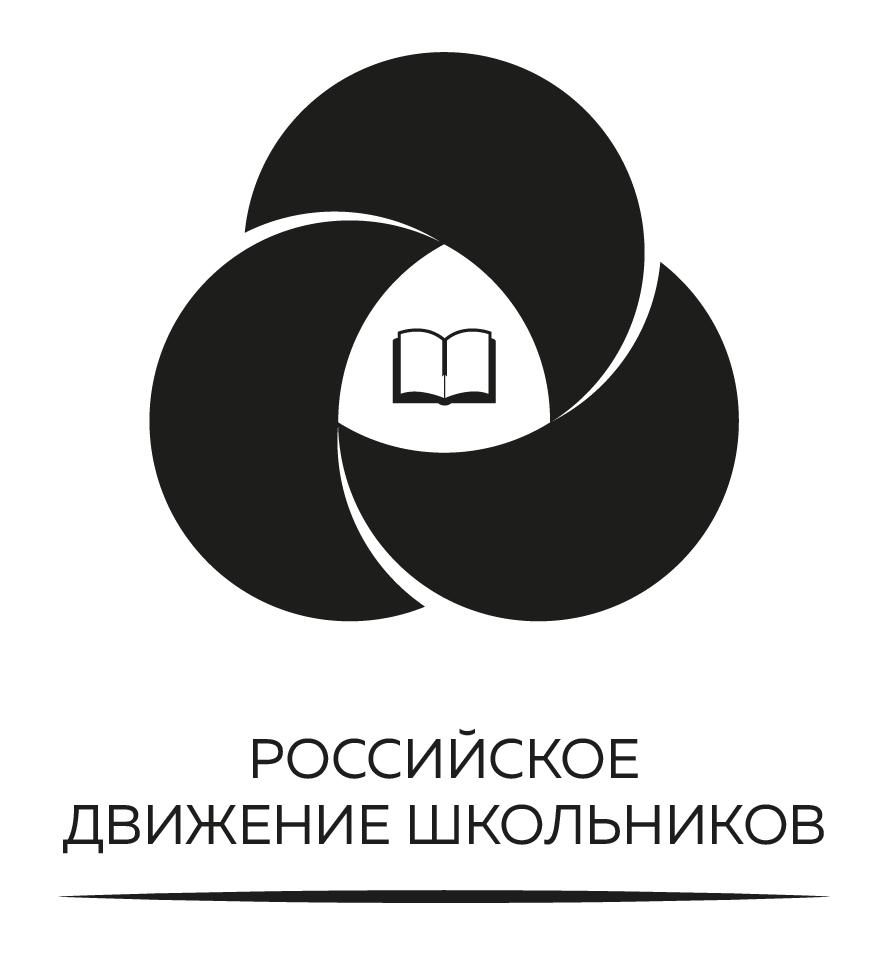 Вопрос 2
Комплимент для артиста 
после спектакля?
1
3
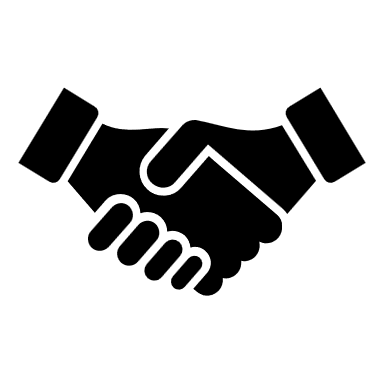 2
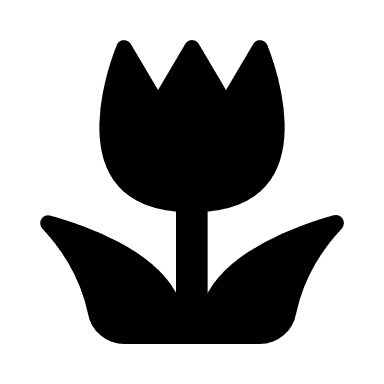 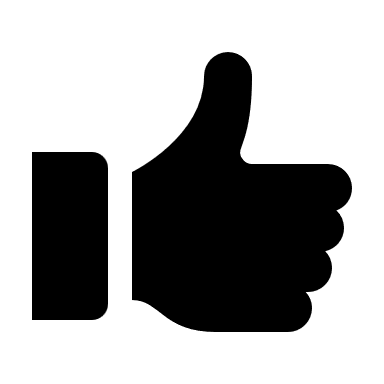 крики 
«Браво!»
и цветы
похвала от 
руководства
положительный
отзыв 
зрителя
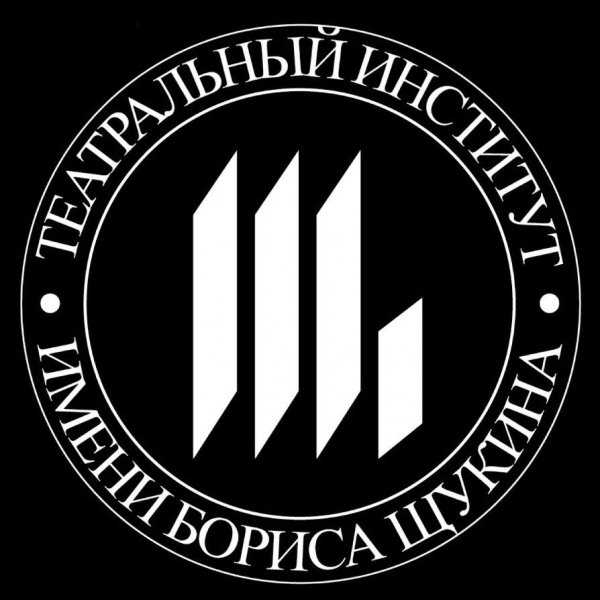 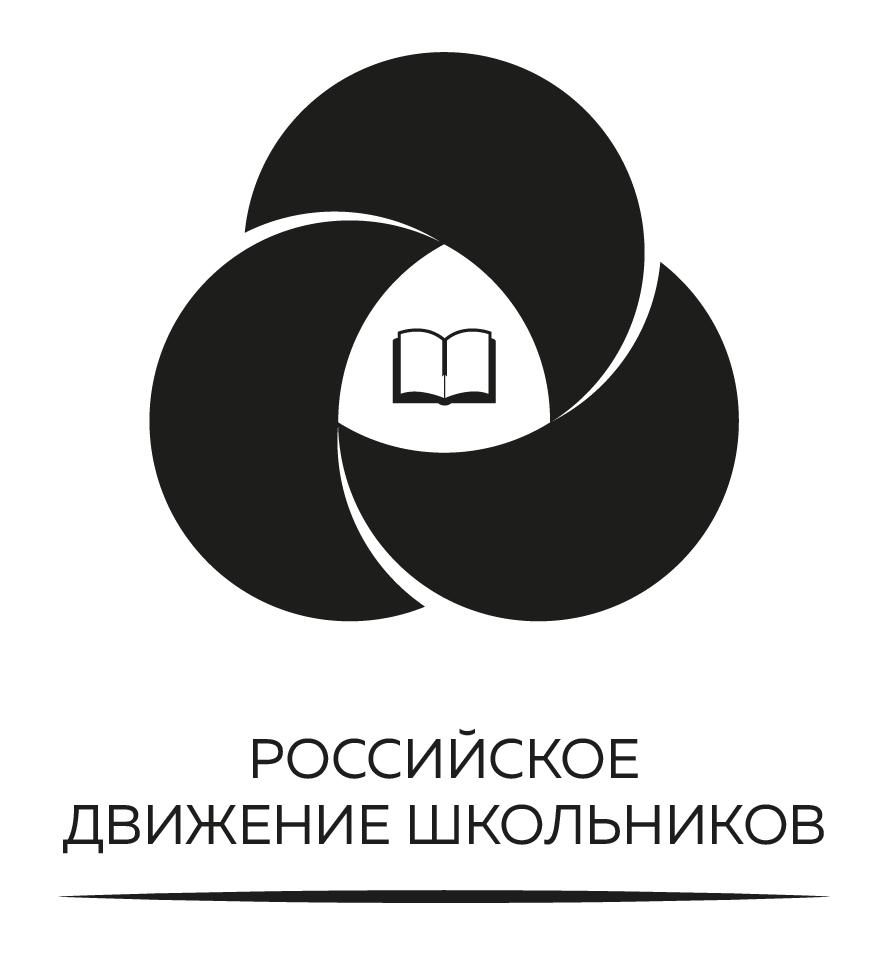 Вопрос 3
Как называется
первый показ
спектакля в театре?
1
премьера
2
прогон на зрителя
3
сдача спектакля
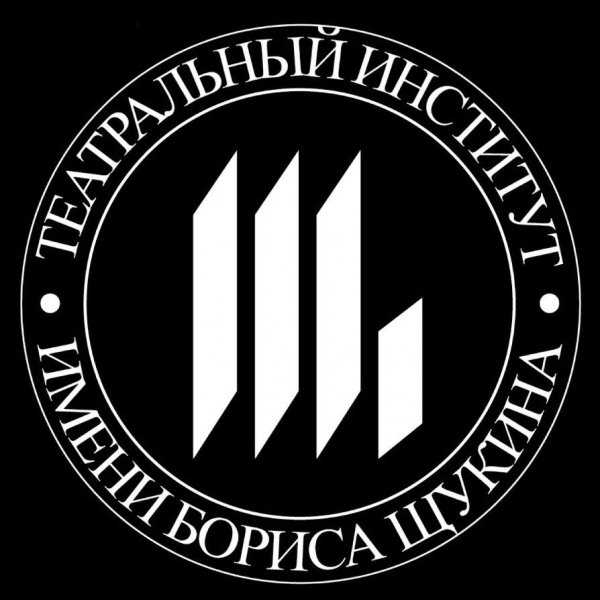 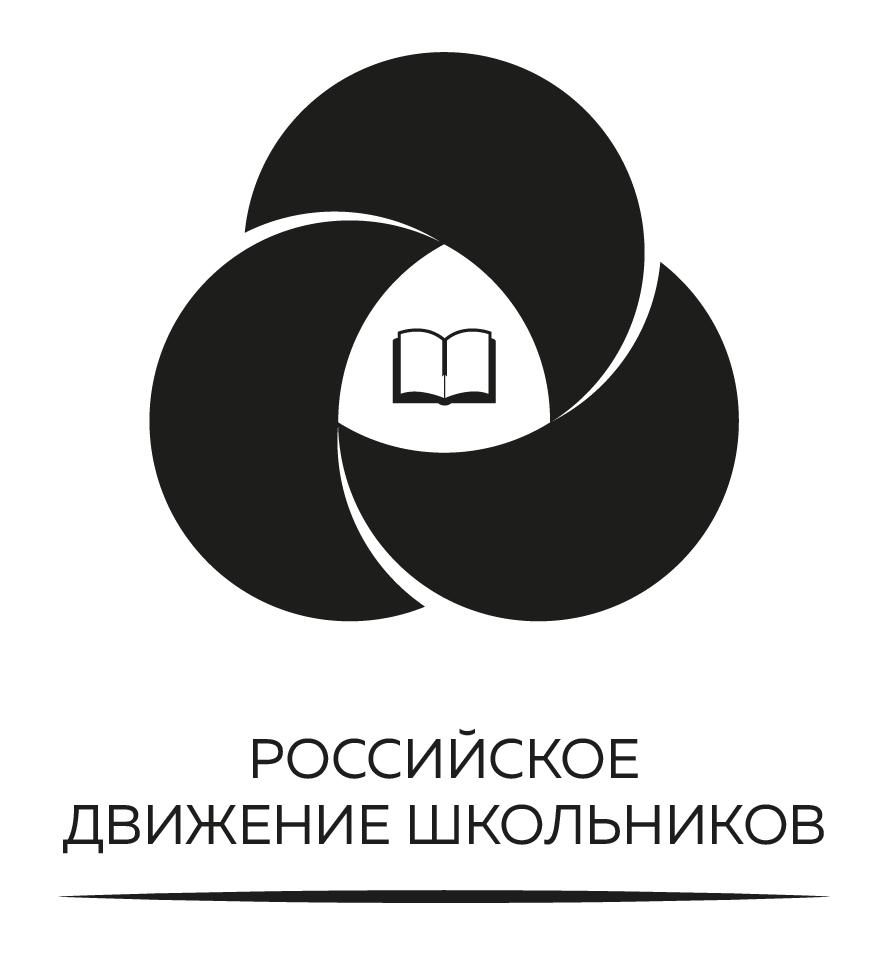 Вопрос 4
Какой спектакль является знаковым для театра 
имени Евгения Вахтангова ?
1
3
2
«Чайка»
«Гамлет»
«Принцесса
Турандот»
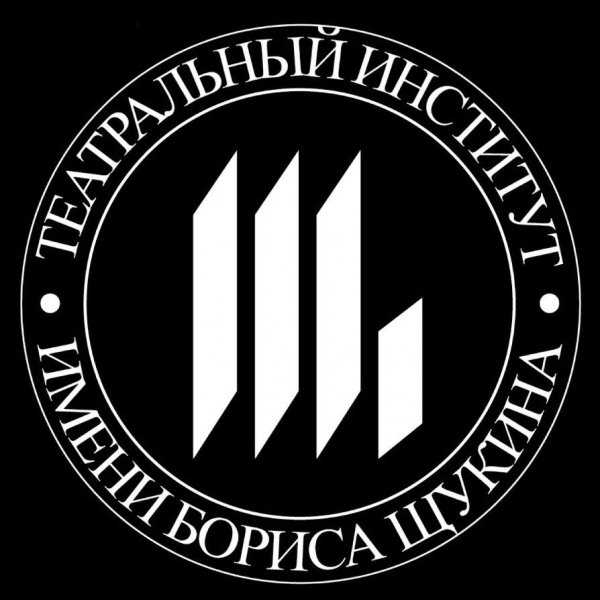 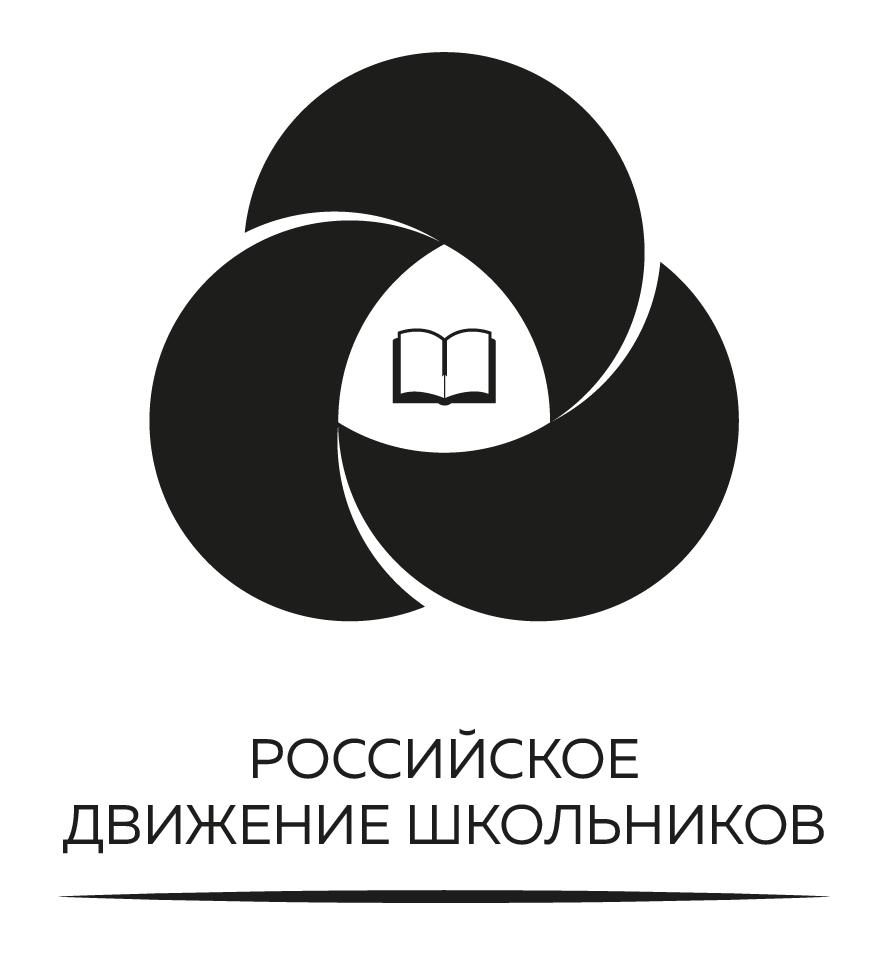 Вопрос 5
В какой форме 
должны быть артисты,
играющие в спектакле?
1
в спортивной форме
2
в творческой форме
3
в любой, на свое усмотрение
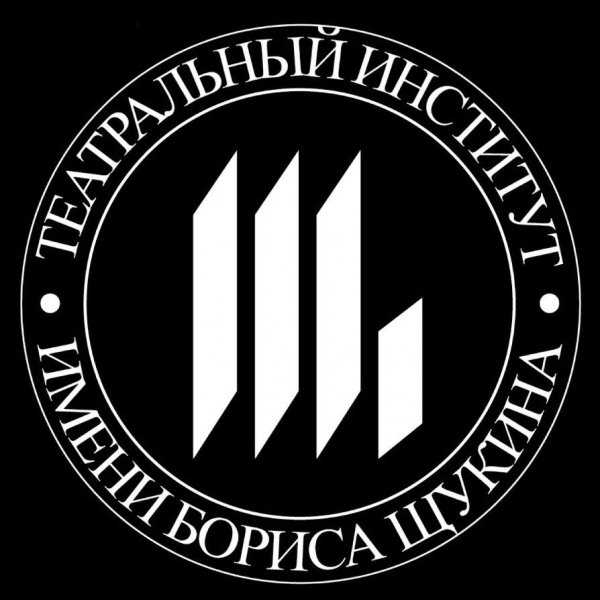 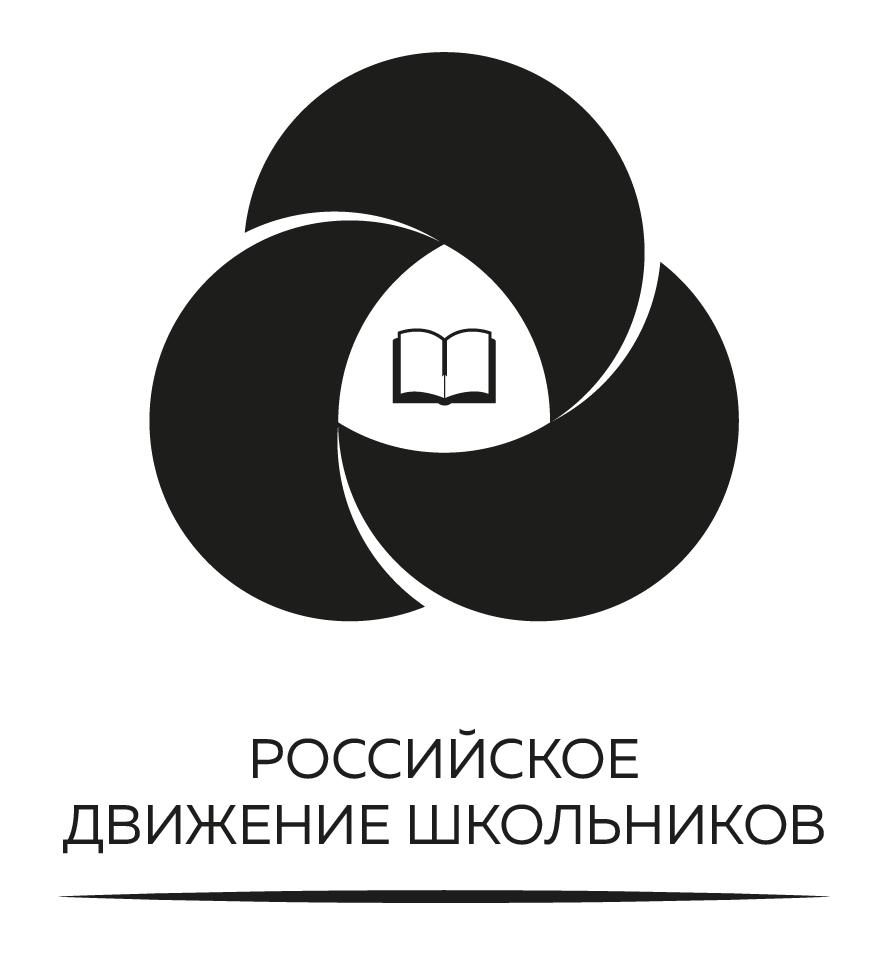 Вопрос 6
Что значит понятие
«заглавный герой»?
1
друг главного героя в пьесе
2
один из главных героев пьесы
герой, именем которого 
названа пьеса
3
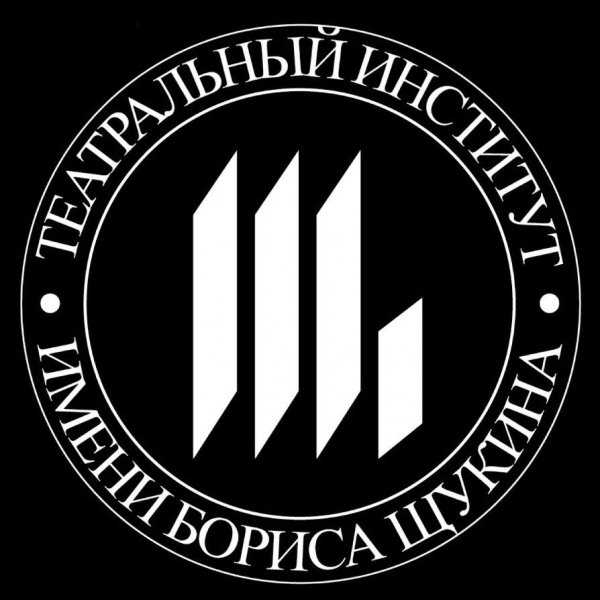 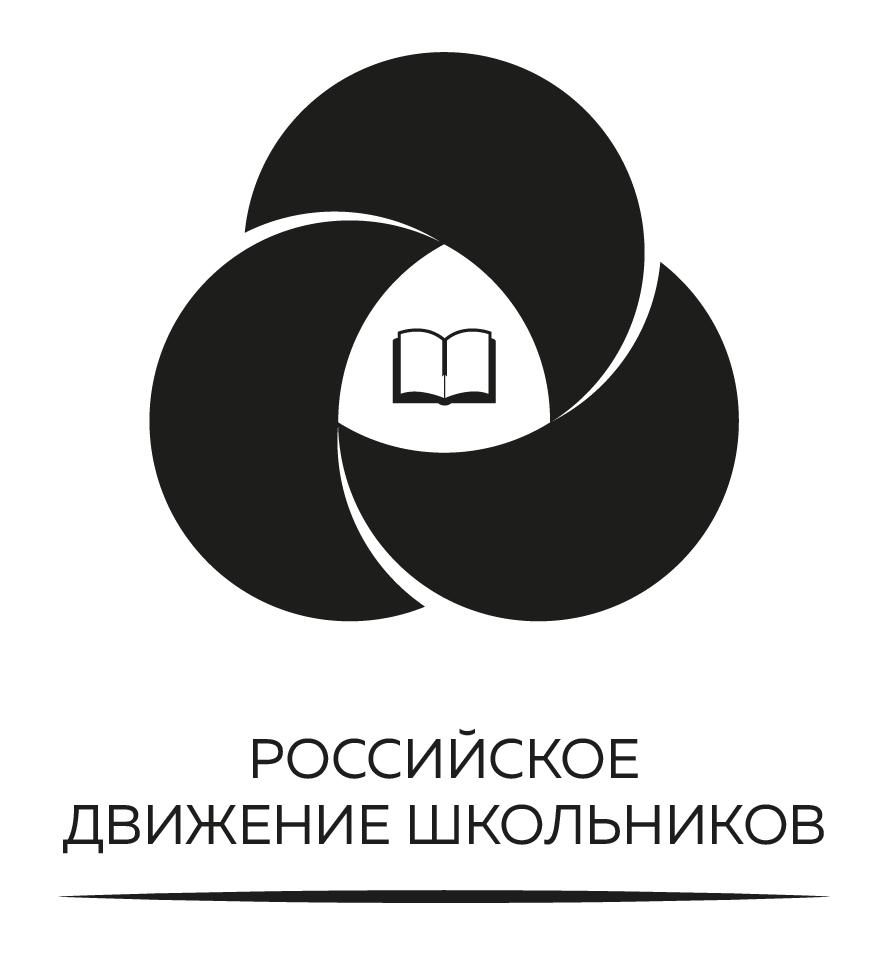 Вопрос 7
Как называется
актерский состав спектакля?
1
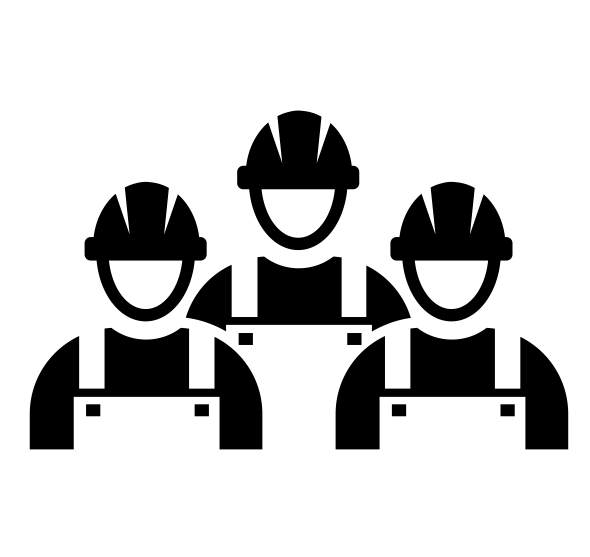 3
2
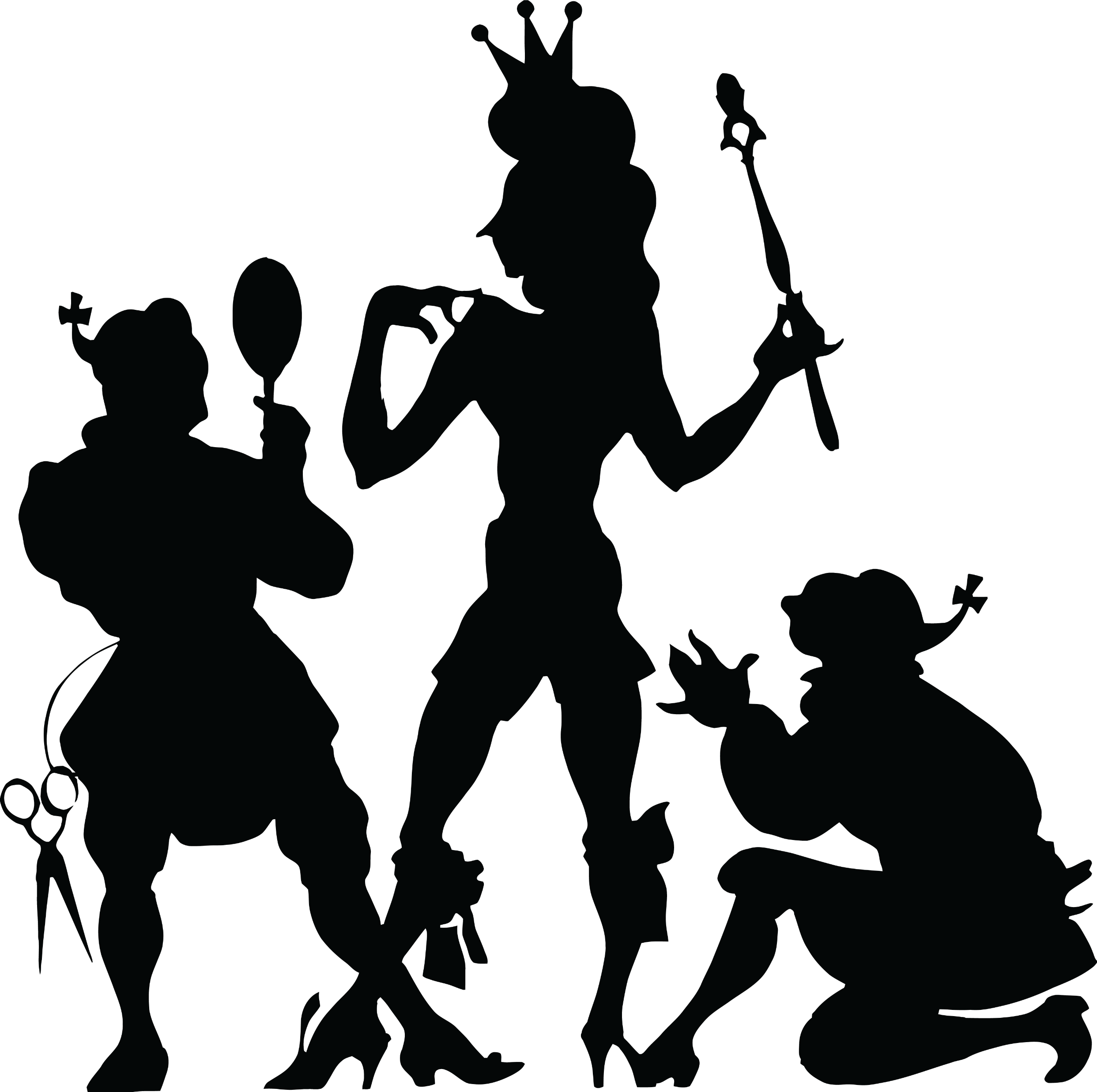 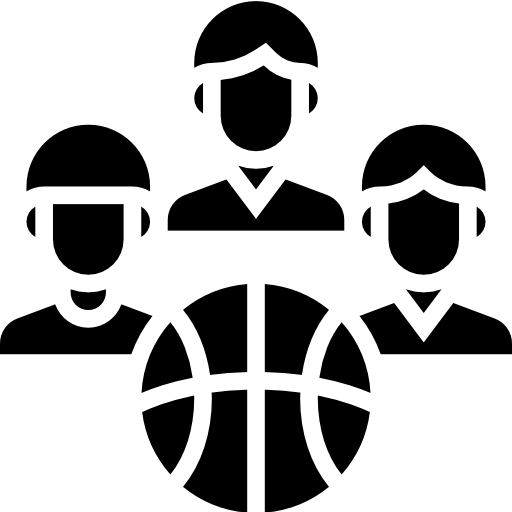 бригада
труппа
сборная
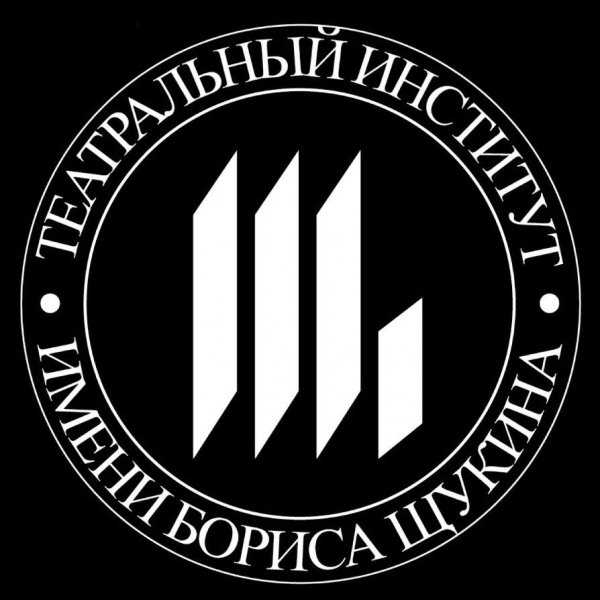 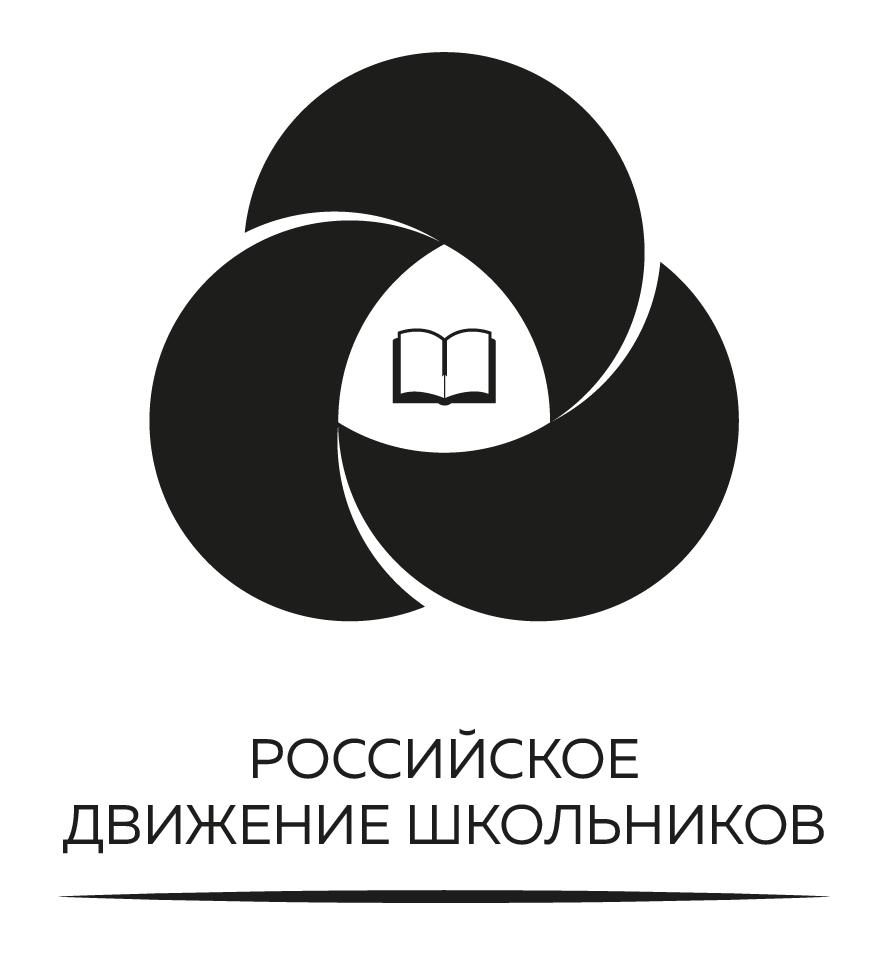 Вопрос 8
Как называется
первый этап
постановки спектакля?
1
застольный период
2
заучивание текста
3
подбор костюма
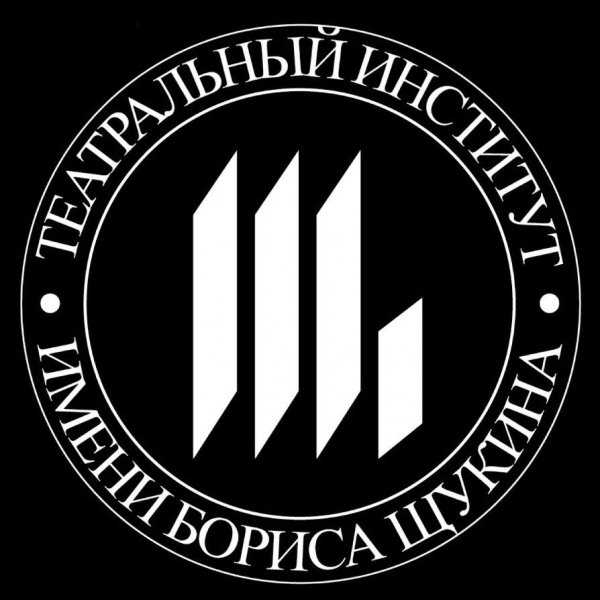 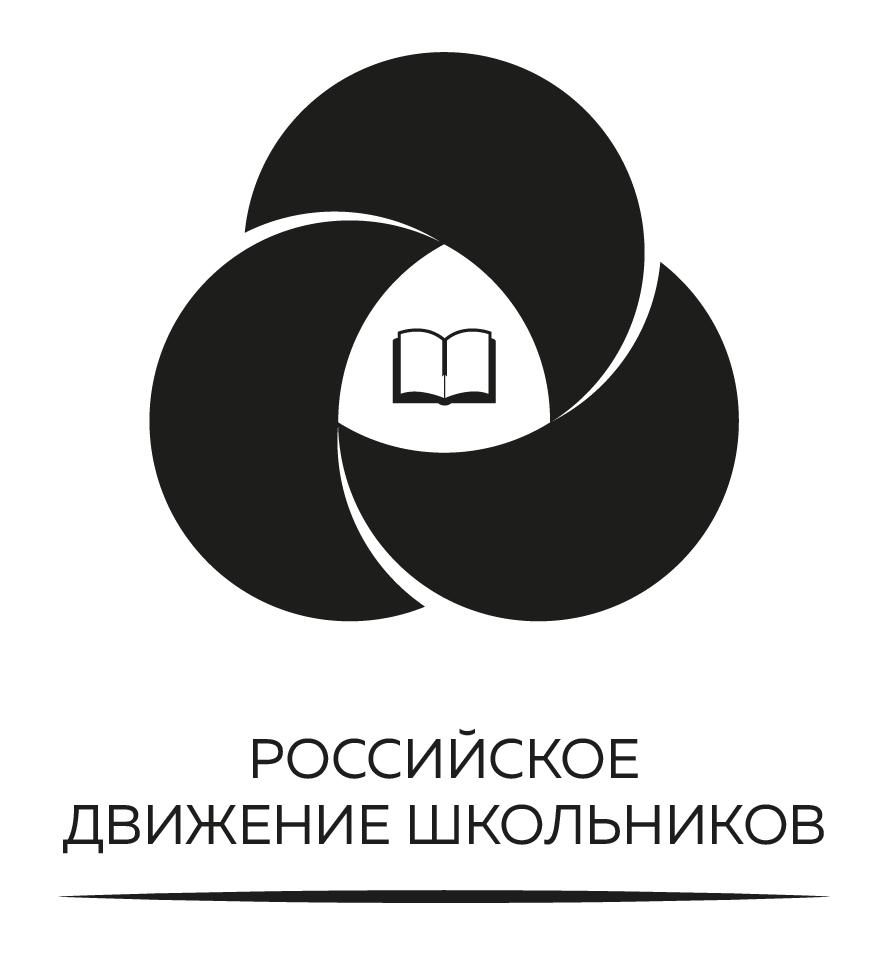 Вопрос 9
Что всегда ищет актер
для создания роли?
1
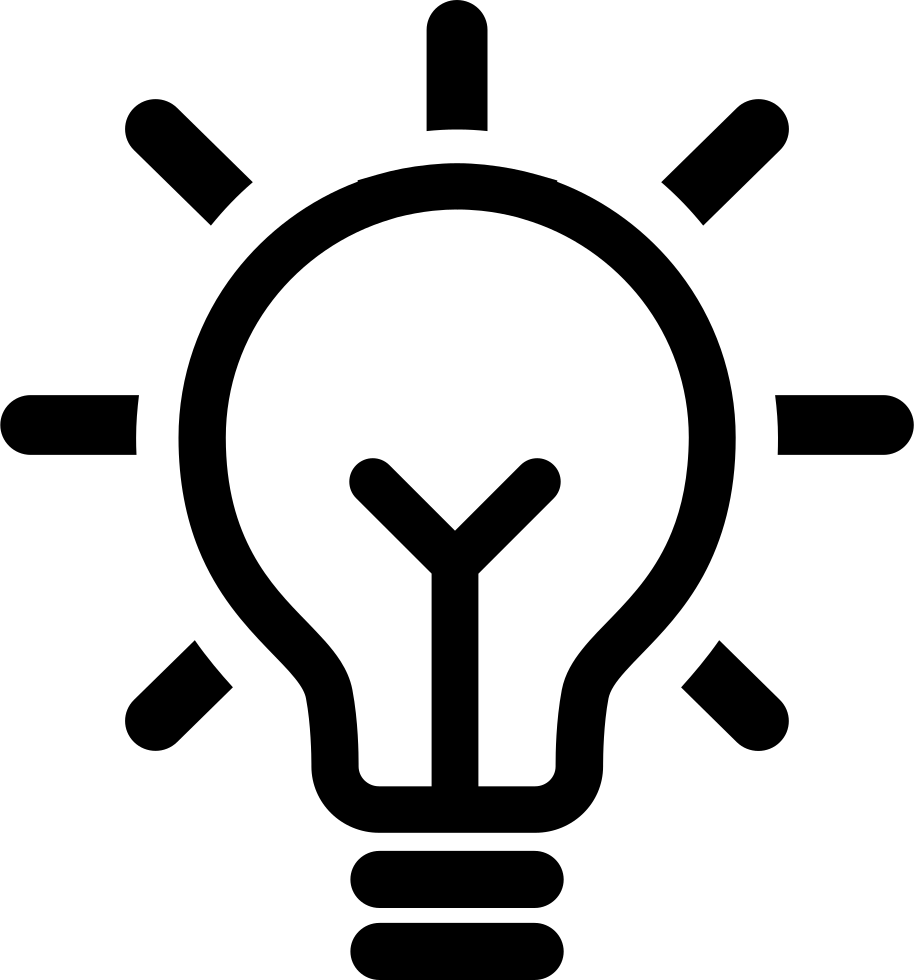 3
2
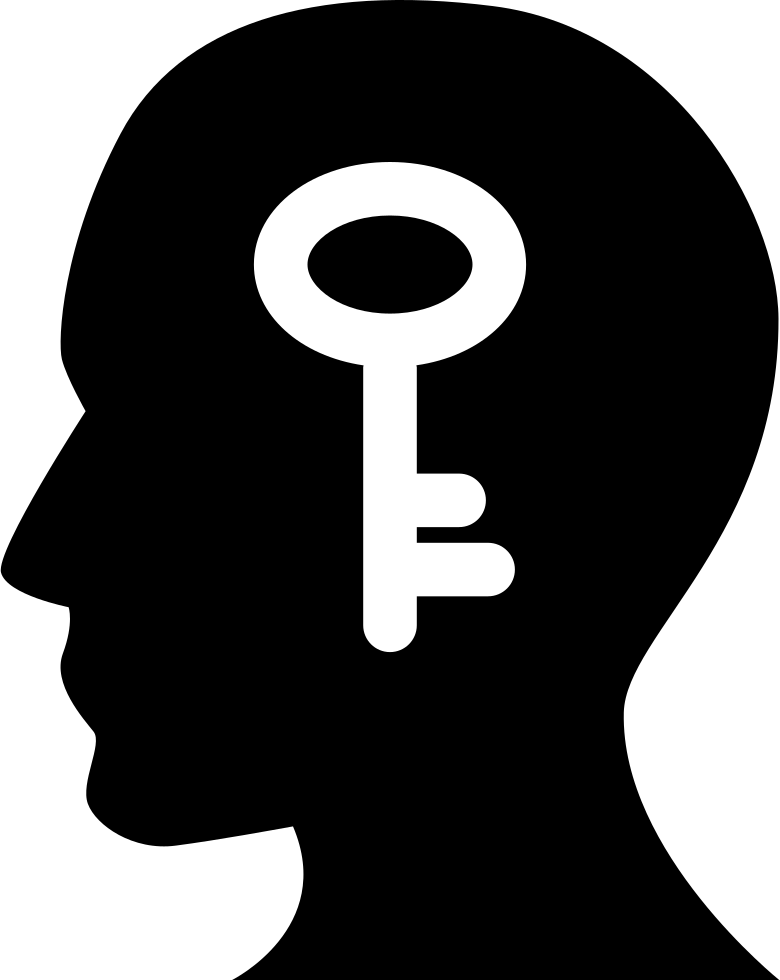 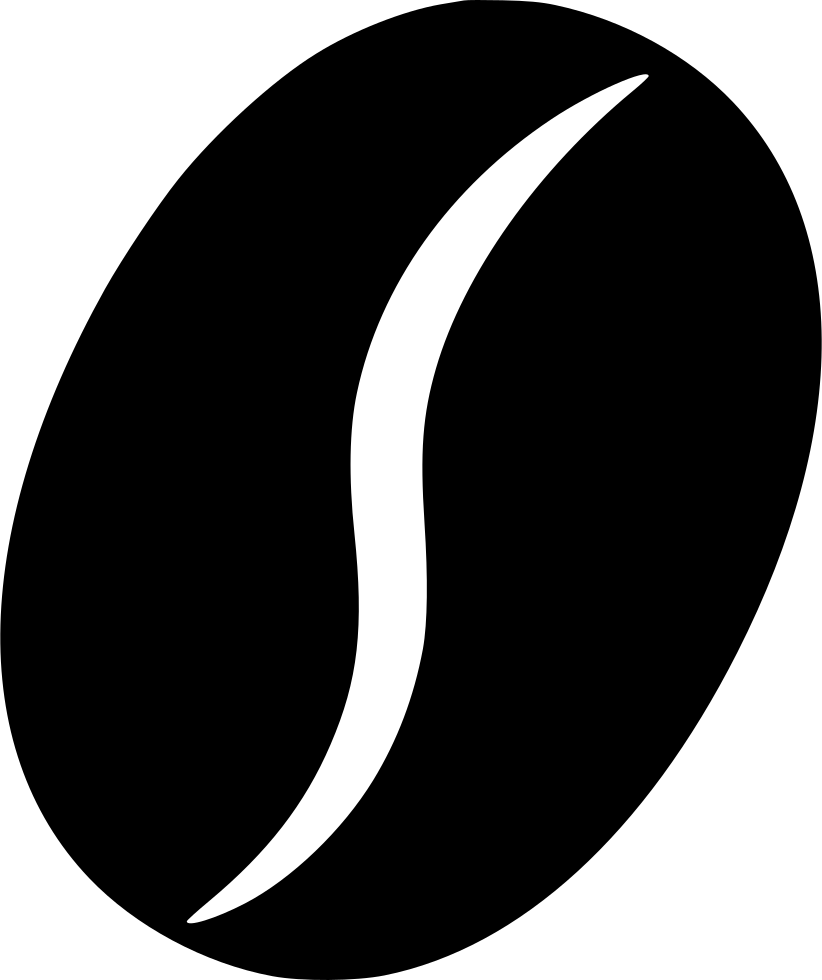 вдохновение
характер
персонажа
«зерно роли»
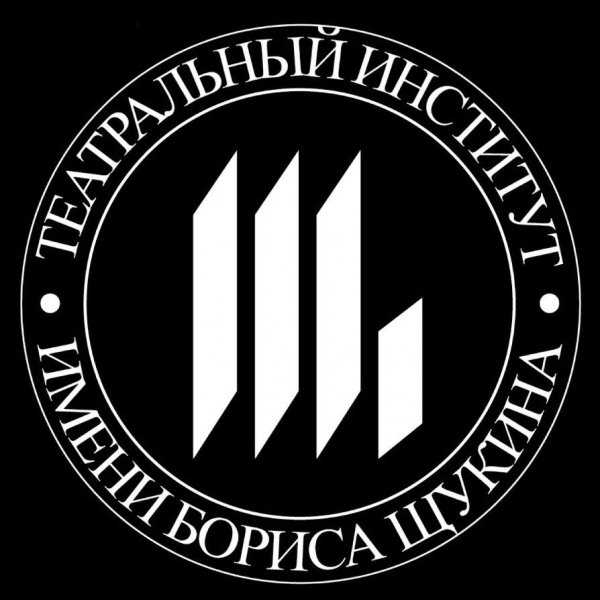 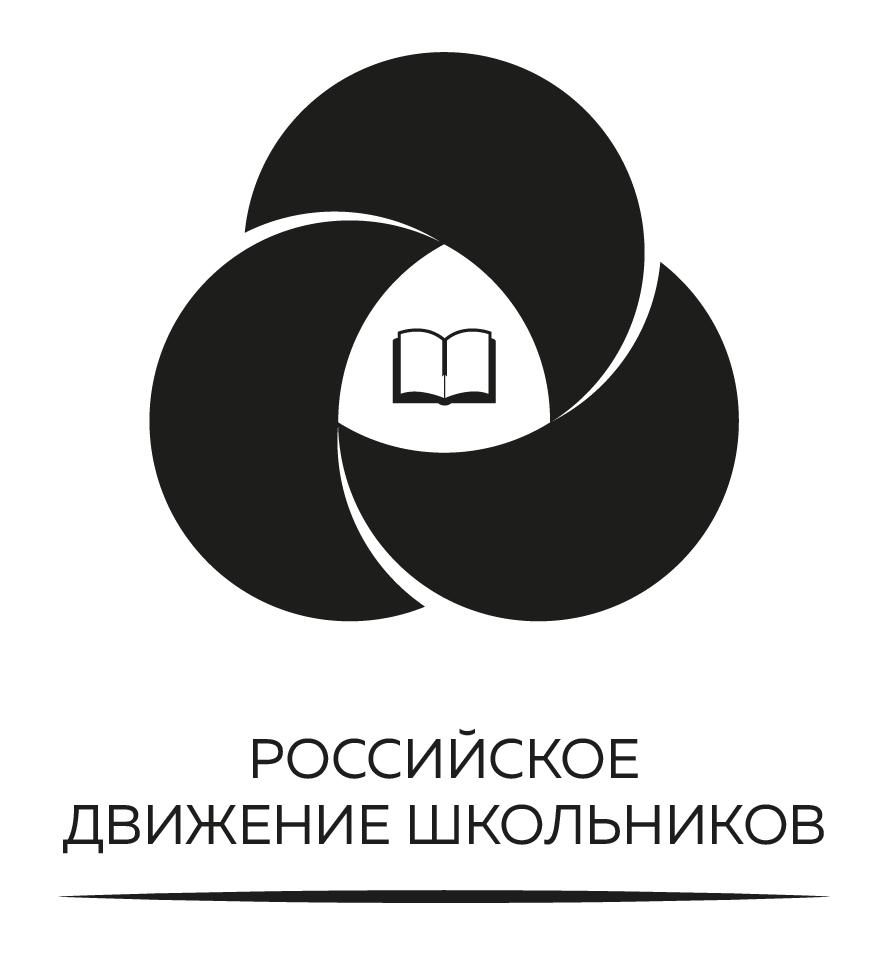 Вопрос 10
Какая настоящая
фамилия была
у К.С. Станиславского?
1
Алексеев
2
Немирович-Данченко
3
Ефремов
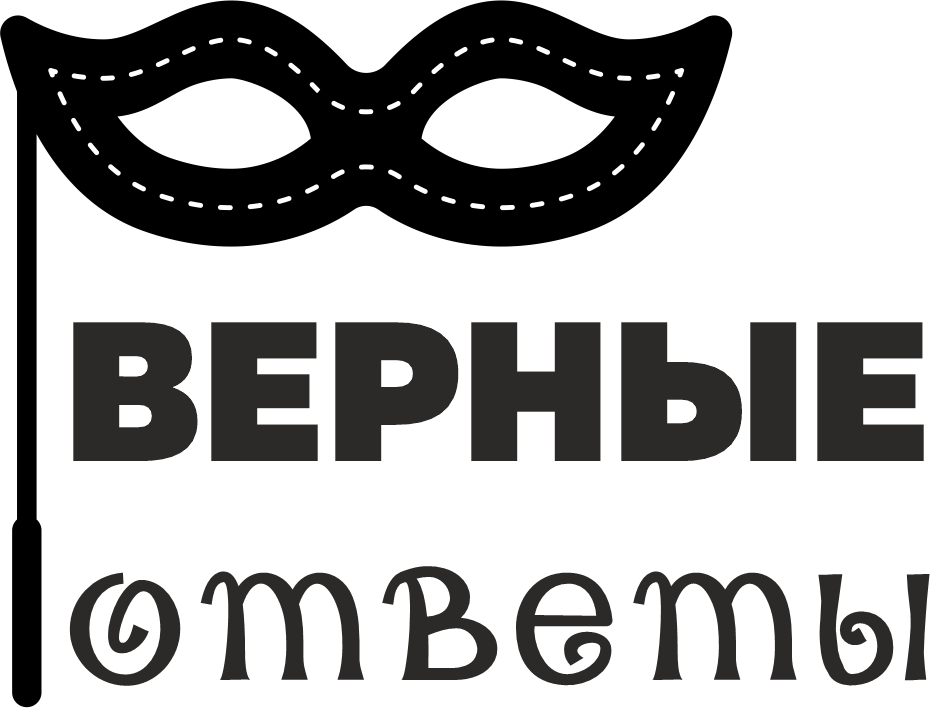 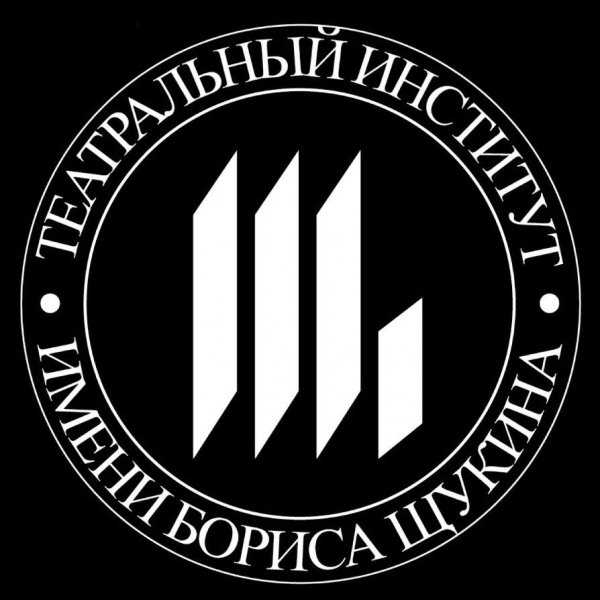 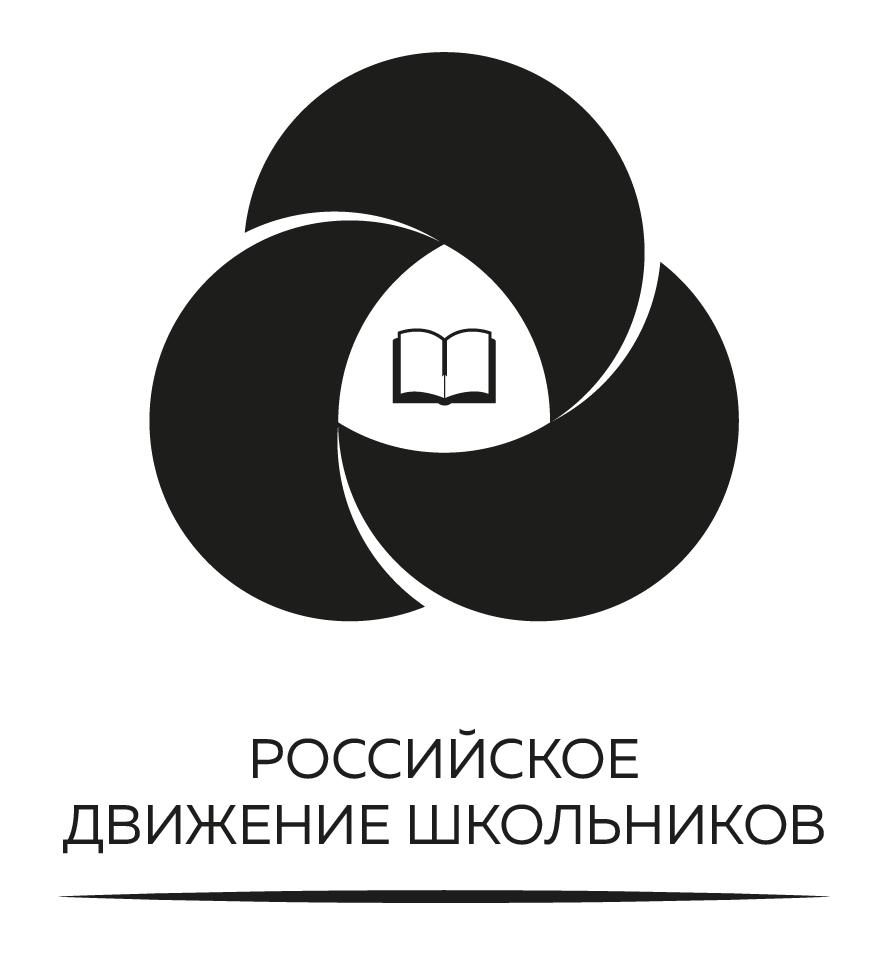 Вопрос 1
Профессия человека,
который пишет пьесы?
1
писатель
2
драматург
3
поэт-песенник
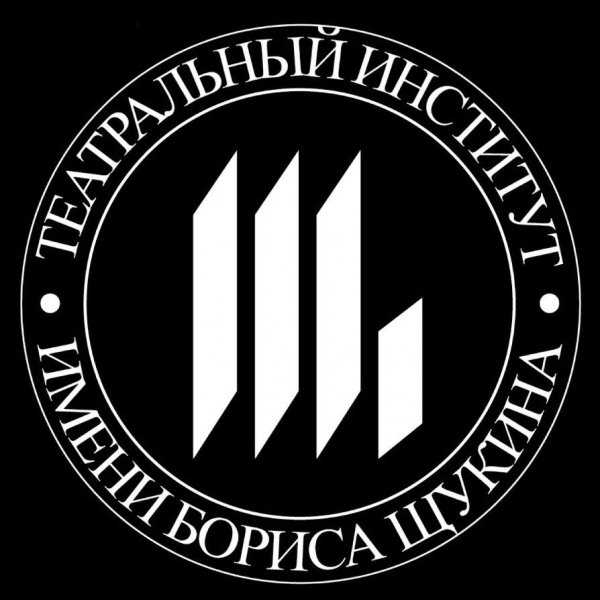 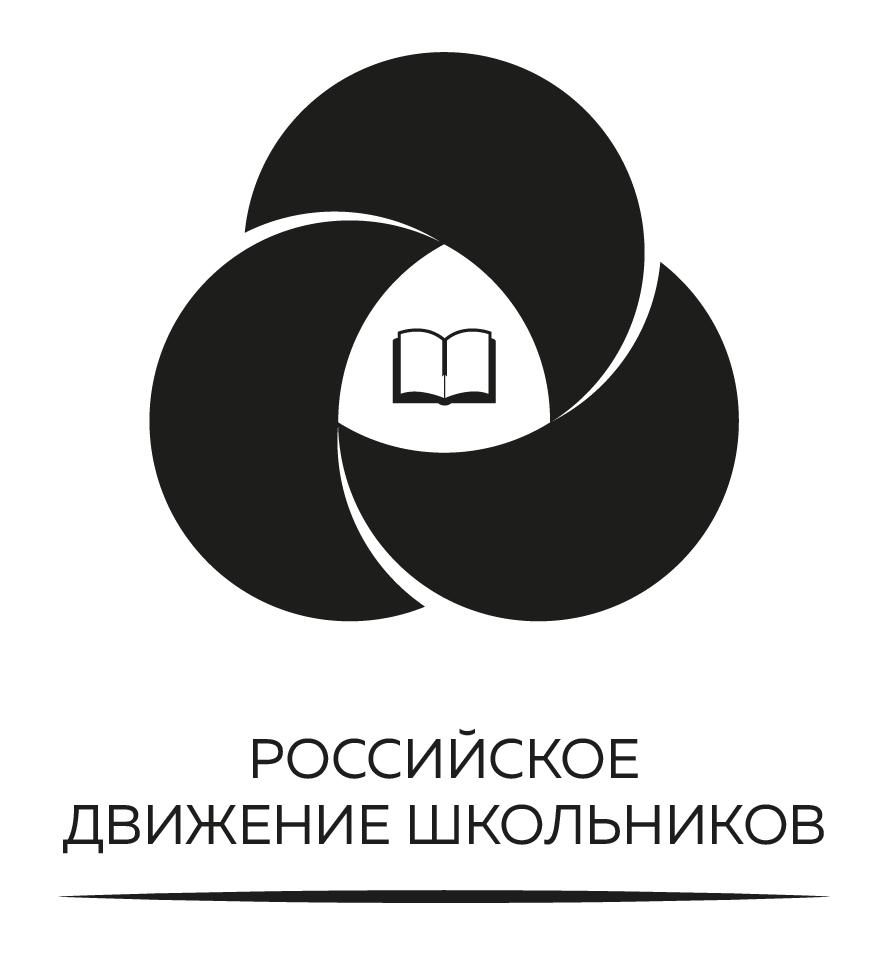 Вопрос 2
Комплимент для артиста 
после спектакля?
1
3
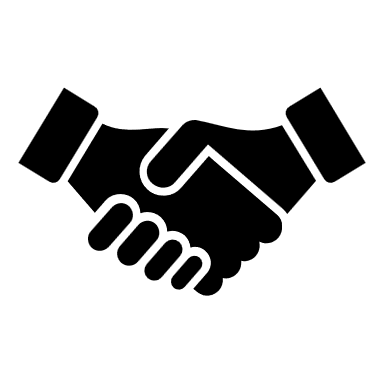 2
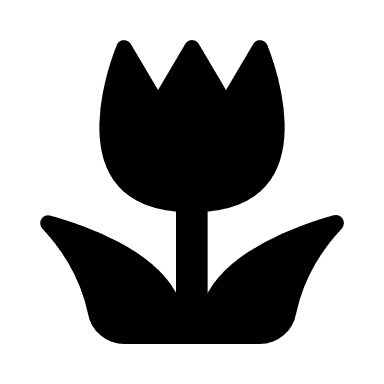 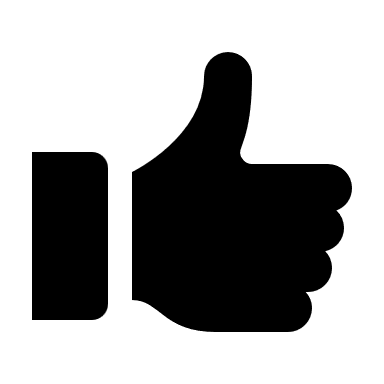 крики 
«Браво!»
и цветы
похвала от 
руководства
положительный
отзыв 
зрителя
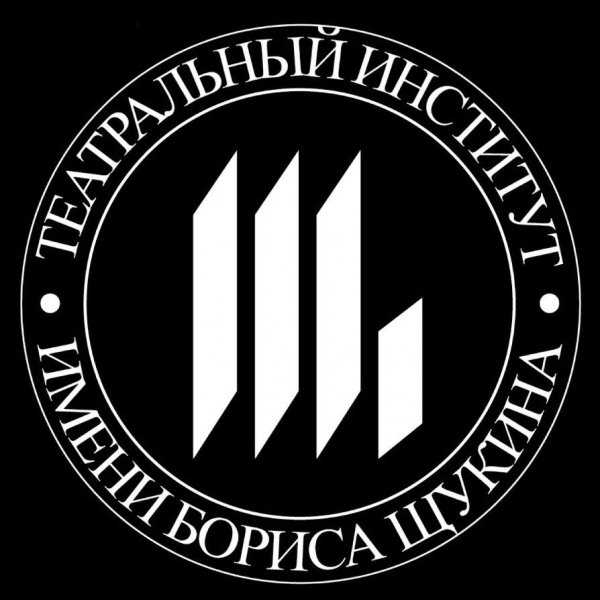 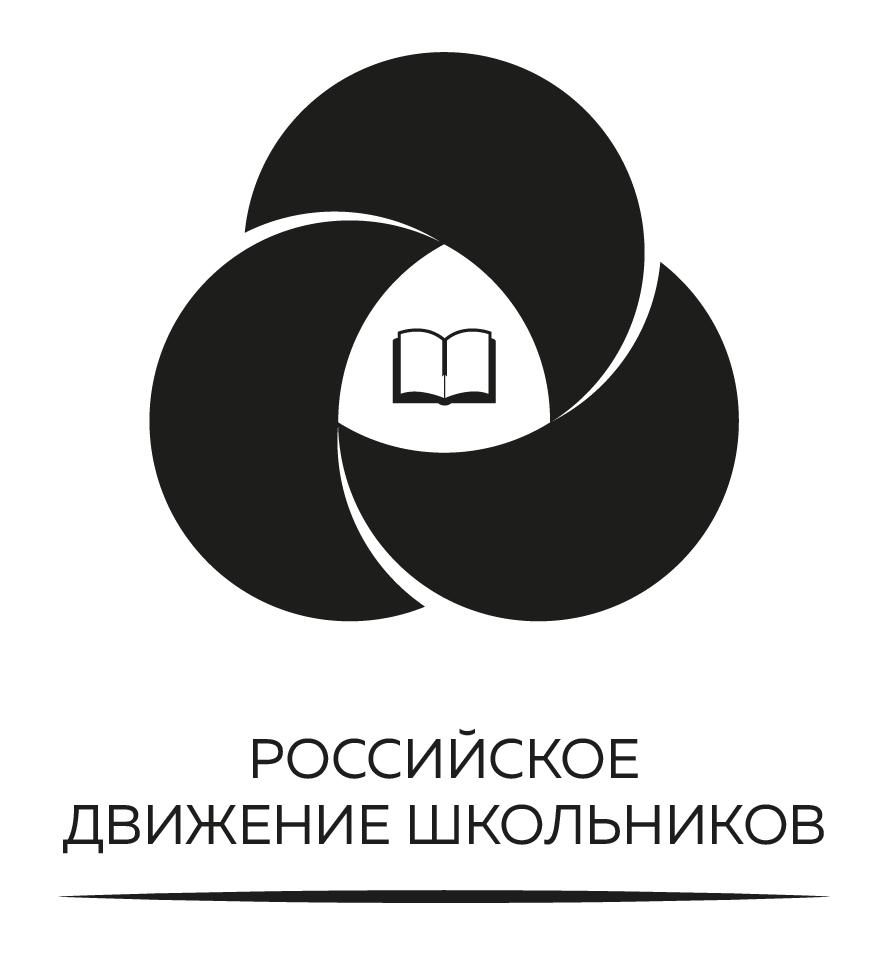 Вопрос 3
Как называется
первый показ
спектакля в театре?
1
премьера
2
прогон на зрителя
3
сдача спектакля
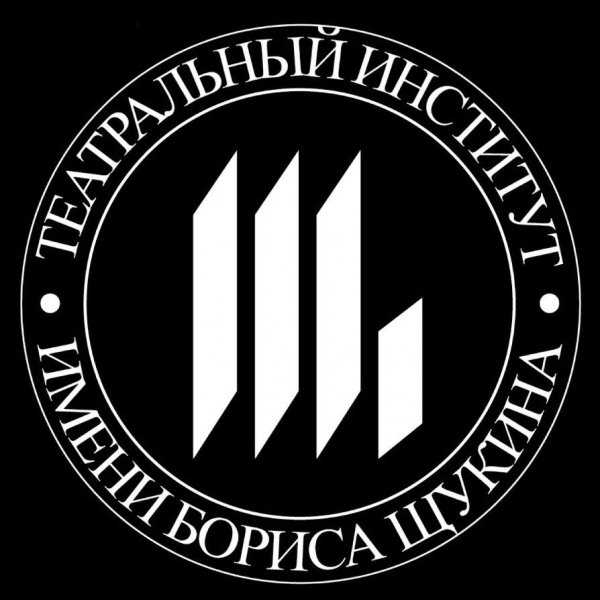 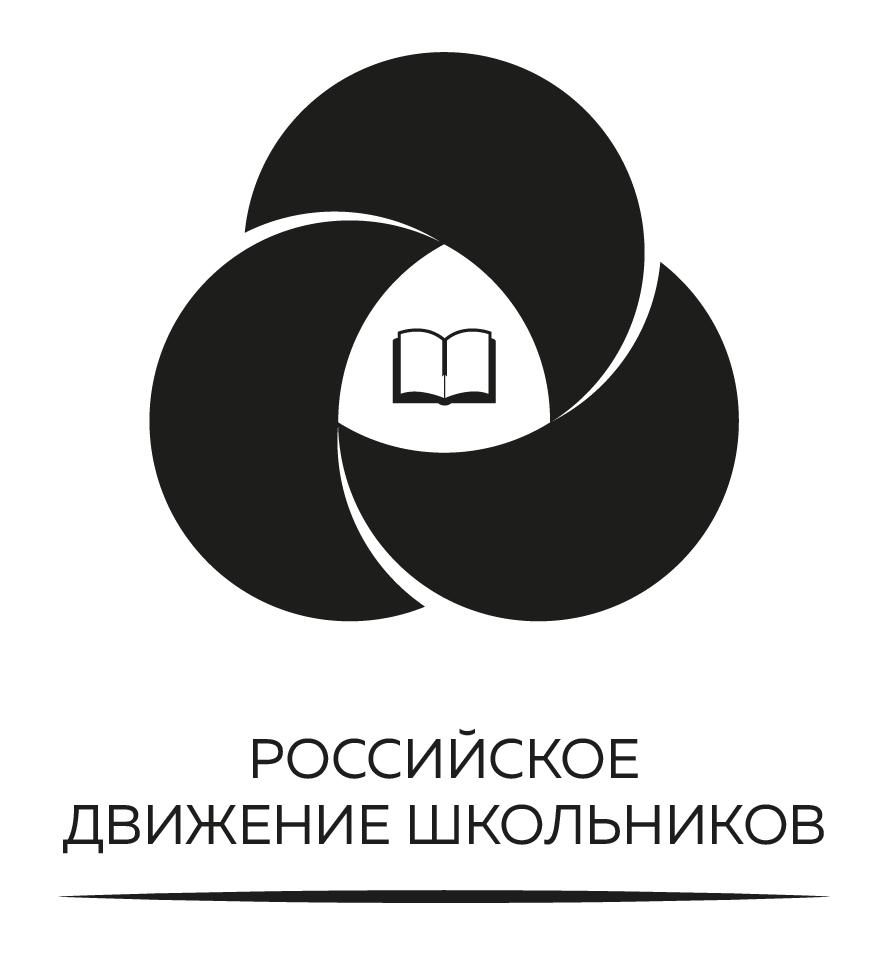 Вопрос 4
Какой спектакль является знаковым для театра 
имени Евгения Вахтангова ?
1
3
2
«Чайка»
«Гамлет»
«Принцесса
Турандот»
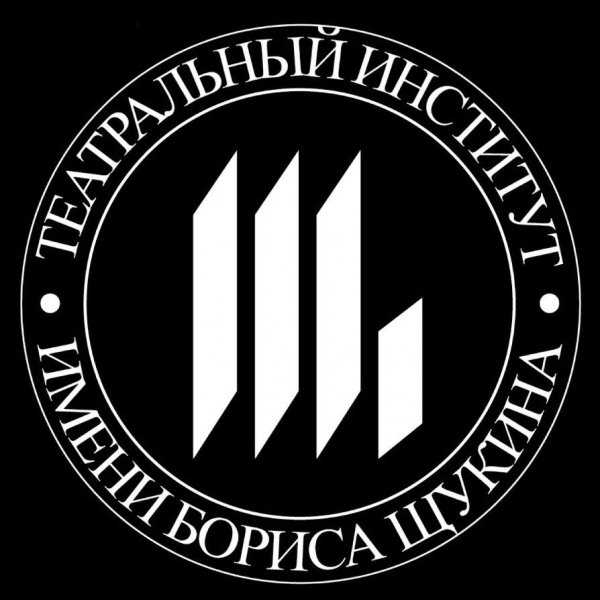 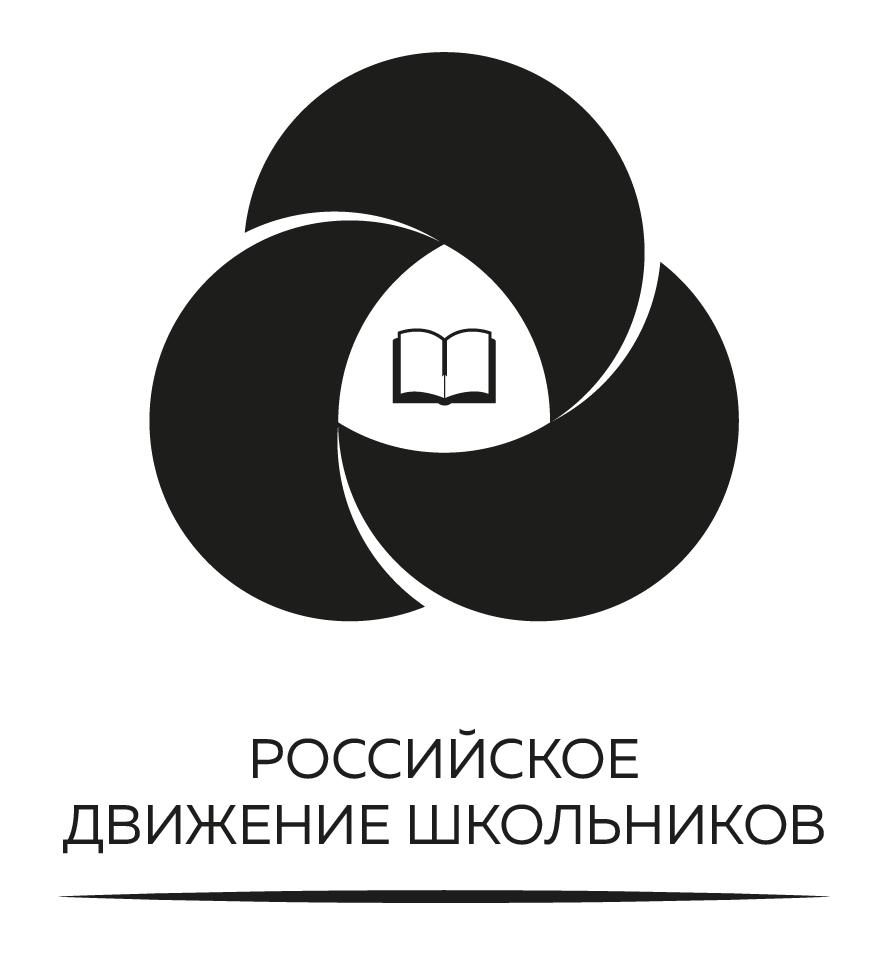 Вопрос 5
В какой форме 
должны быть артисты,
играющие в спектакле?
1
в спортивной форме
2
в творческой форме
3
в любой, на свое усмотрение
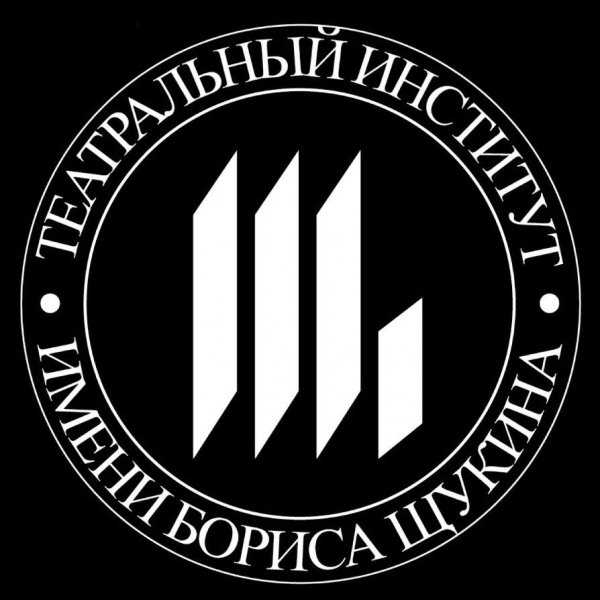 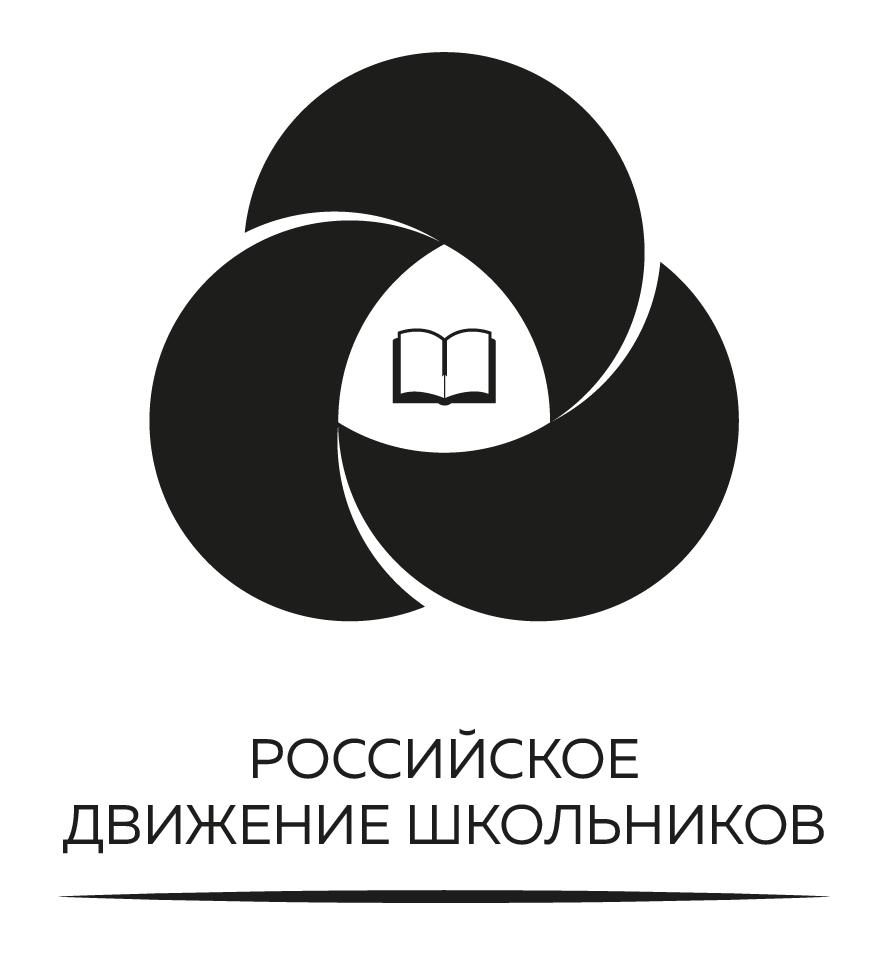 Вопрос 6
Что значит понятие
«заглавный герой»?
1
друг главного героя в пьесе
2
один из главных героев пьесы
герой, именем которого 
названа пьеса
3
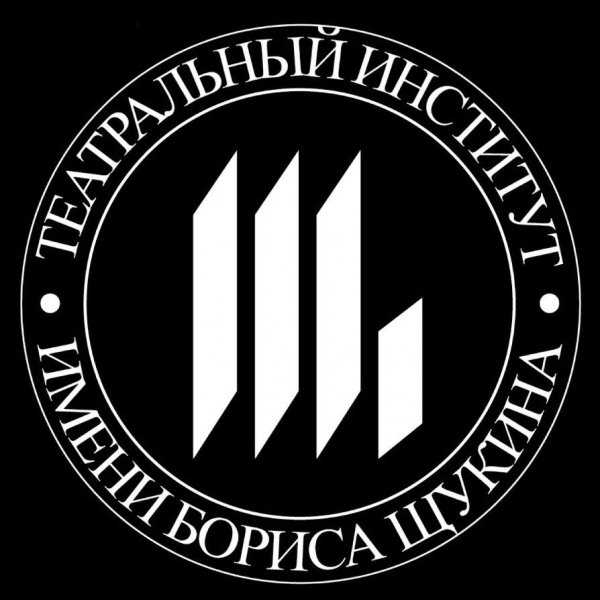 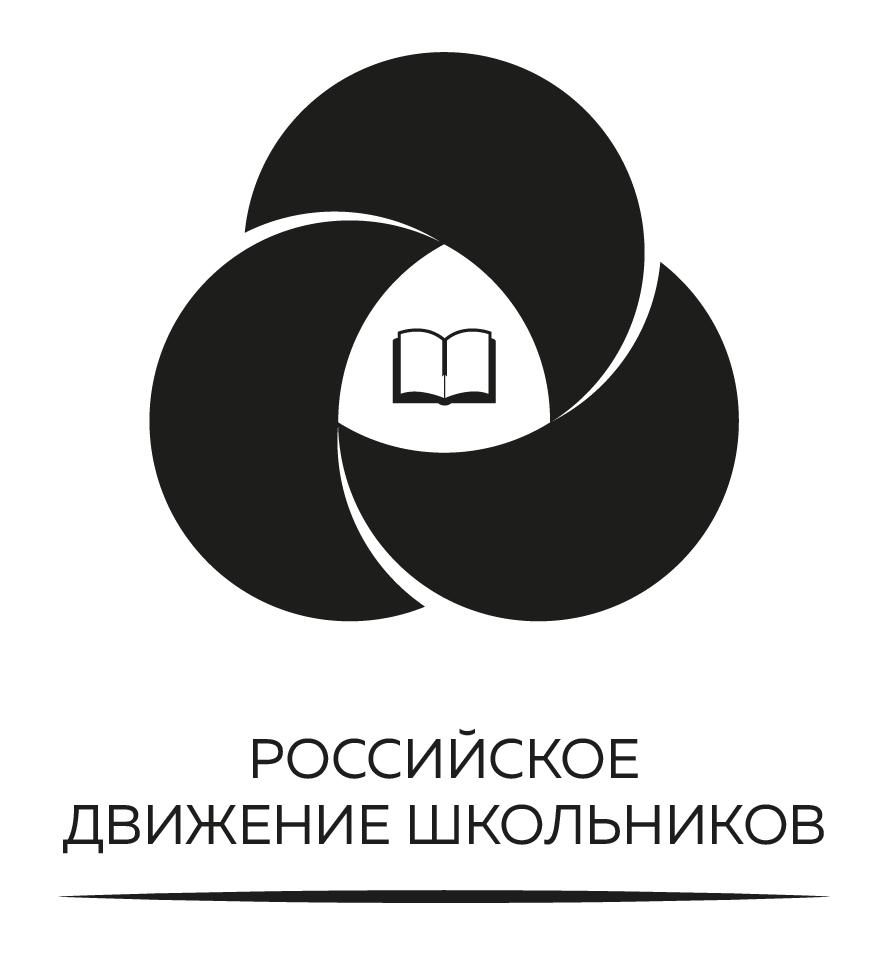 Вопрос 7
Как называется
актерский состав спектакля?
1
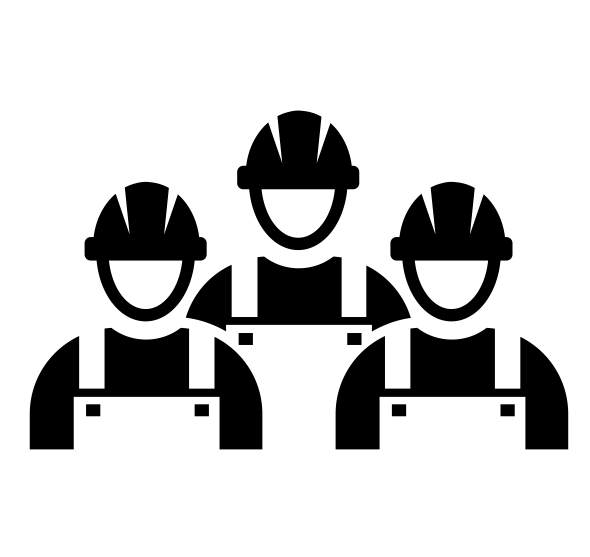 3
2
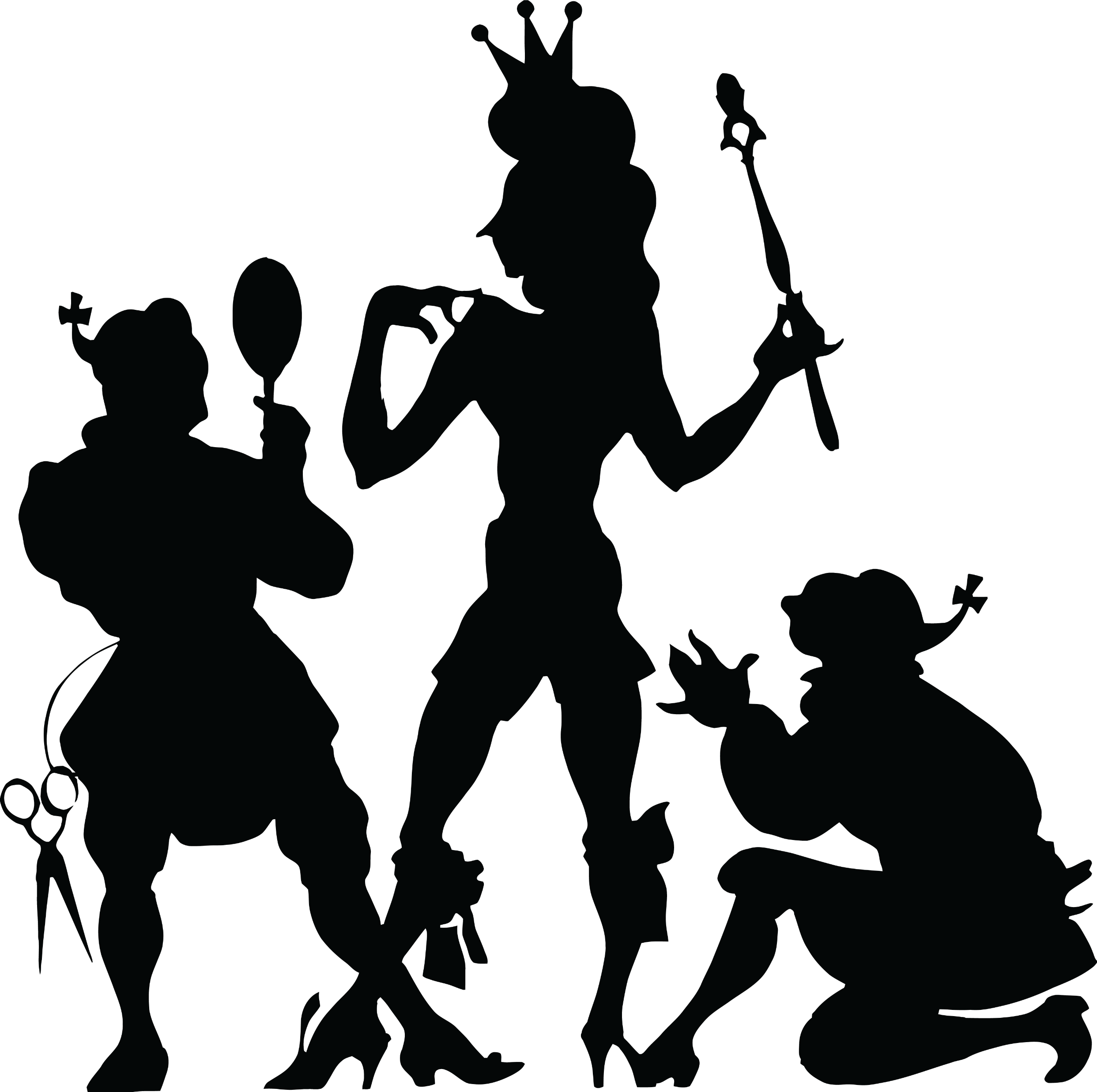 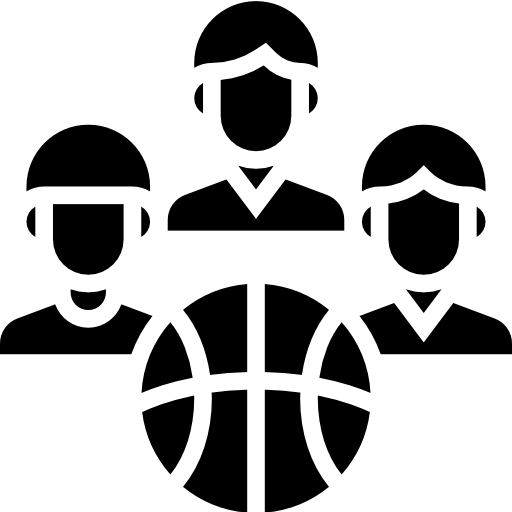 бригада
труппа
сборная
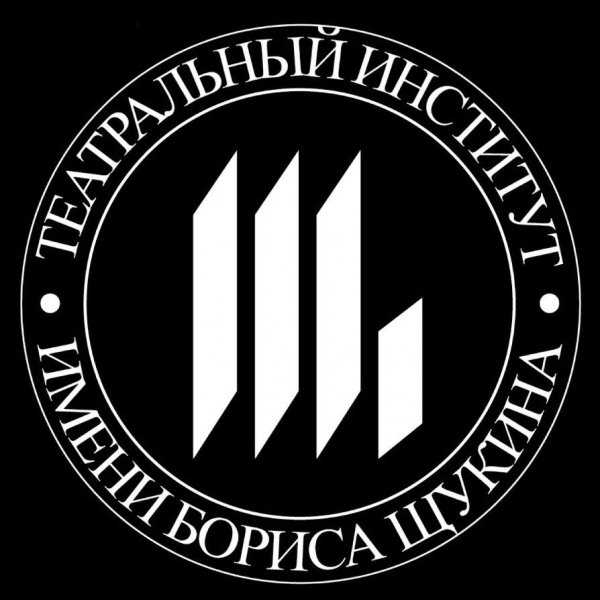 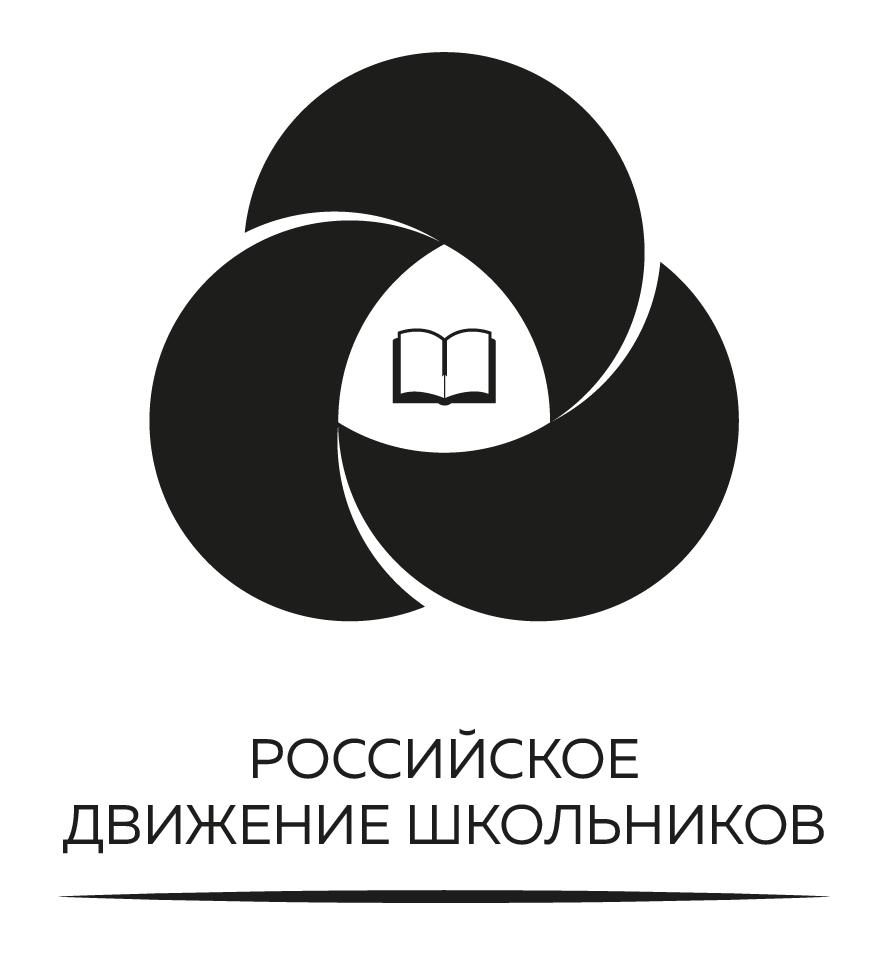 Вопрос 8
Как называется
первый этап
постановки спектакля?
1
застольный период
2
заучивание текста
3
подбор костюма
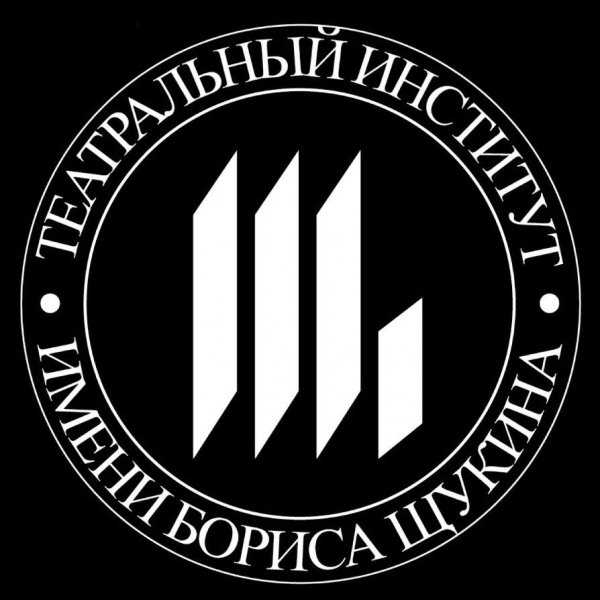 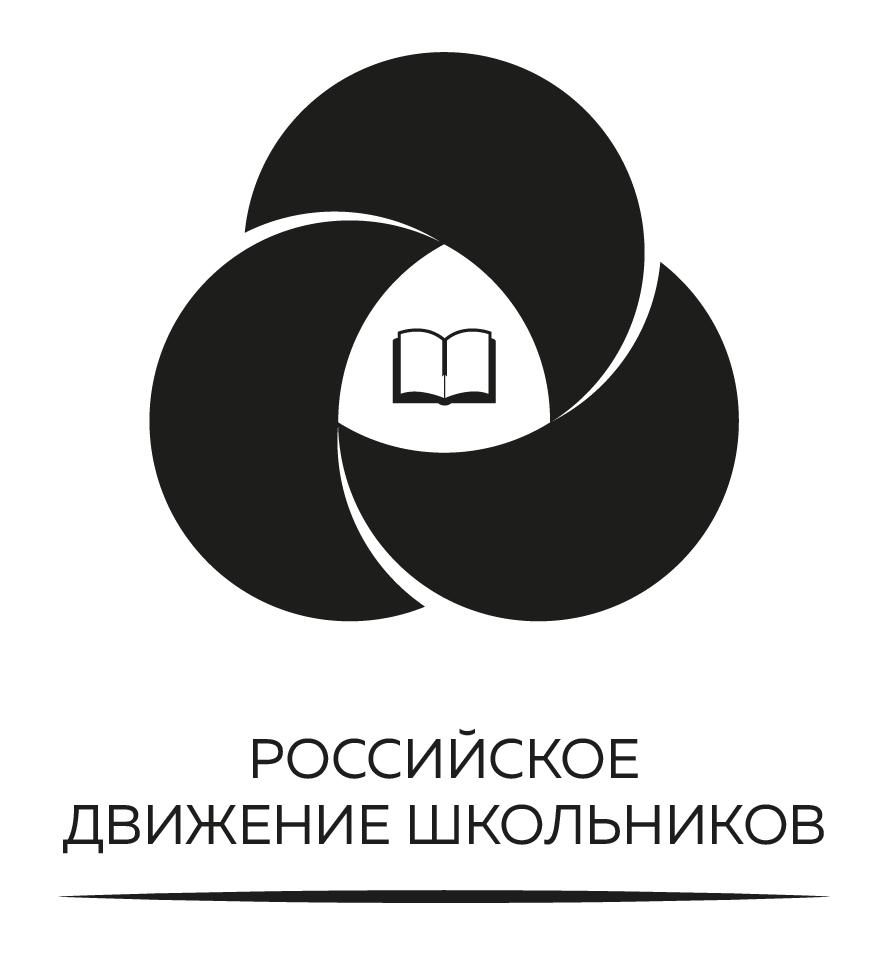 Вопрос 9
Что всегда ищет актер
для создания роли?
1
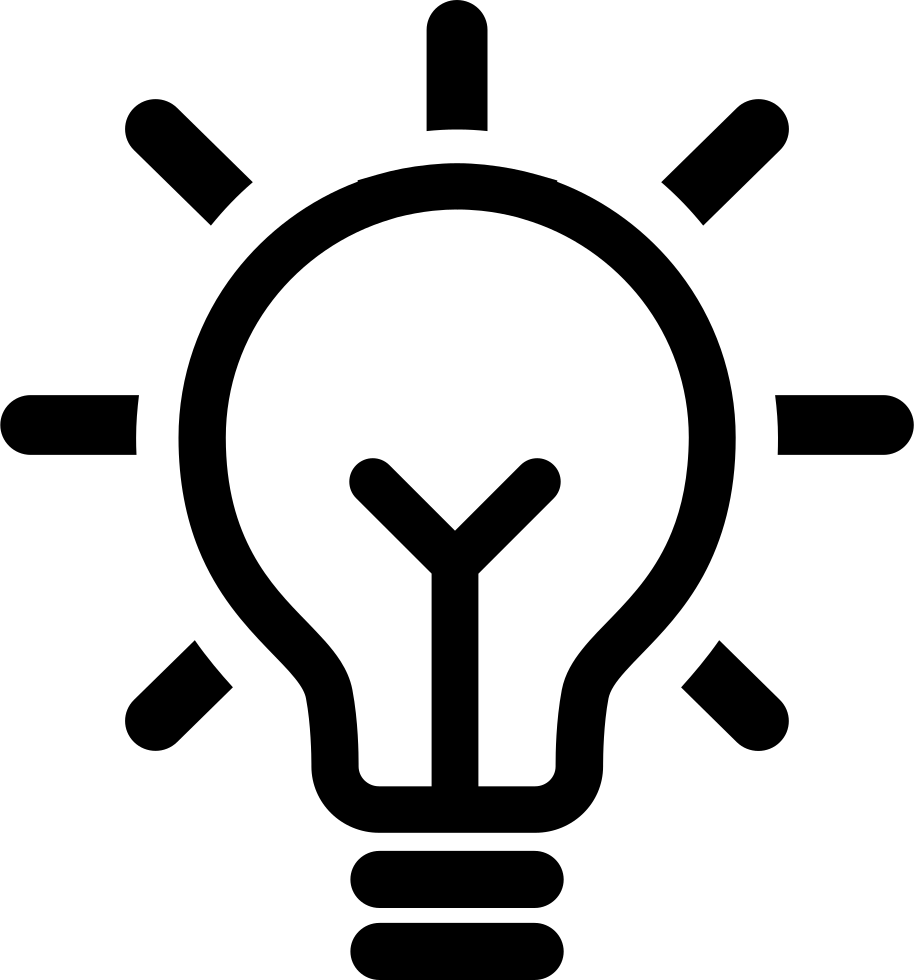 3
2
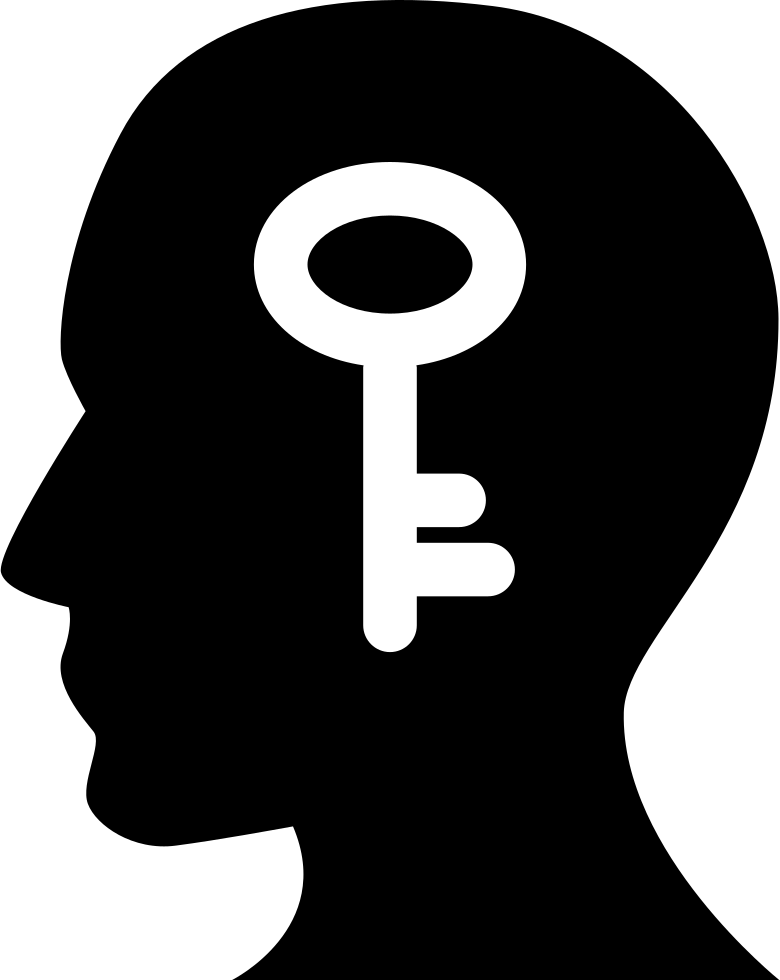 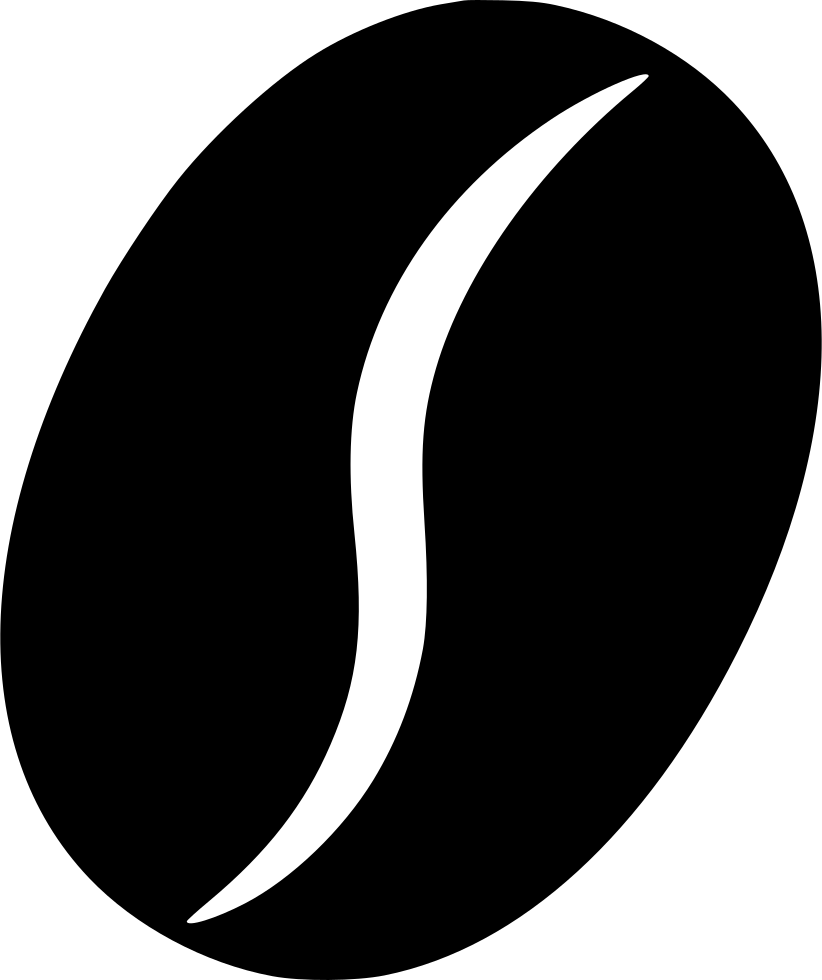 вдохновение
характер
персонажа
«зерно роли»
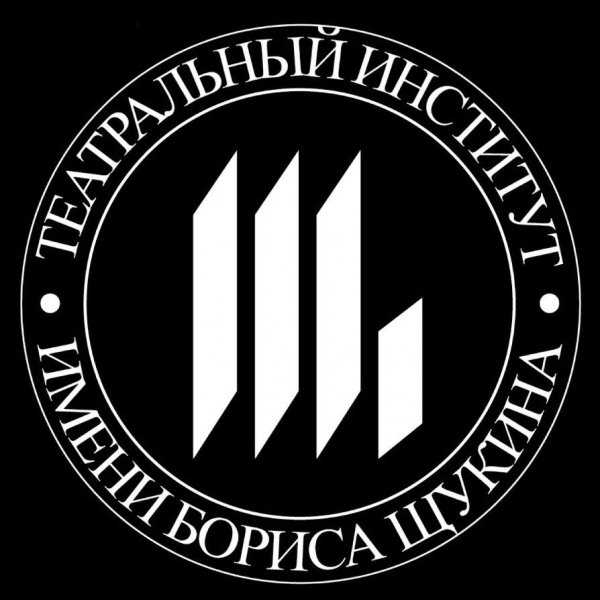 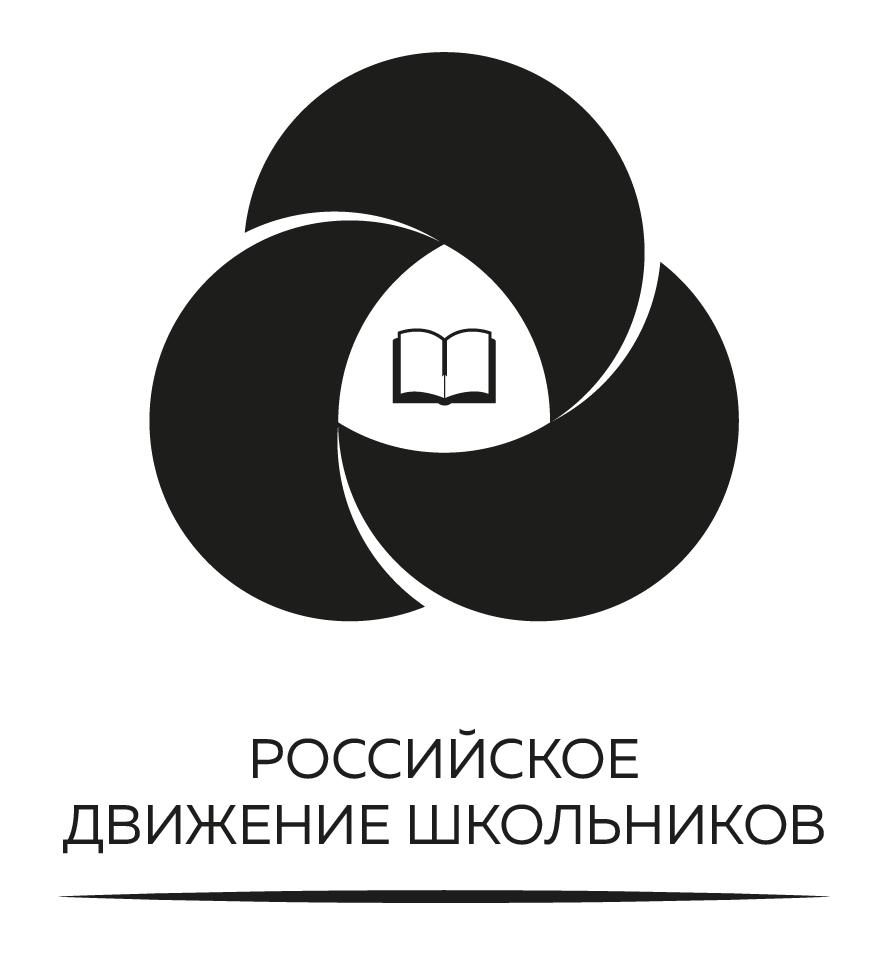 Вопрос 10
Какая настоящая
фамилия была
у К.С. Станиславского?
1
Алексеев
2
Немирович-Данченко
3
Ефремов
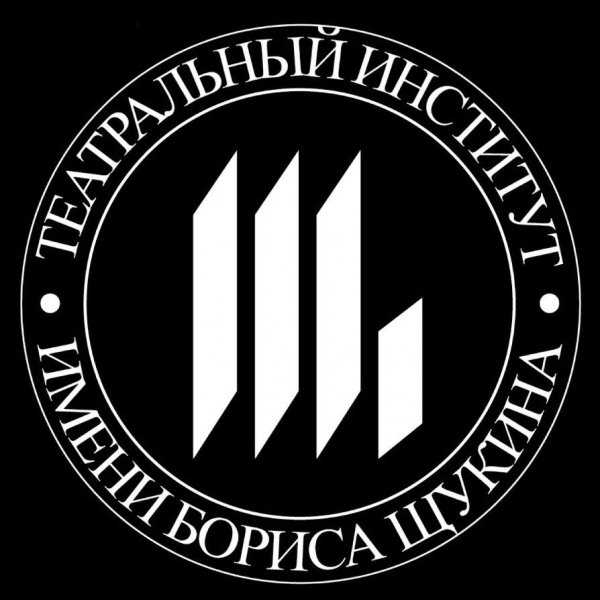 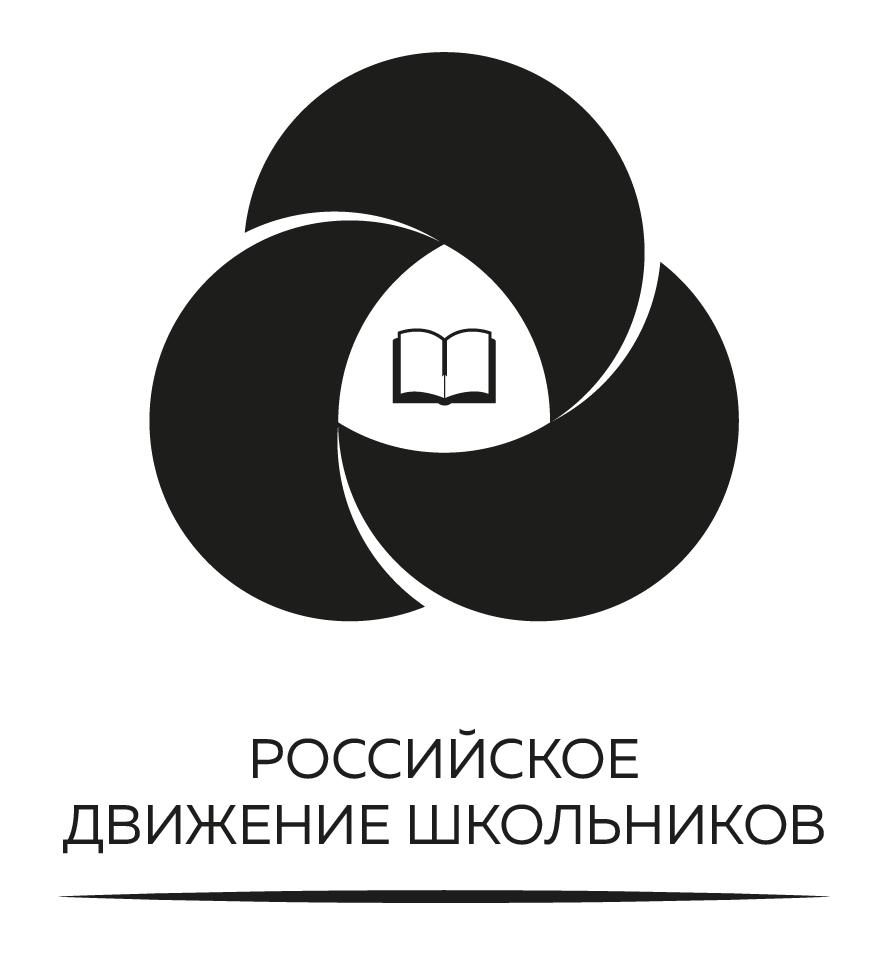 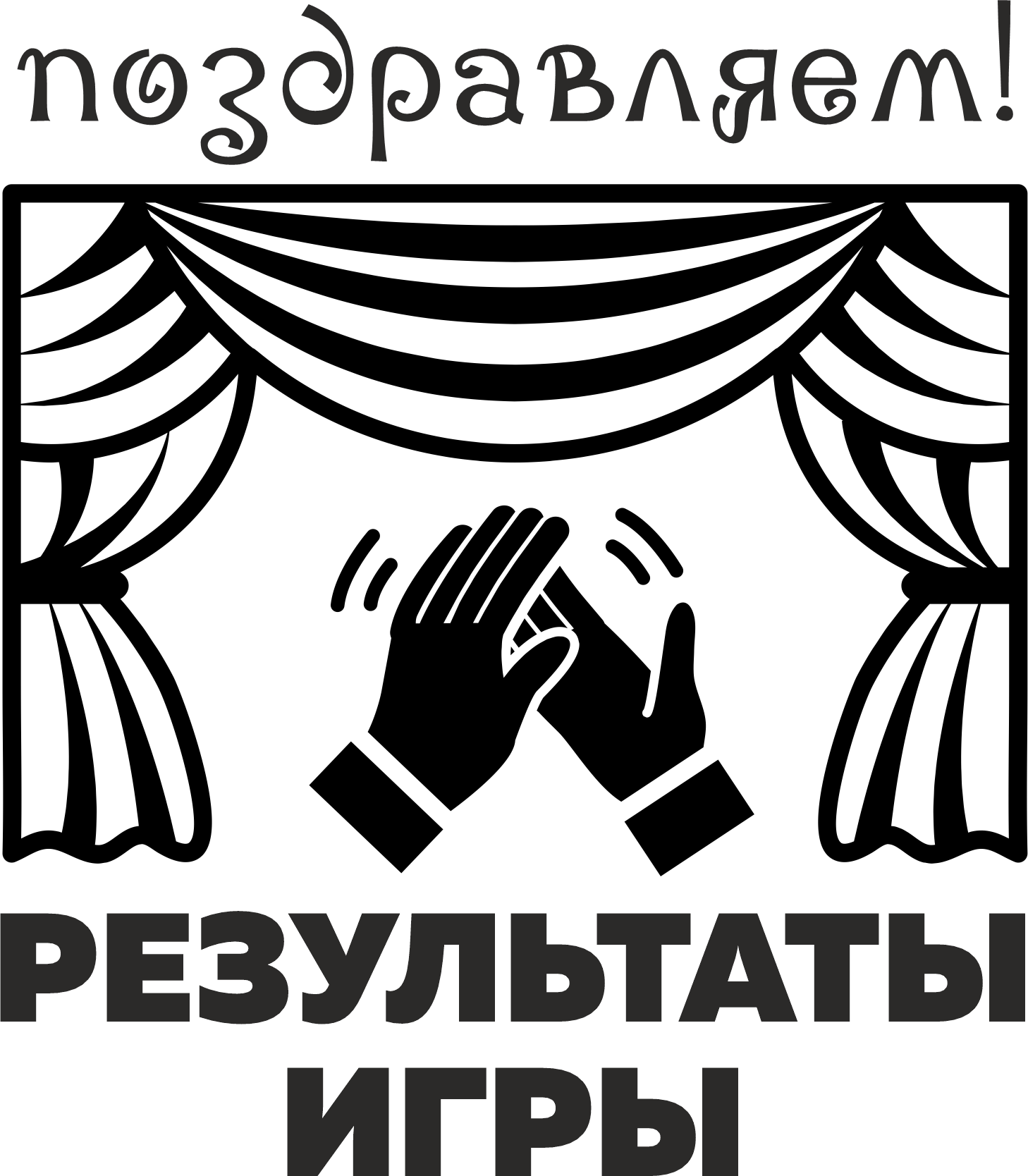 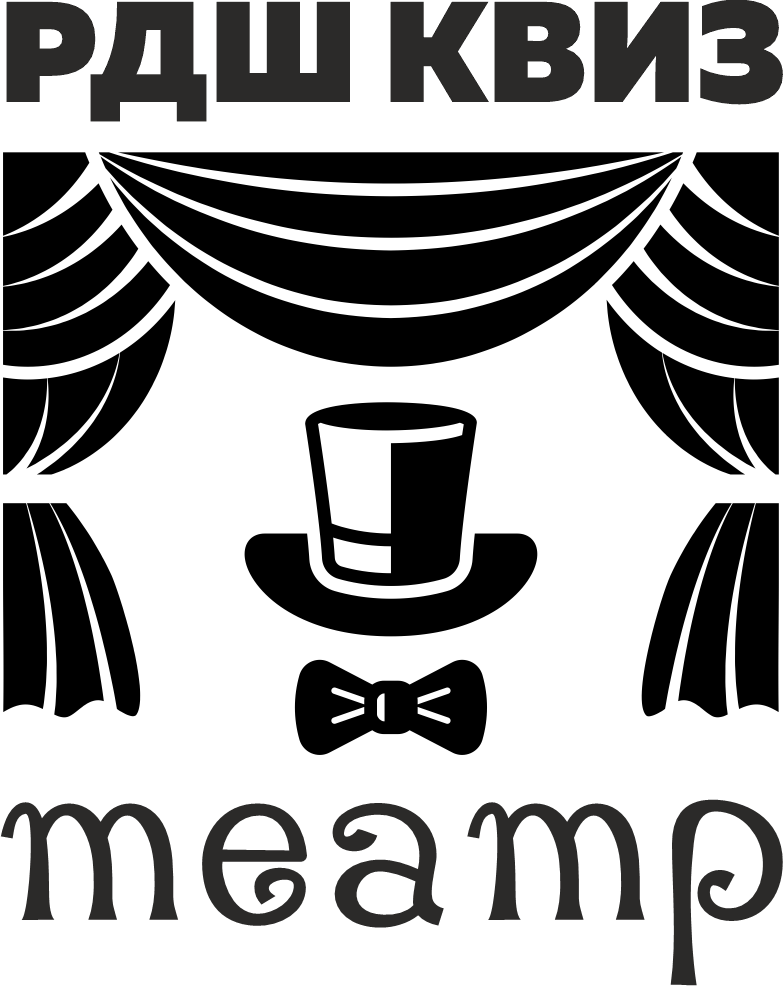 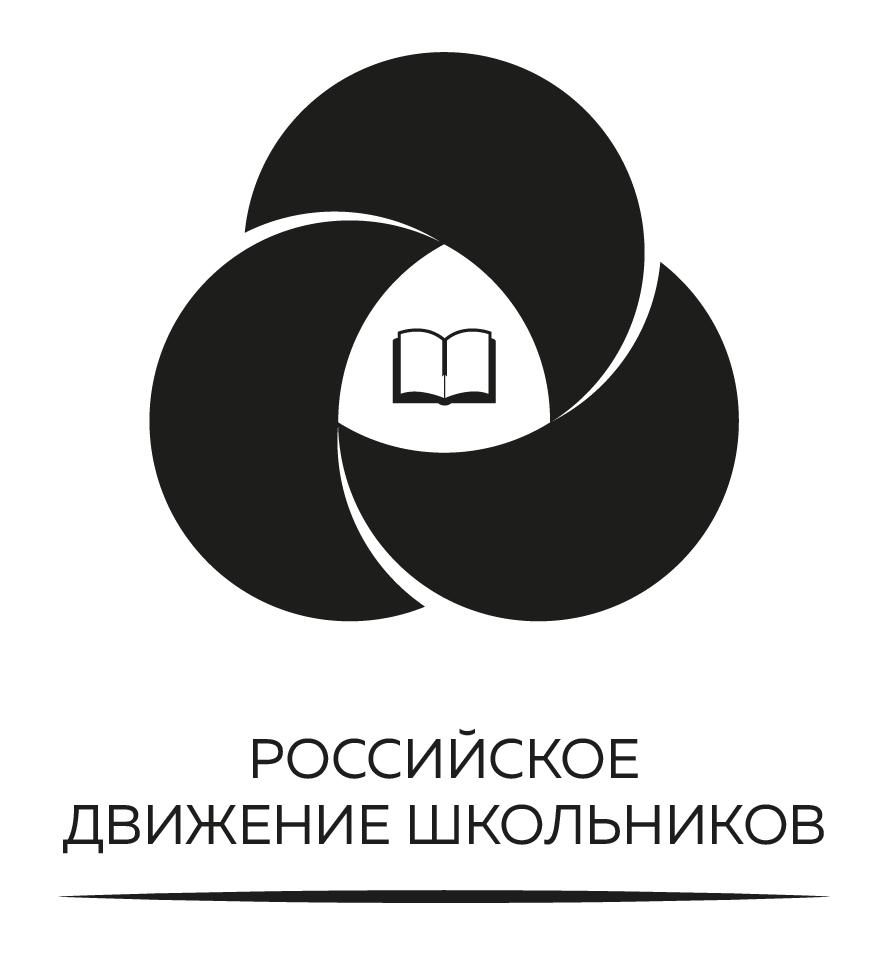 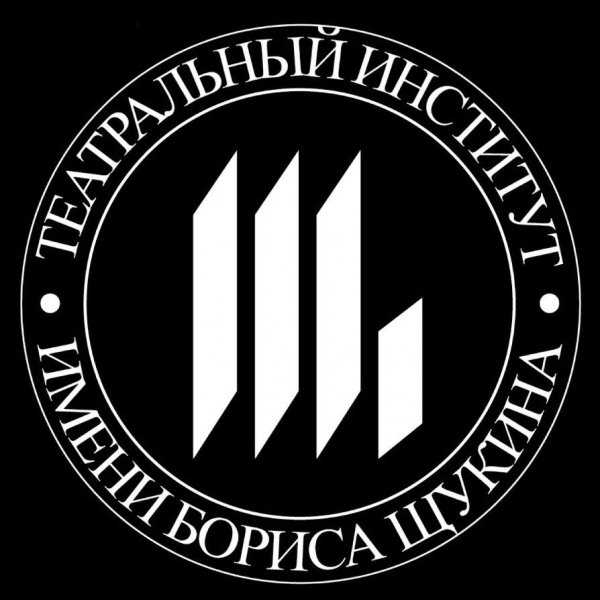 БЛАГОДАРИМ 
за отличную игру!